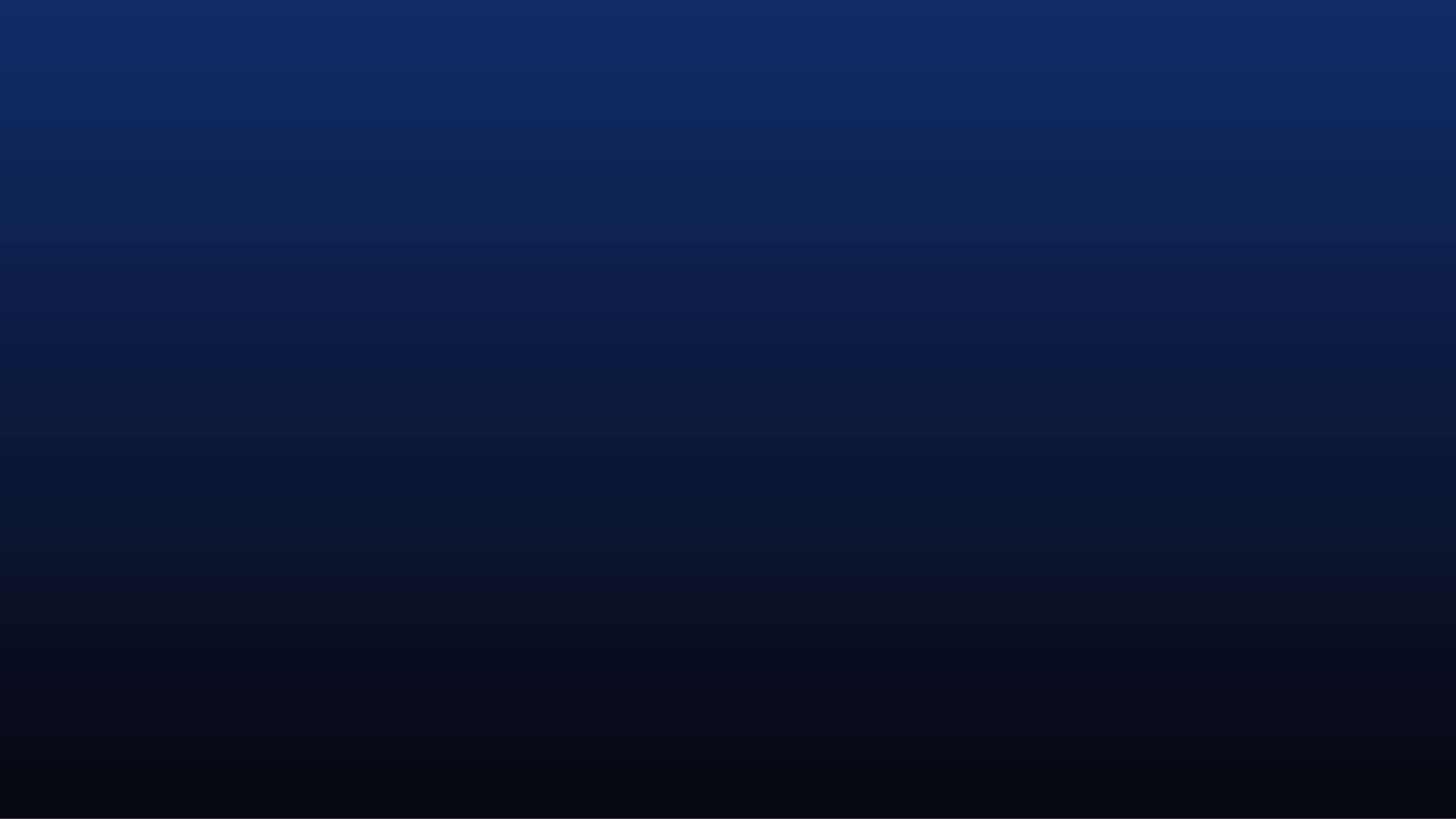 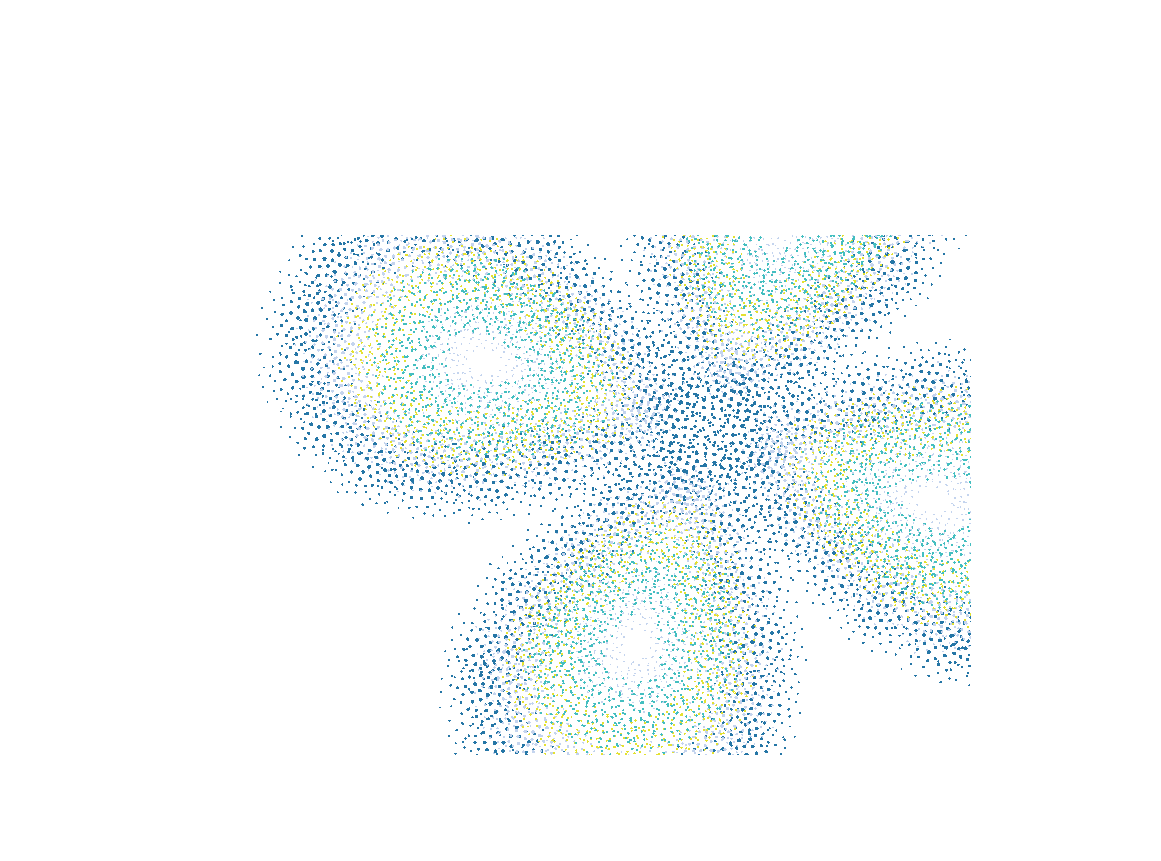 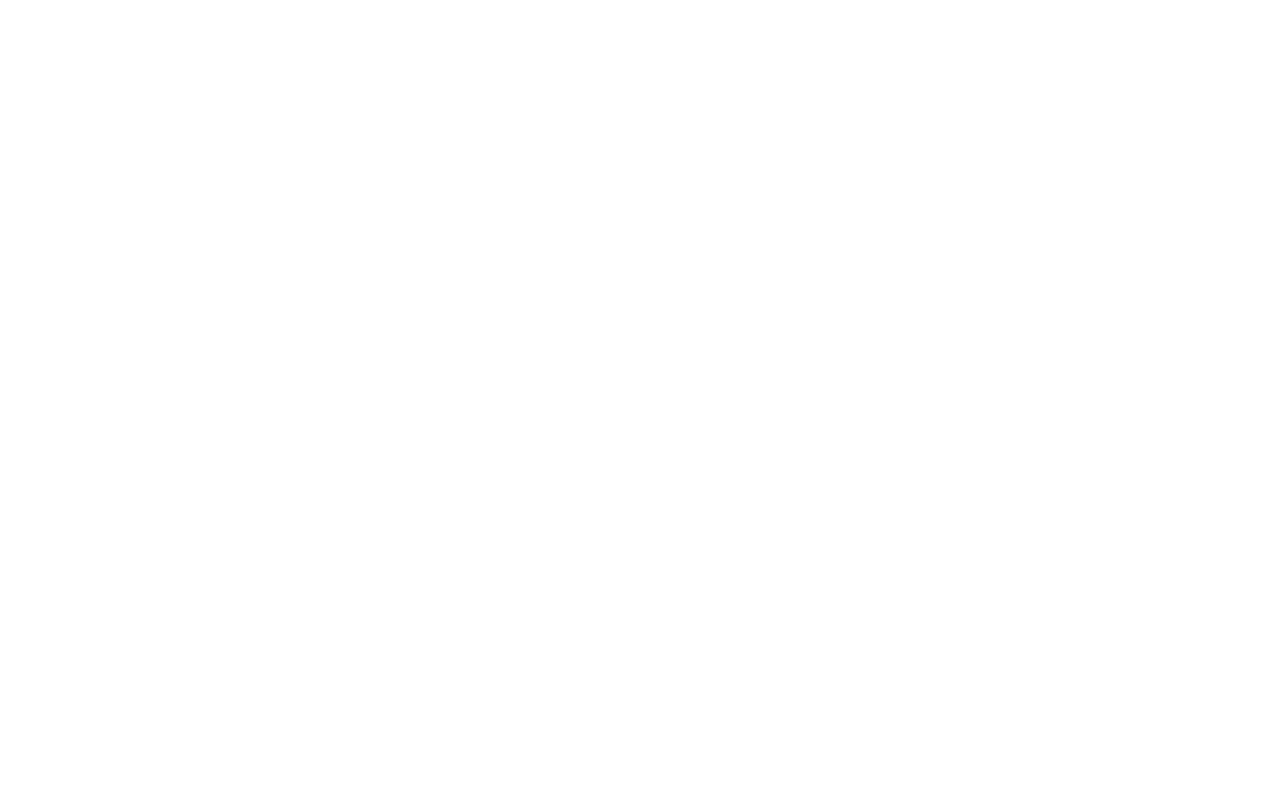 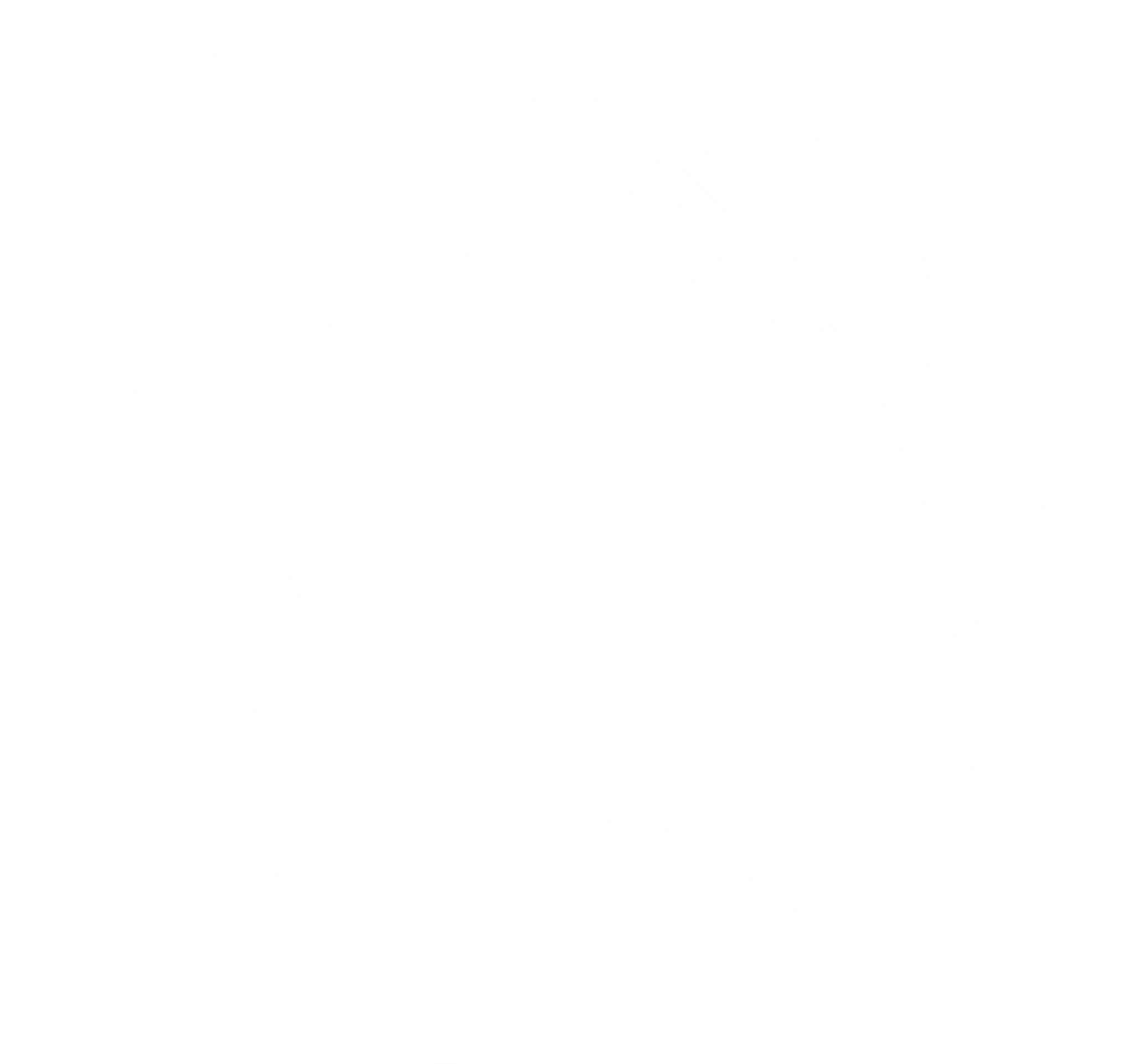 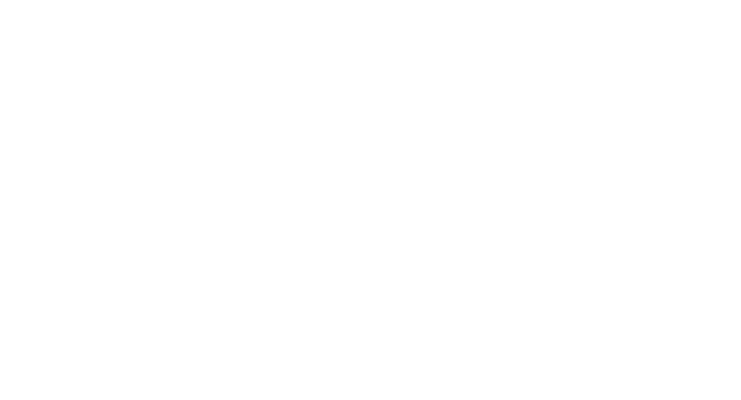 '24
28 October - 
1 November
AYSS-2024
Closing Remarks
DUBNA
Regina Kozhina and Alexander Madumarov
on behalf of the Organizing Committee
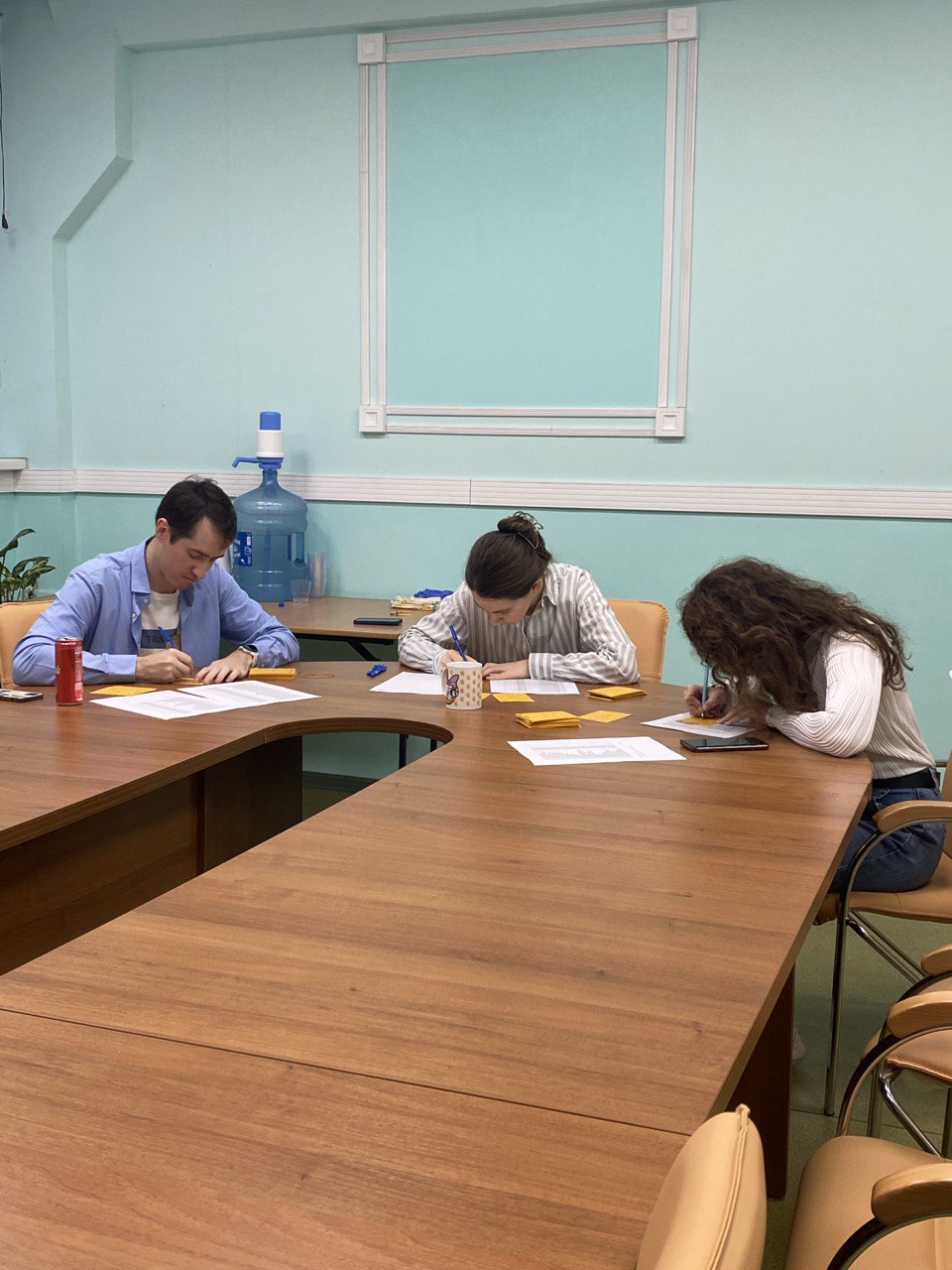 Days Before Start…
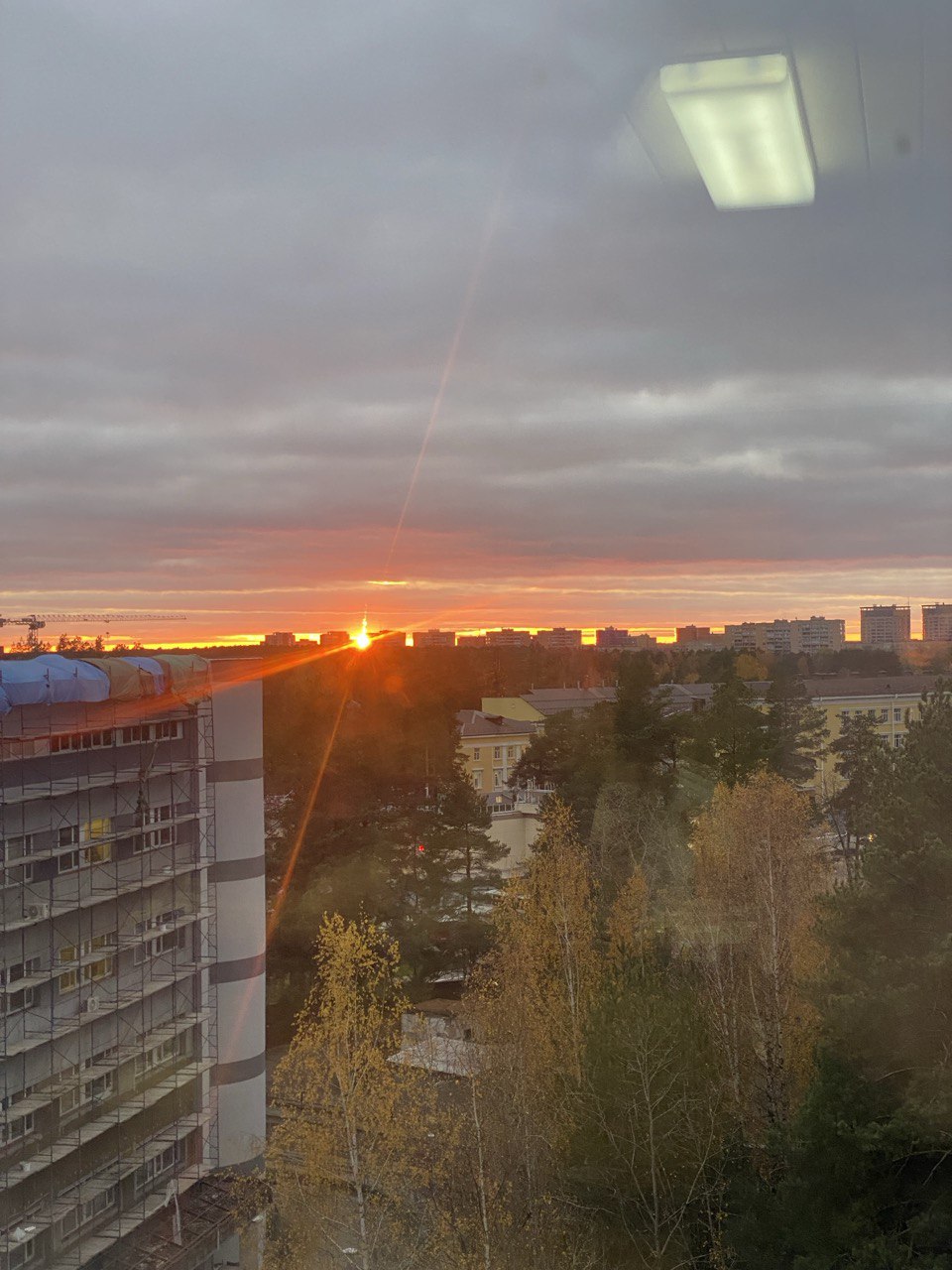 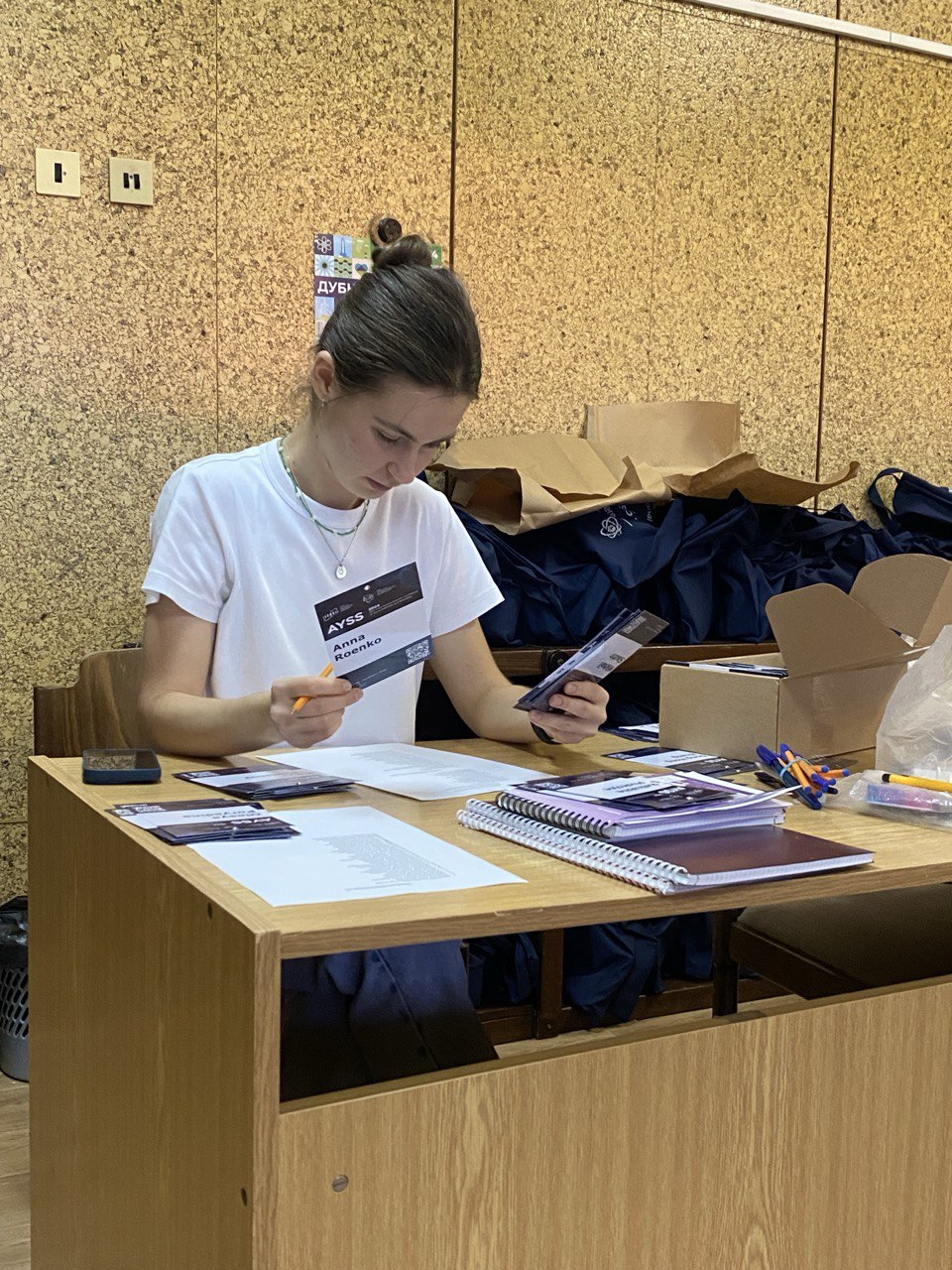 Days Before Start…
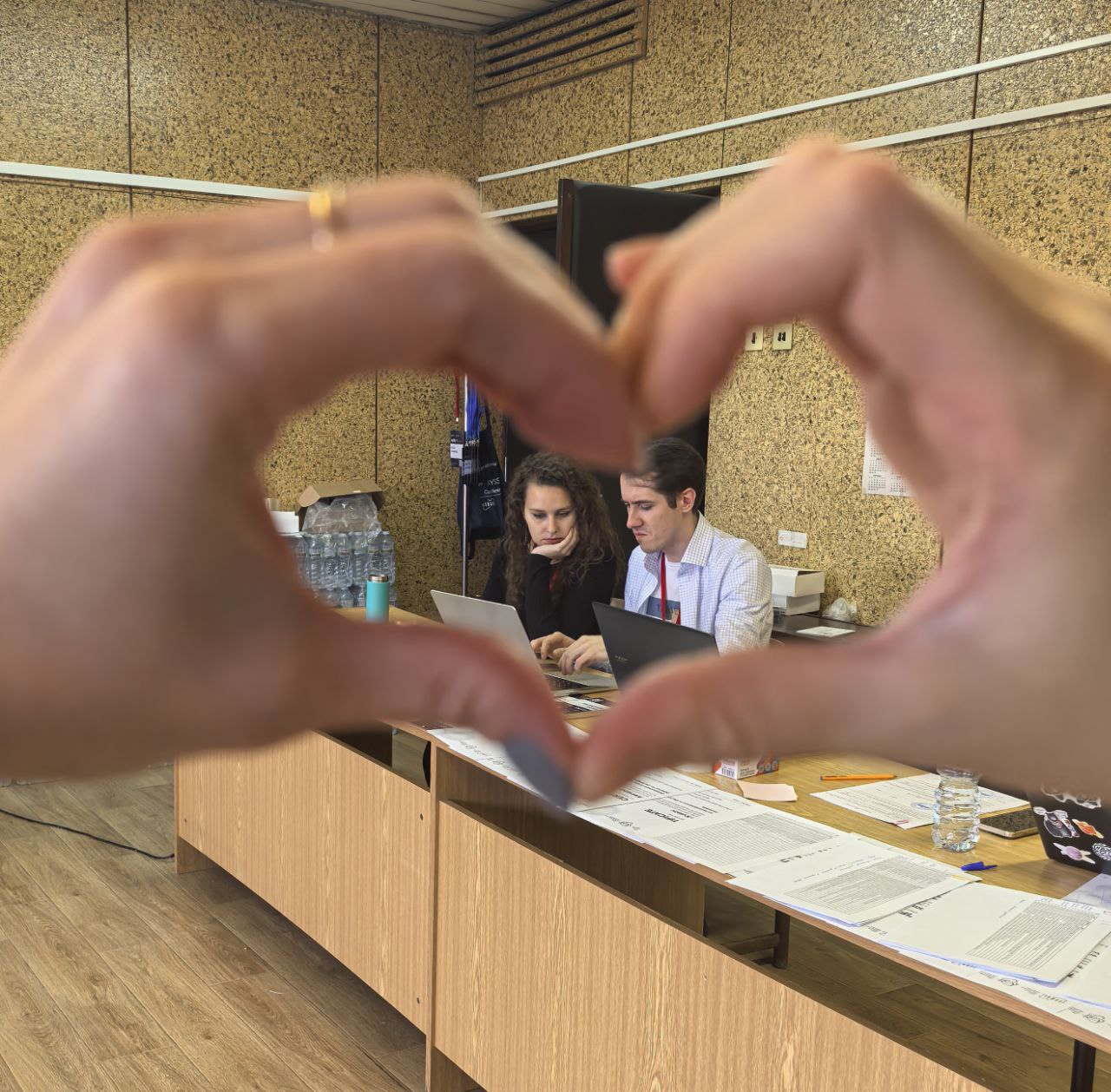 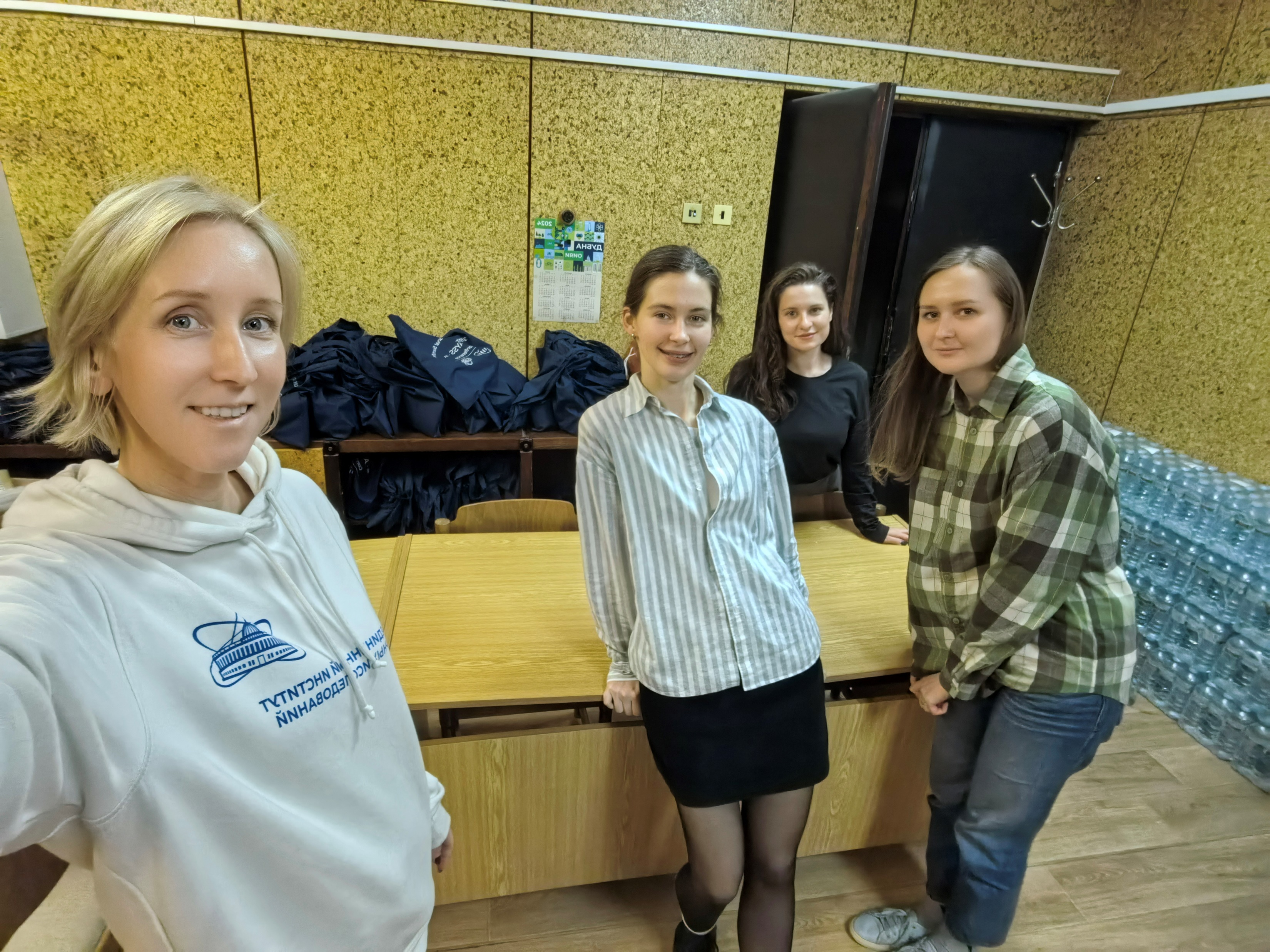 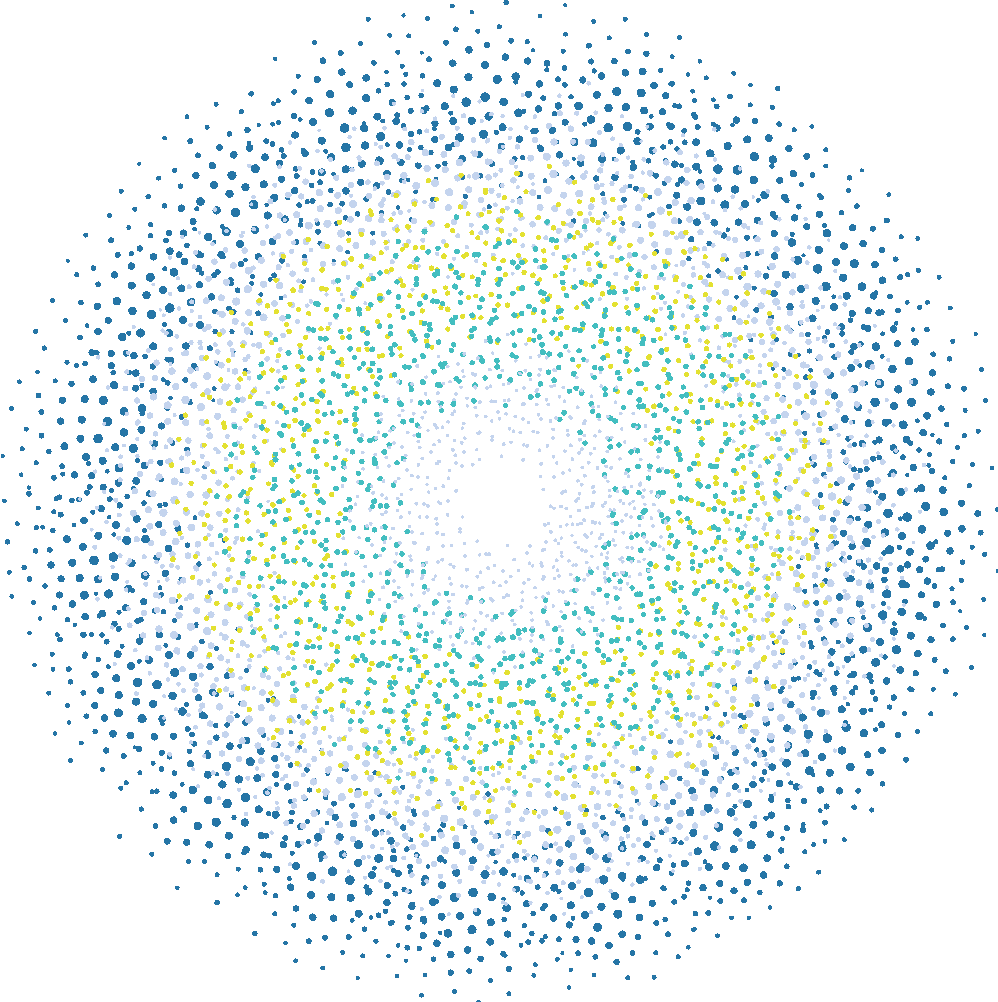 Important Events
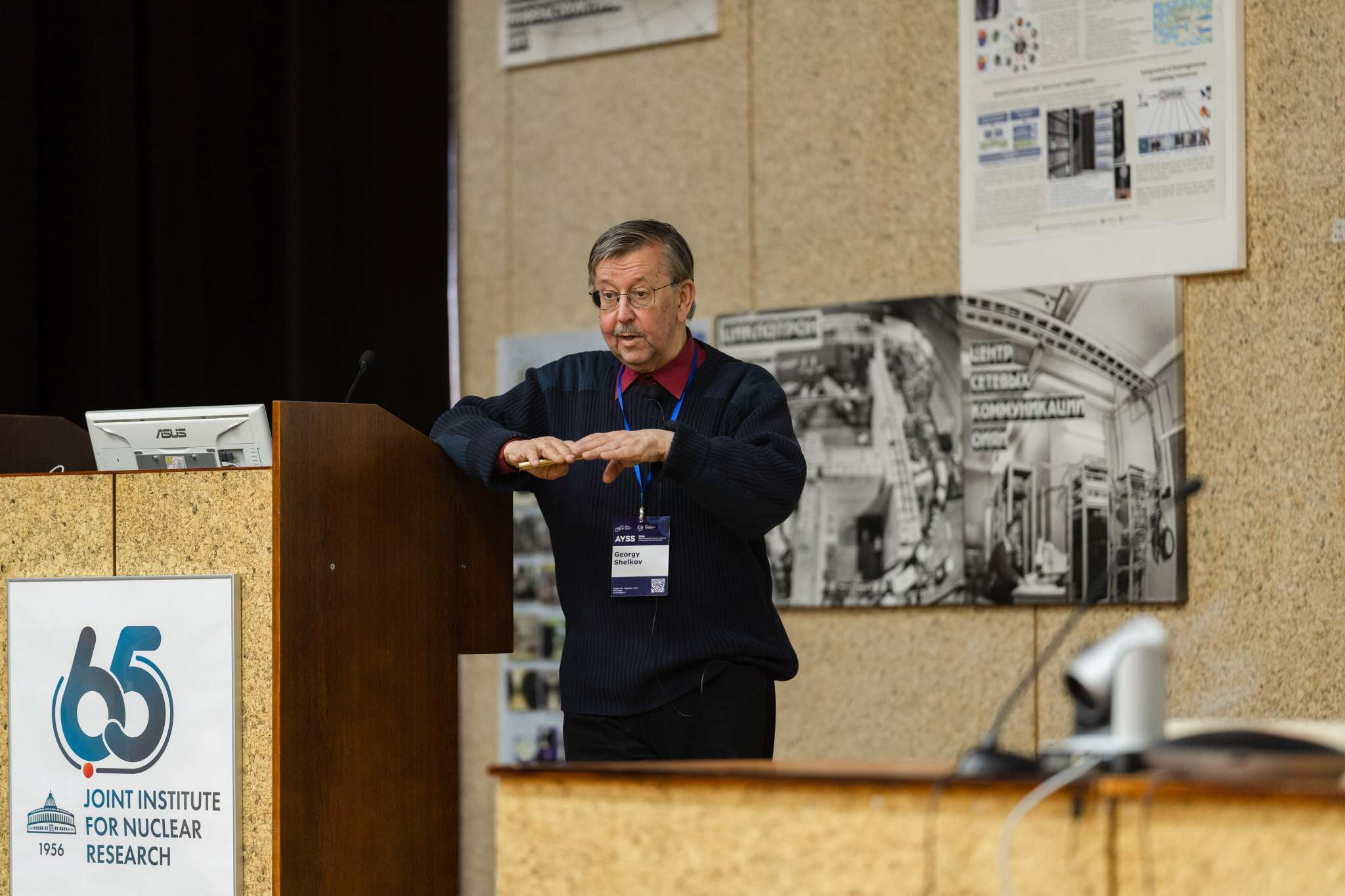 11 Plenary talks
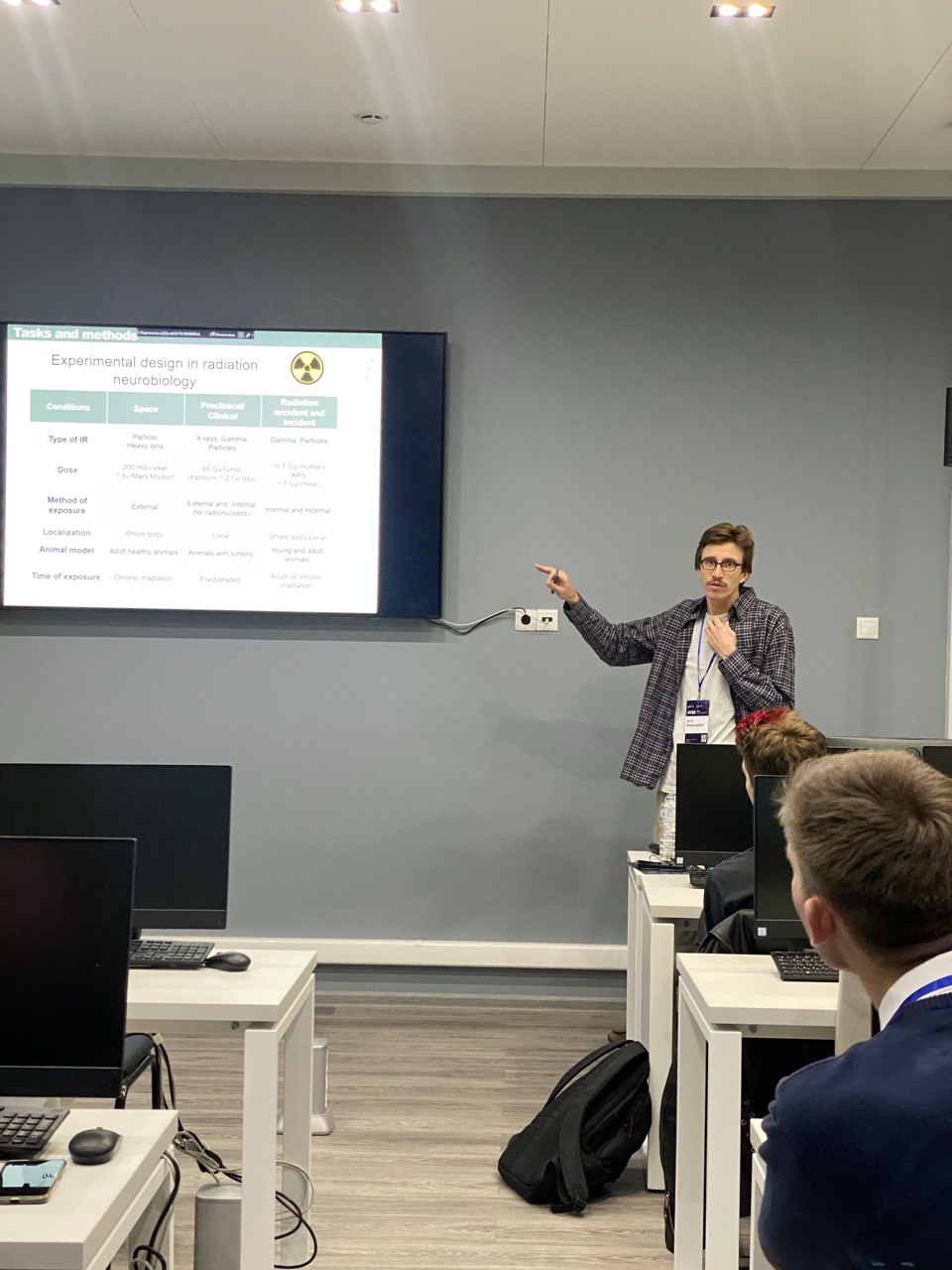 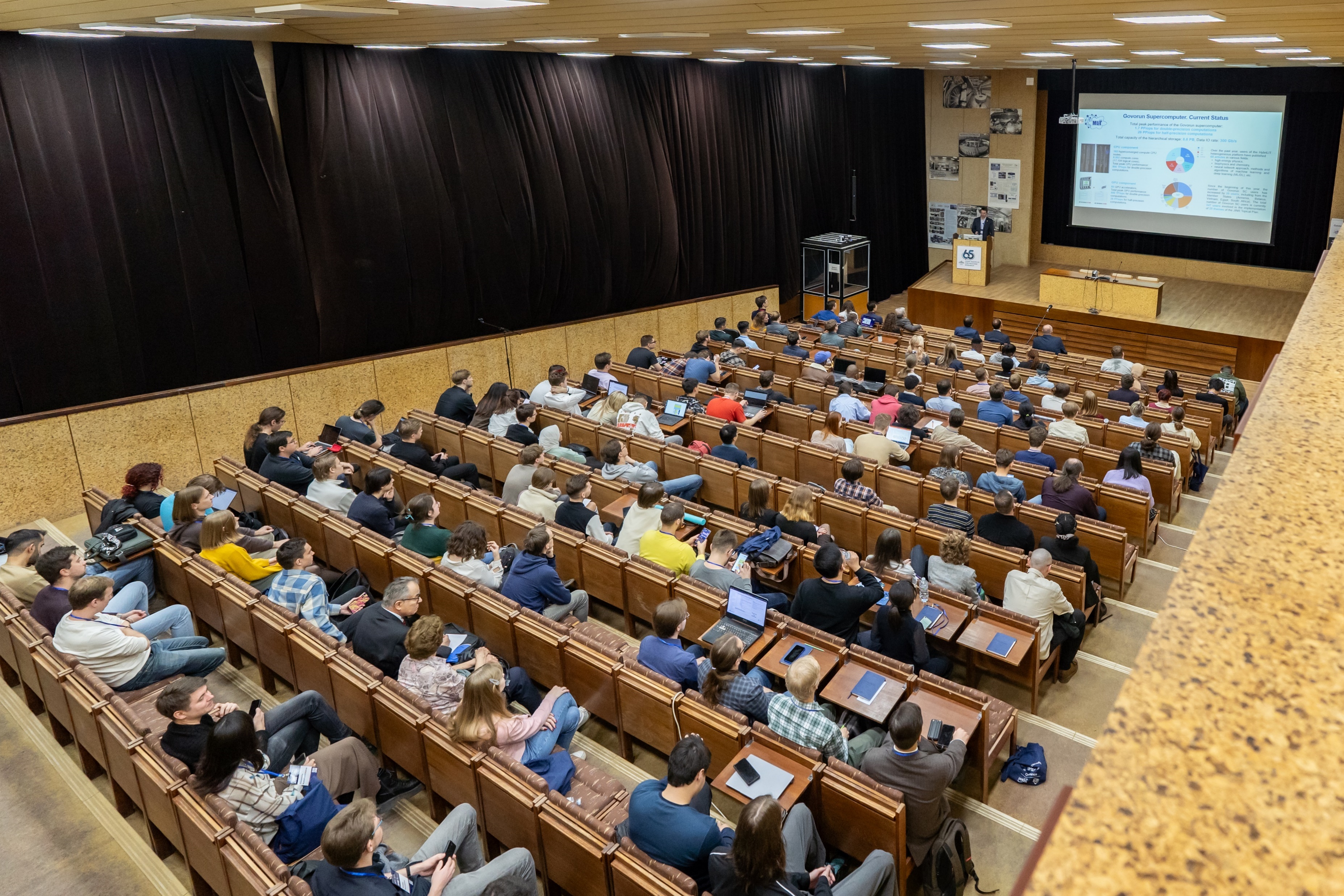 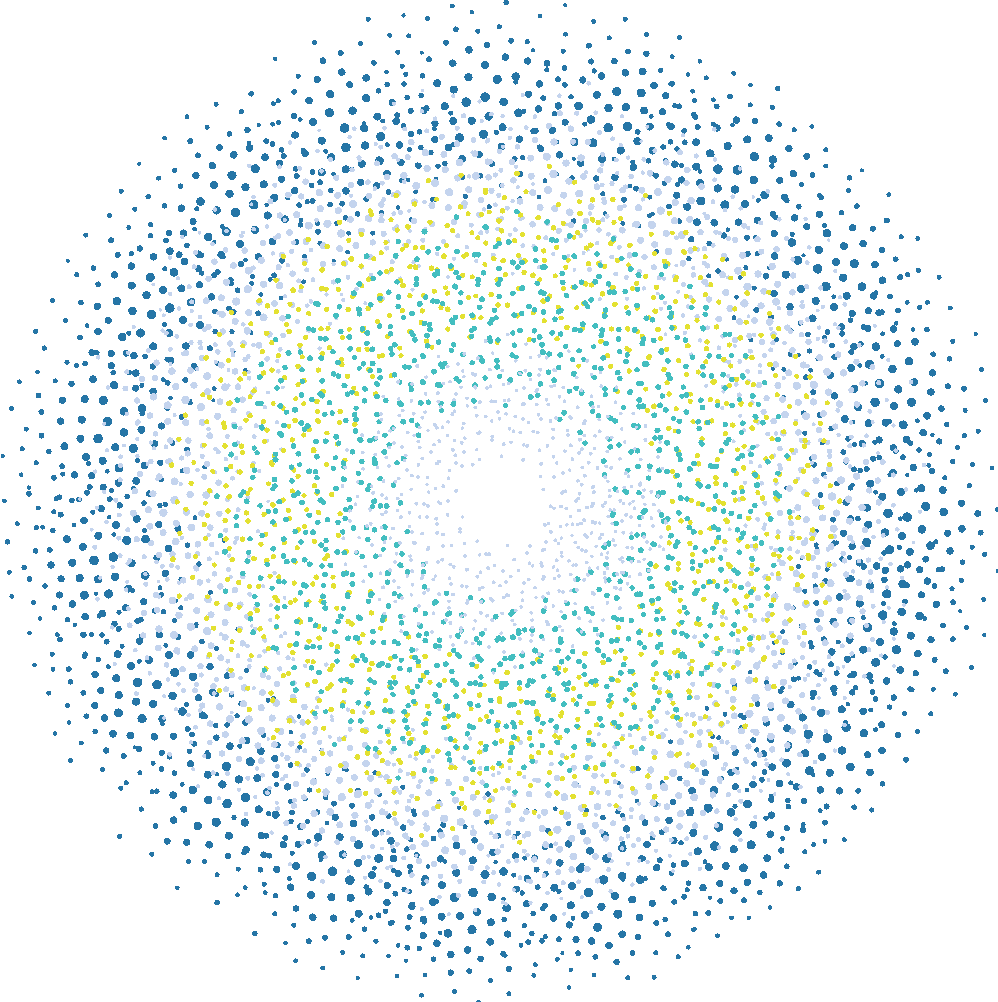 9 Invited opening sections talks
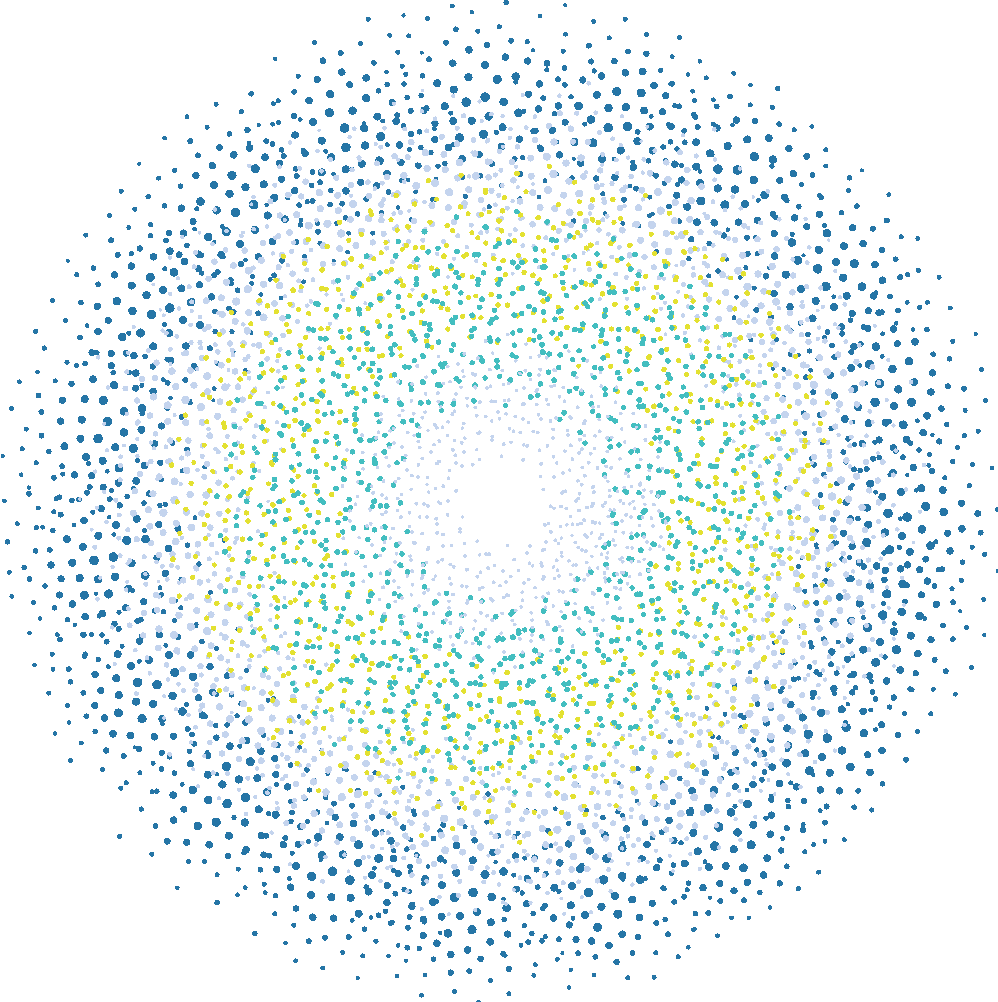 Important Events
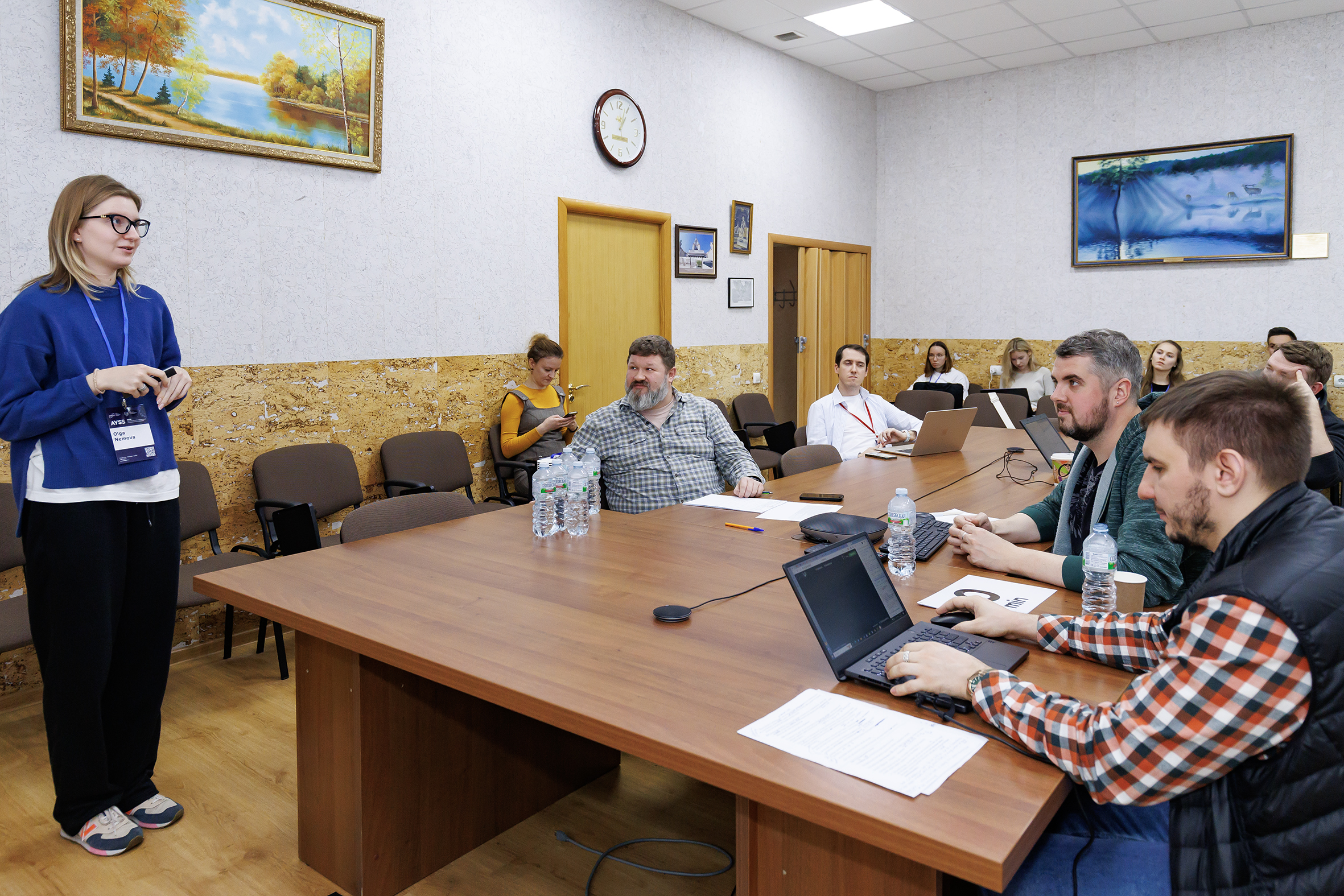 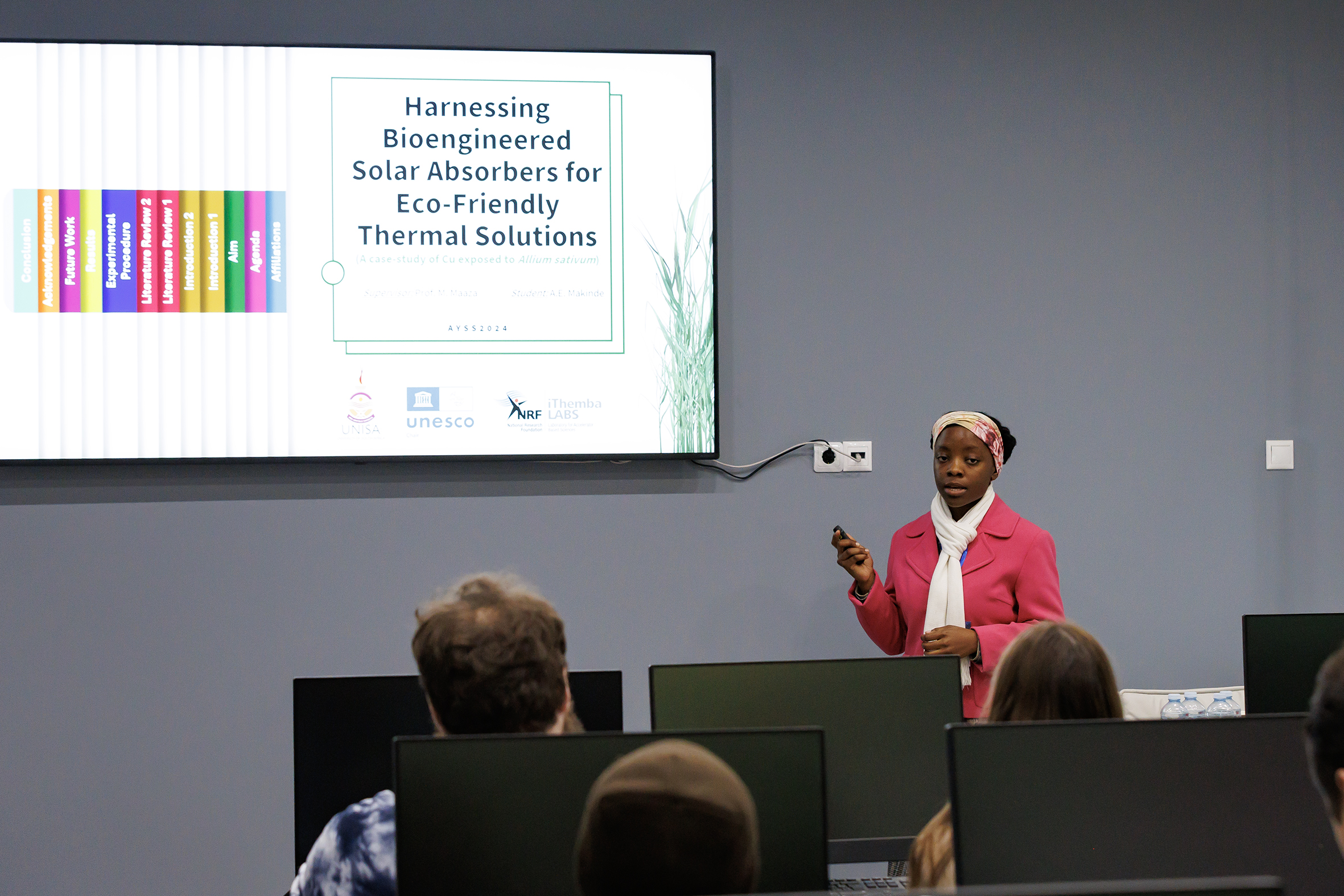 185 Sectional talks
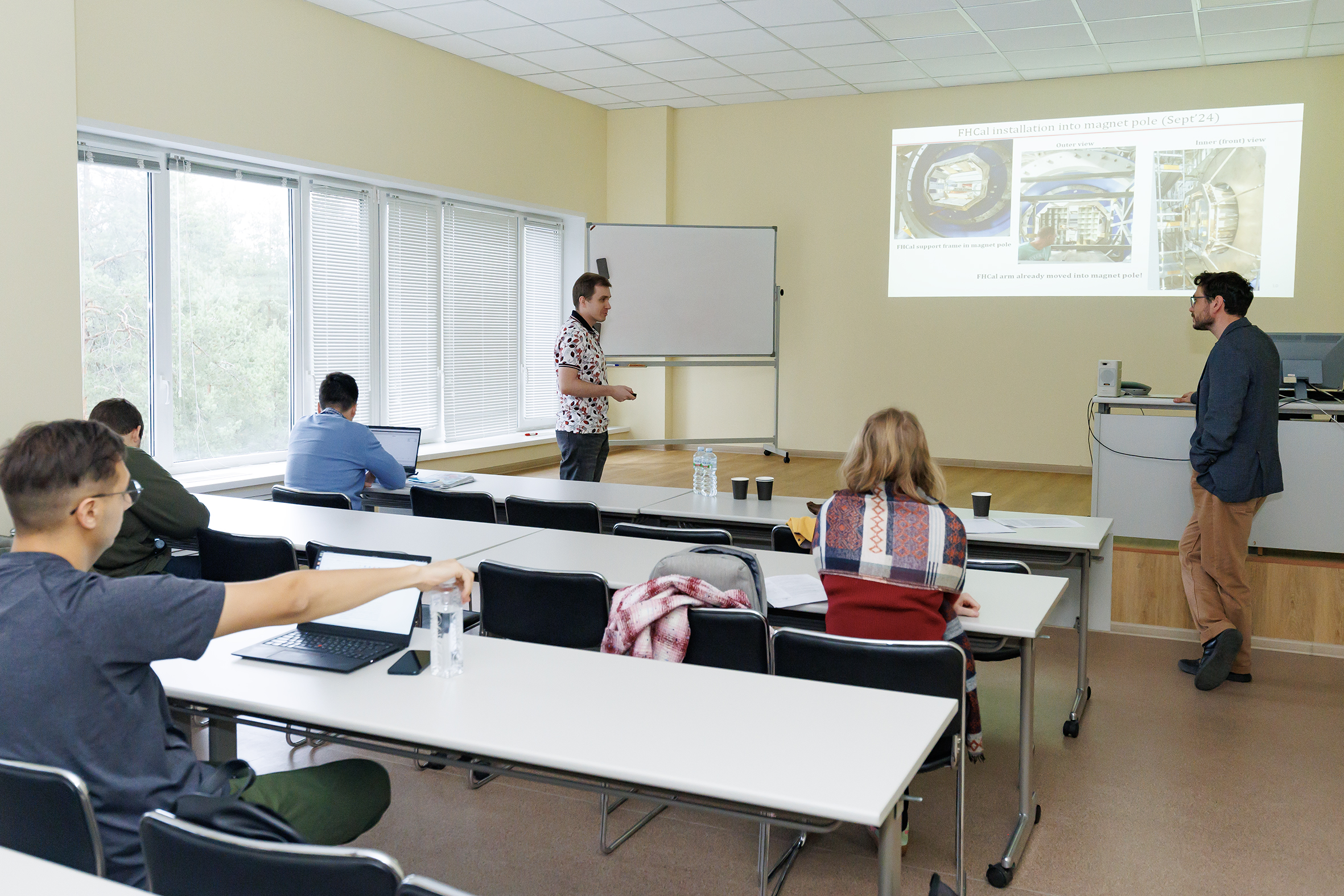 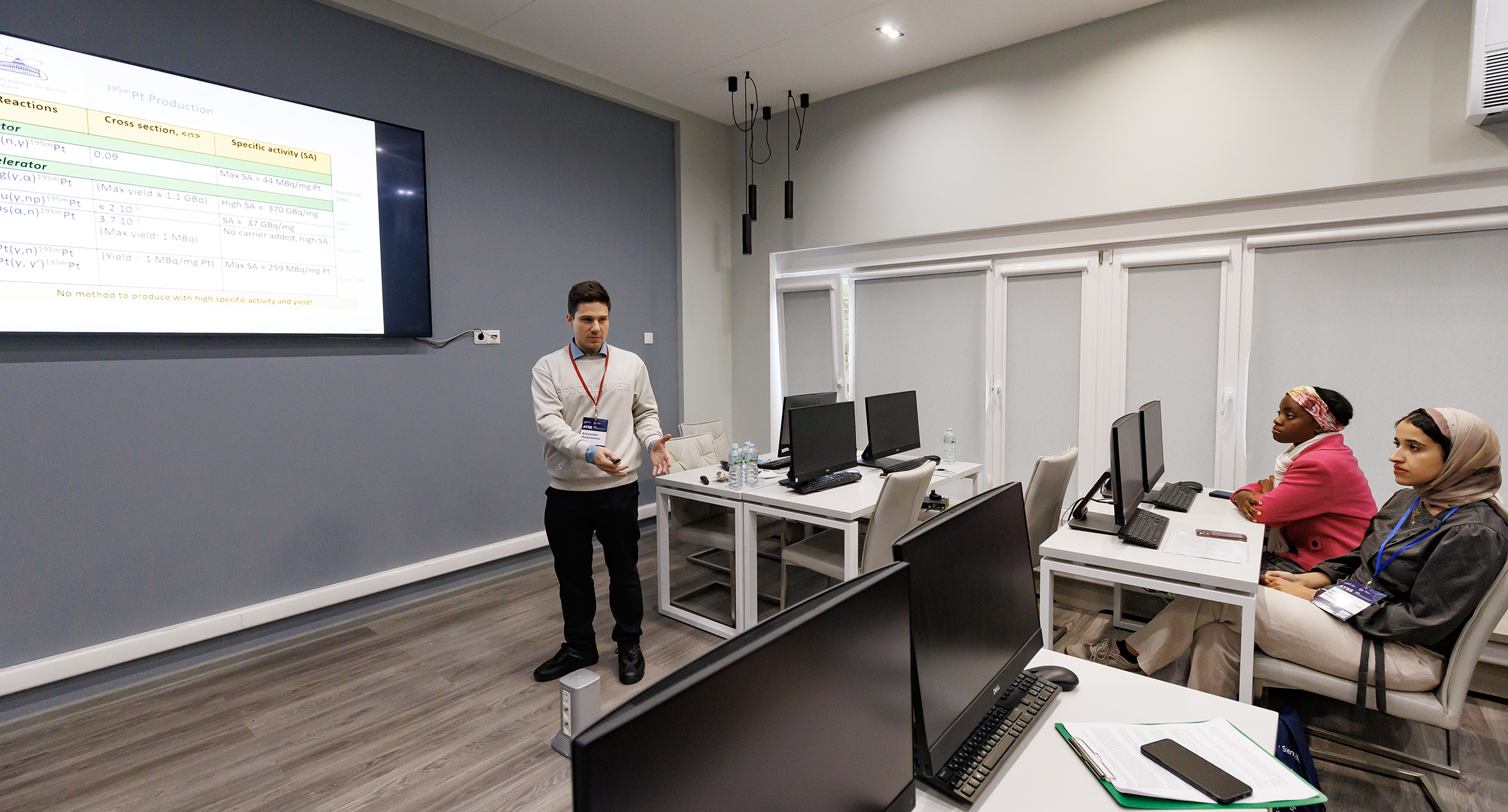 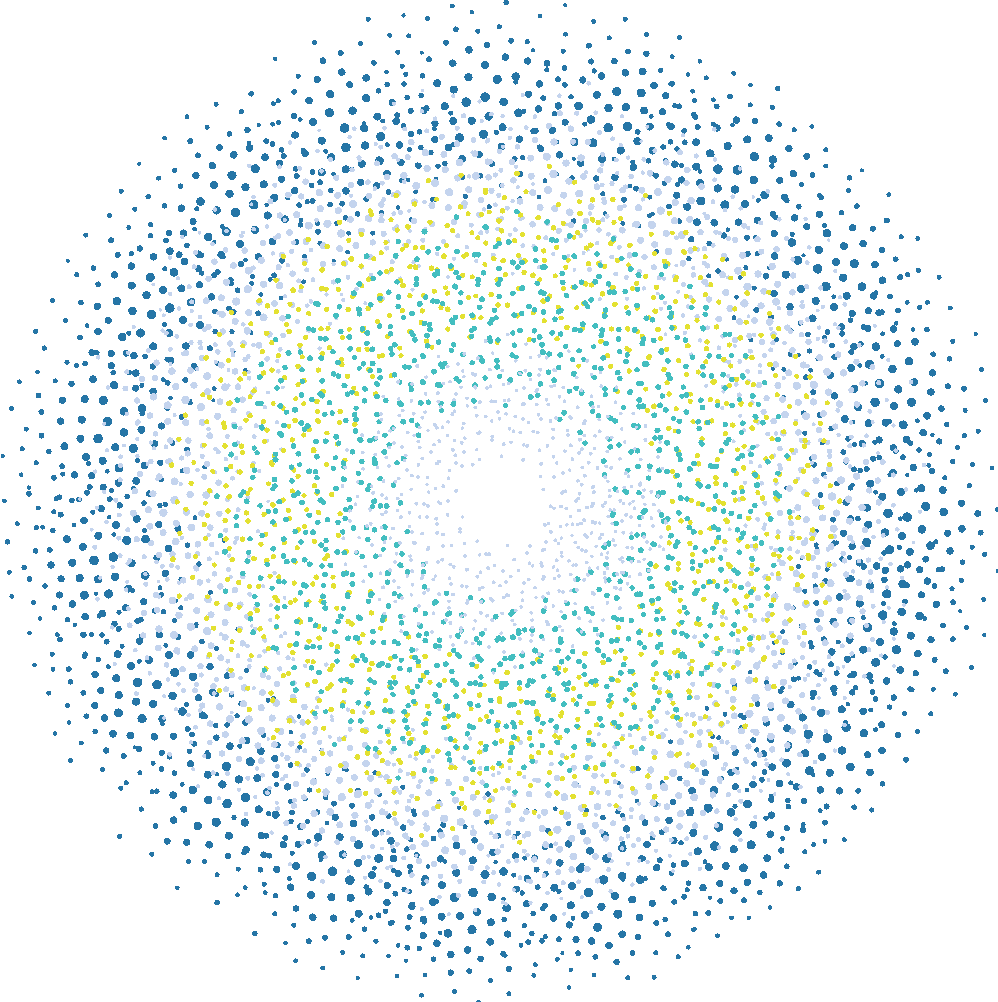 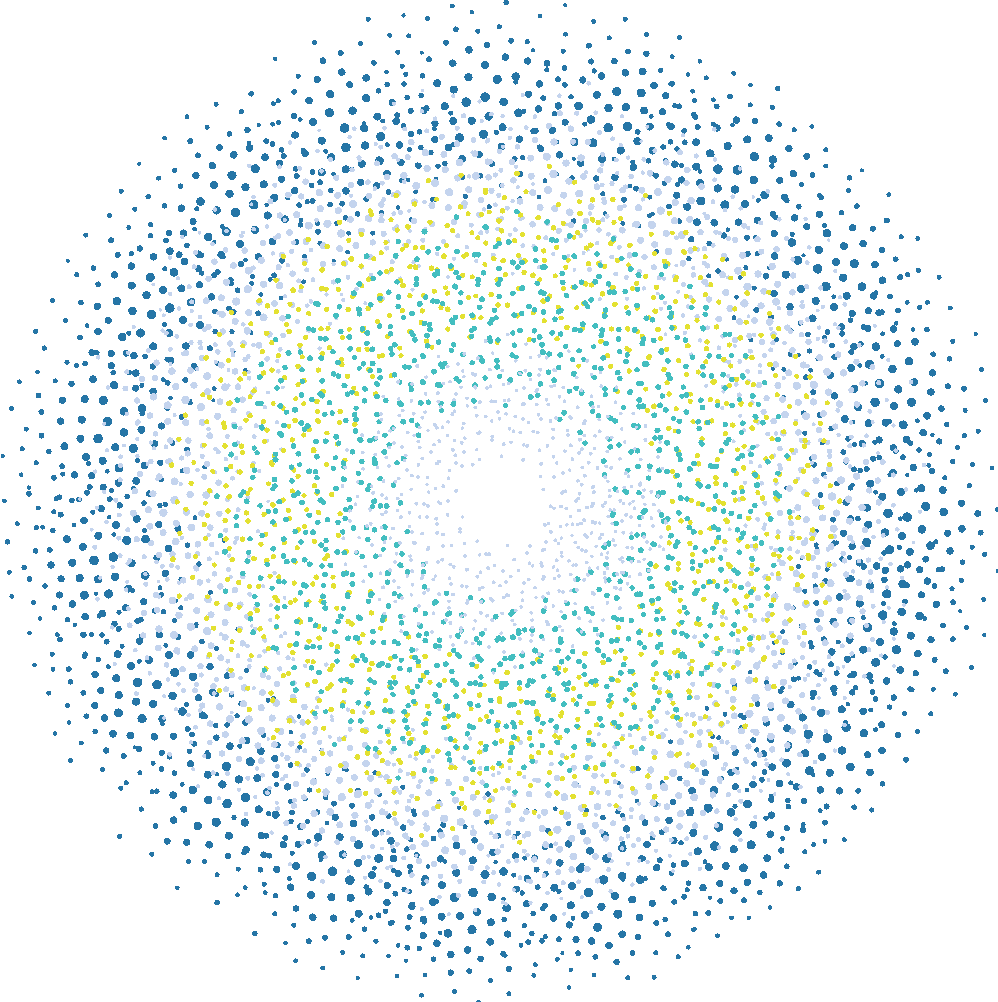 Important Events
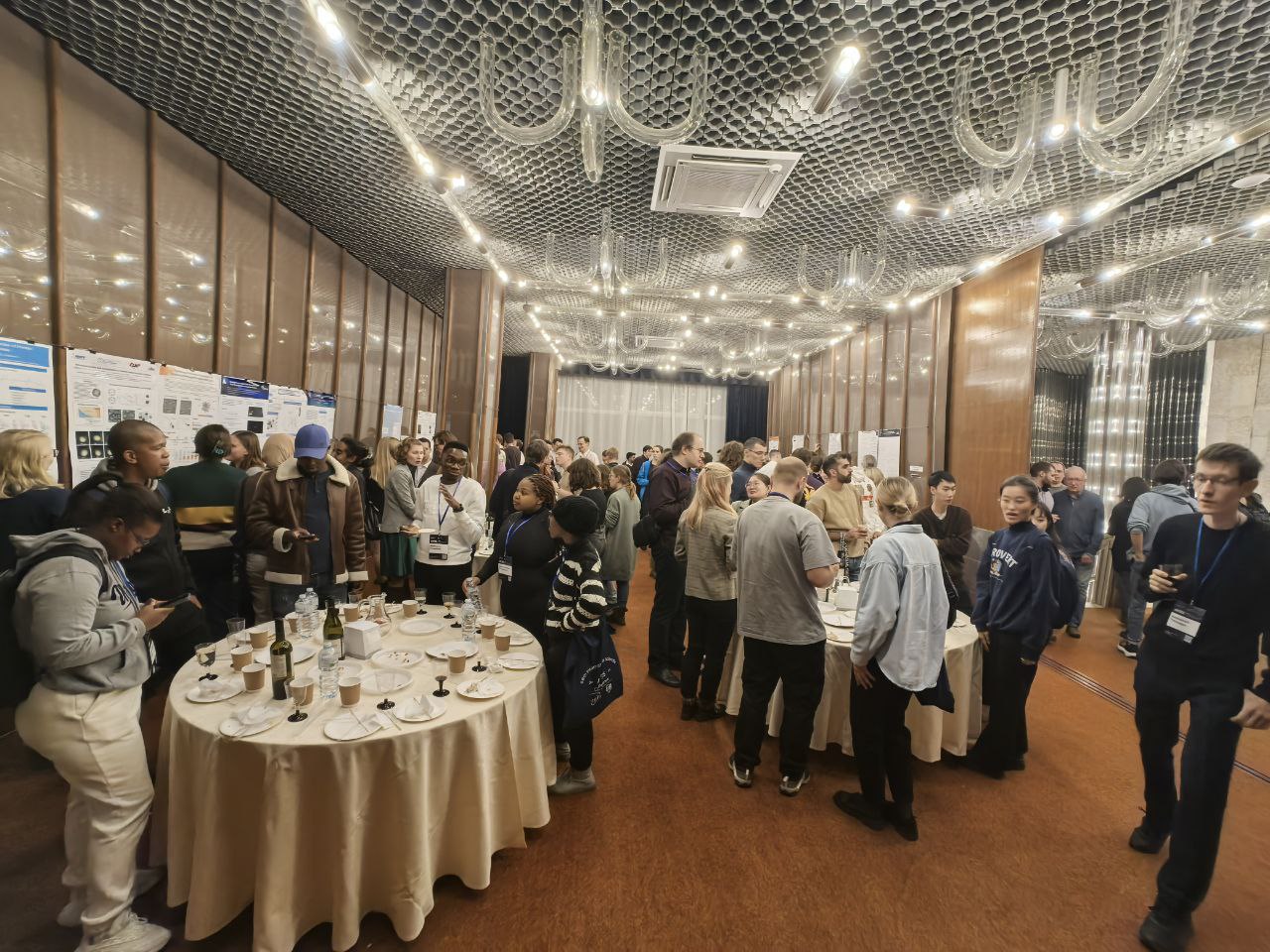 42 Posters
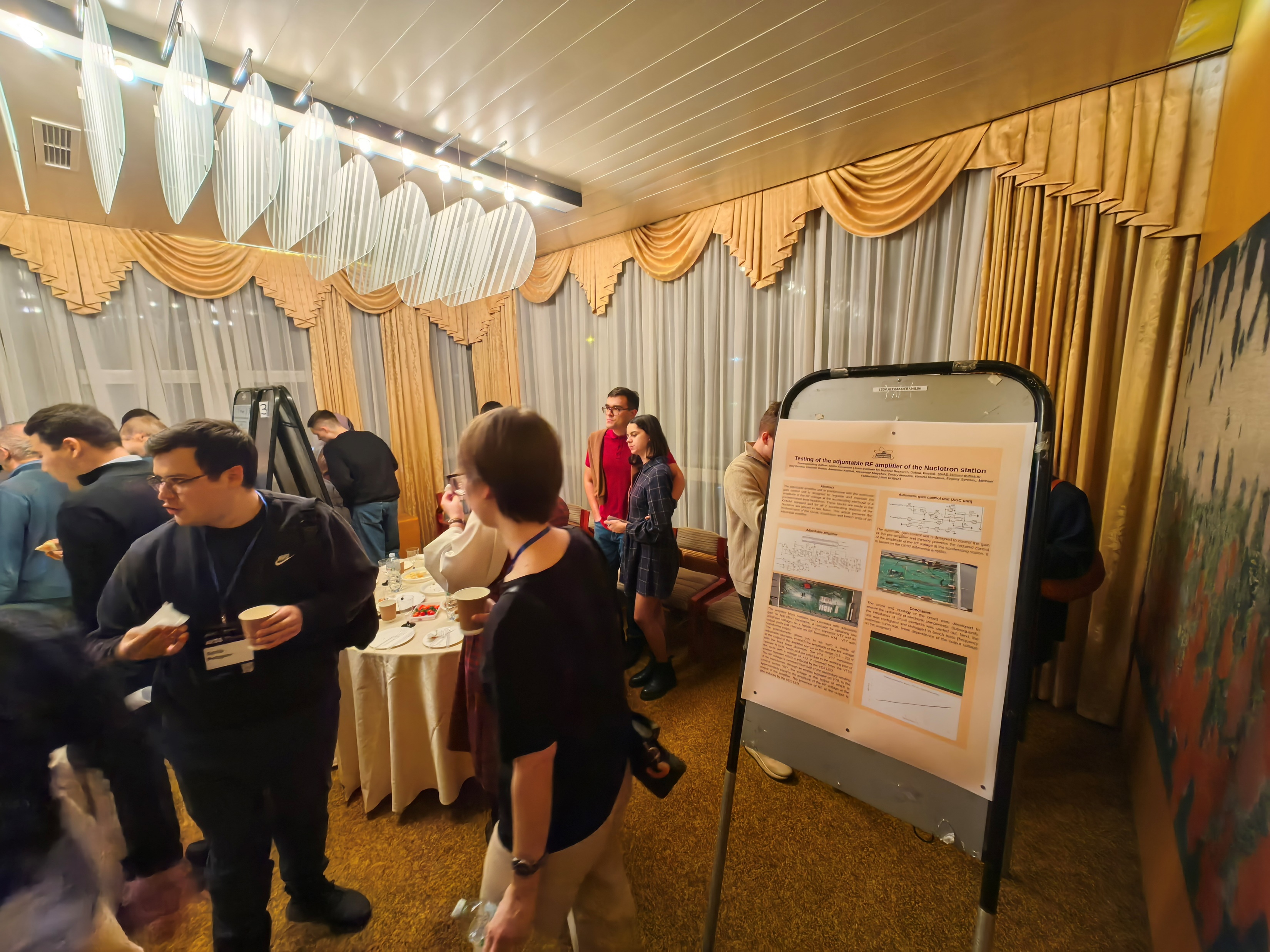 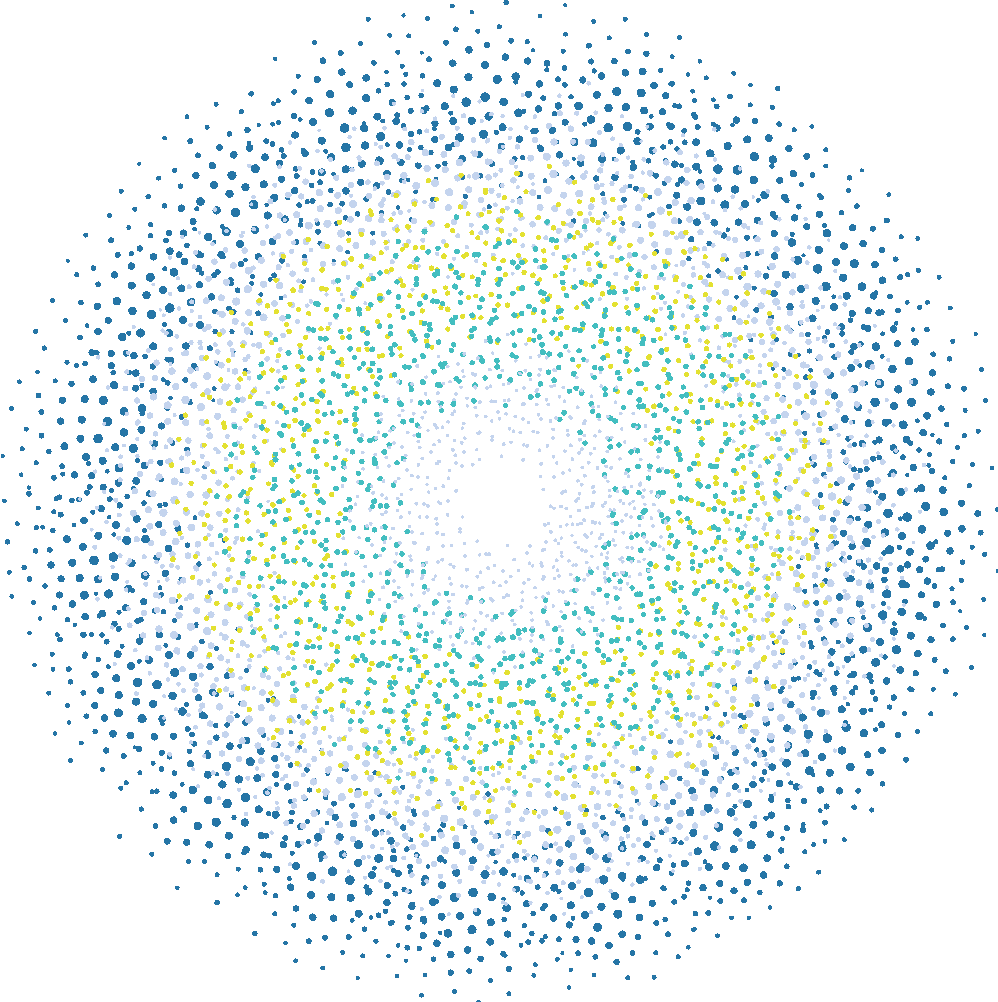 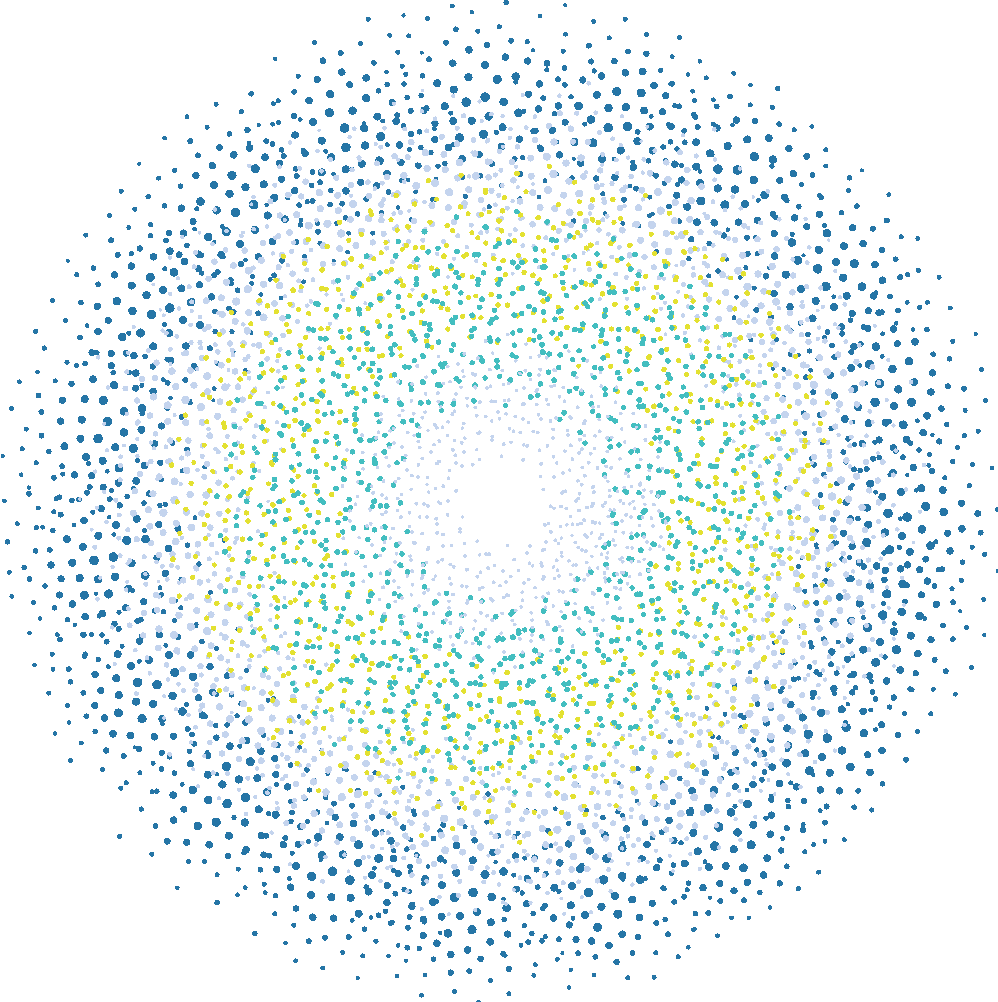 Program Сommittee
Co-chairmen: Dmitry Kamanin (JINR) and Sergei Nedelko (JINR)
Grigory Shirkov (JINR Directorate) 
Olga Derenovskaya (MLIT)
Aleksey Guskov (DLNP)
Grzegorz Kaminski (FLNR)
Sergey Kulikov (FLNP)
Ekaterina Lesovaya (LRB)
Dmitry Peshekhonov (VBLHEP)
Vladimir Rachkov (FLNR)
Timur Shneidman (BLTP)
[Speaker Notes: Co-chairman: Co-chairman:]
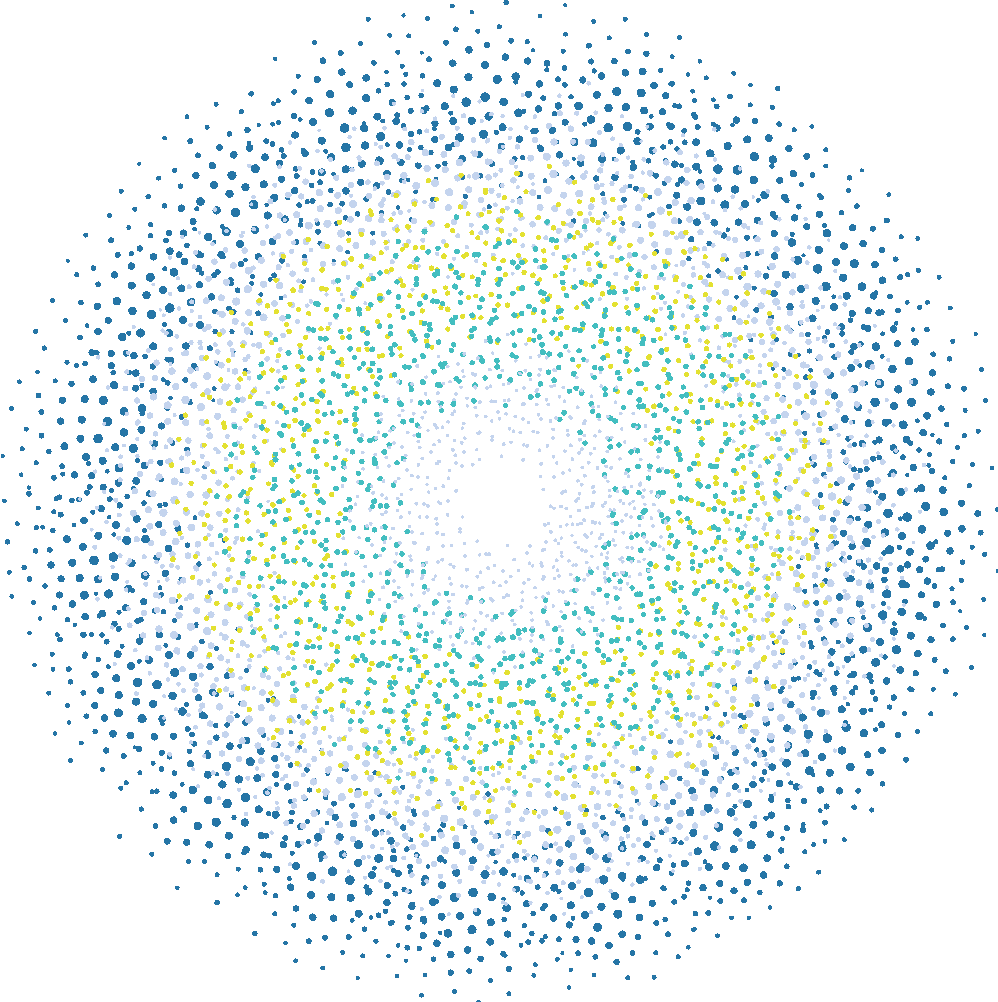 Gratitude
Plenary Talks
Invited opening sections talks
Grigory Trubnikov
Dmitrii Каmanin 
Victor Braguta
Alexey Guskov
Nikolay Voytishin
Georgy Shelkov
Valeri Lebedev
Norbert Kucerka
Elena Nasonova
Oleg Belov 
Arkadiy Taranenko
Ekaterina Korneeva 
Azam Rahmati Nejad
Priakhina Daria
Sergei Merts
Batmunkh Munkhbaatar
Iurii Severiukhin
Mereigul Tezekbayeva
Nataliya Samoylova
Tatiana Dikova
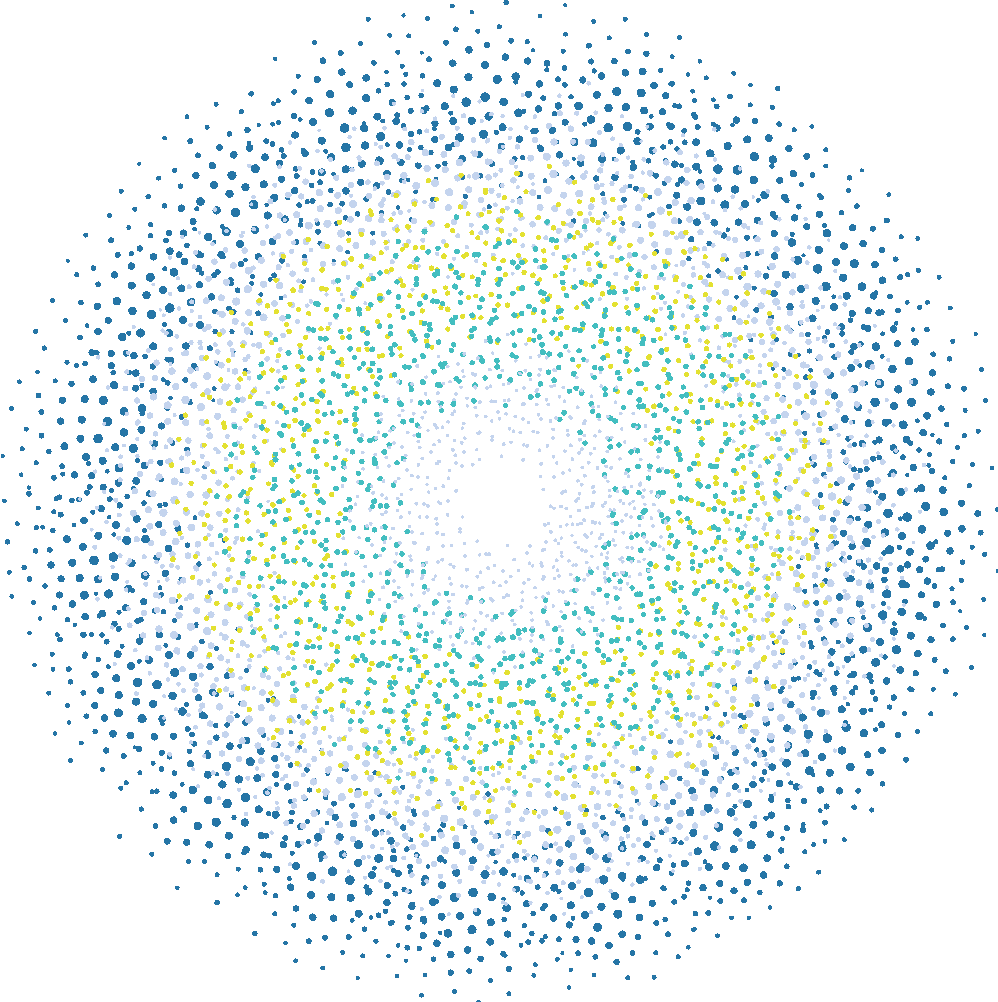 [Speaker Notes: Co-chairman: Co-chairman:]
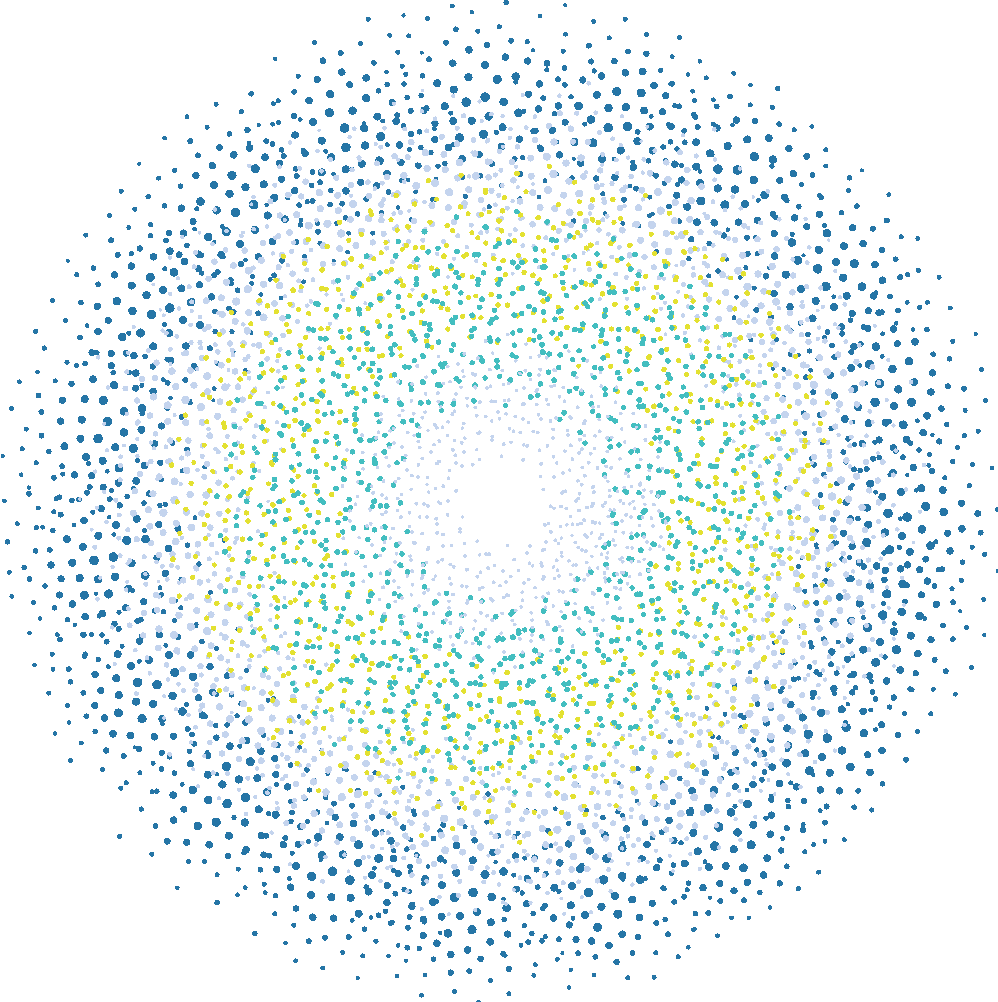 Gratitude
The Jury
The moderators
Anh Mai
Alfiia Mukhaeva
Bulat Bakirov
Polina Filonchik
Mariia Mardyban
Nikita Tsegelnik
Ramin Barak
Maxim Zuev
Ivan Sokolov
Varvara Chausova
Marina Donets
Gheorghe Adam
Sanda Anca Adam
Andrej Arbuzov
Anton Baushev
Maxim Bulavin
Vladimir Chausov
Dorota Chudoba
Tatiana Dikova
Alan Dzhioev
Kirill Gikal
Evgenii Mardyban
Bagdaulet Mukhametuly
Irina Pirozhenko		
Danila Oleynik	
Dmitry Soloviev
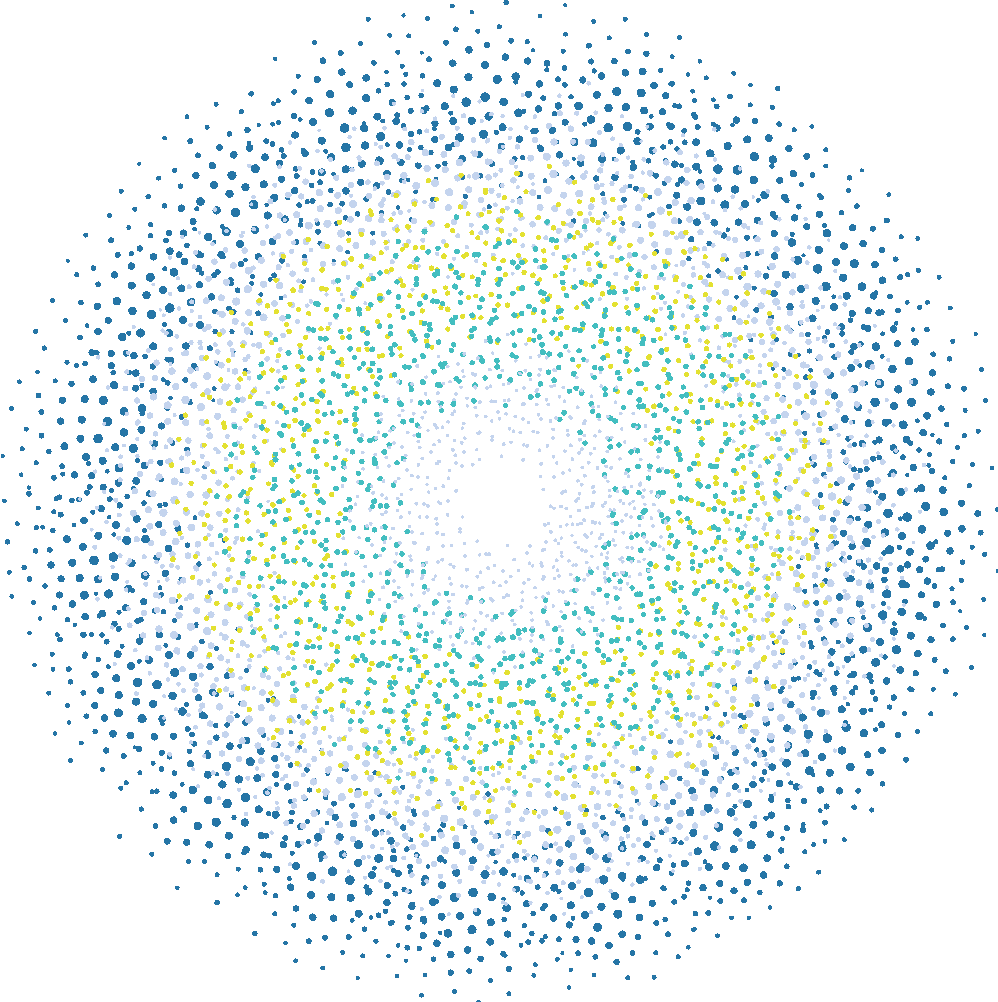 [Speaker Notes: Co-chairman: Co-chairman:]
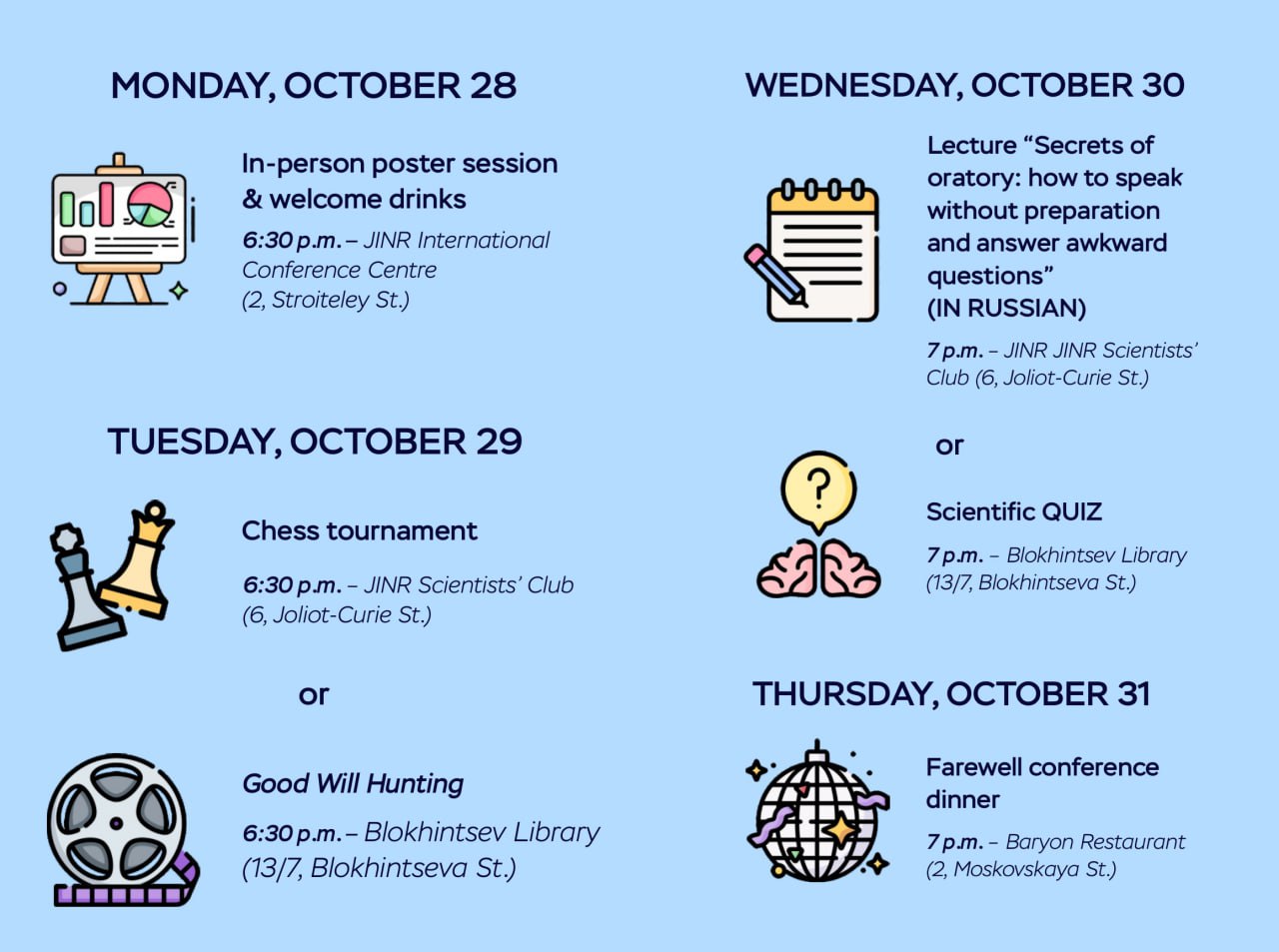 The JINR Film Union
Chess Tournament
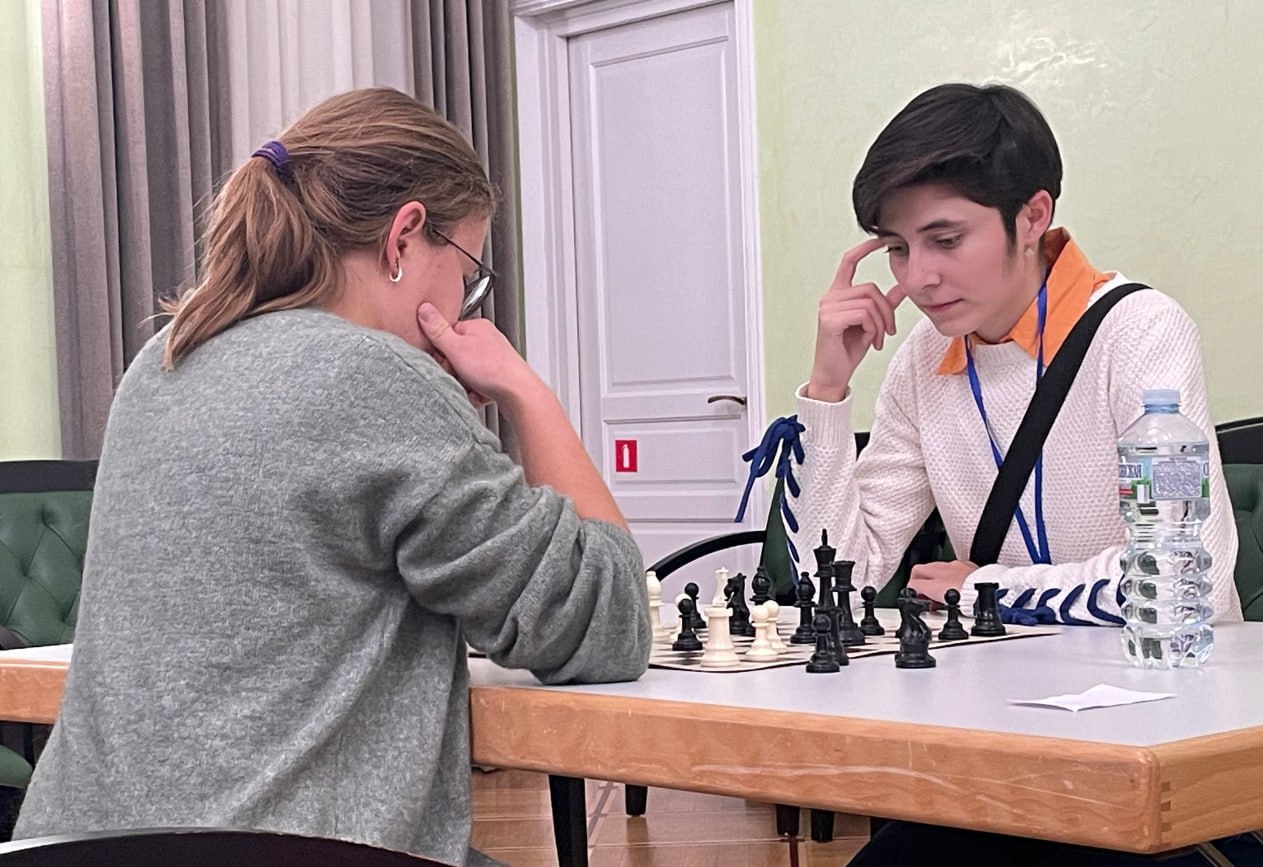 Quiz
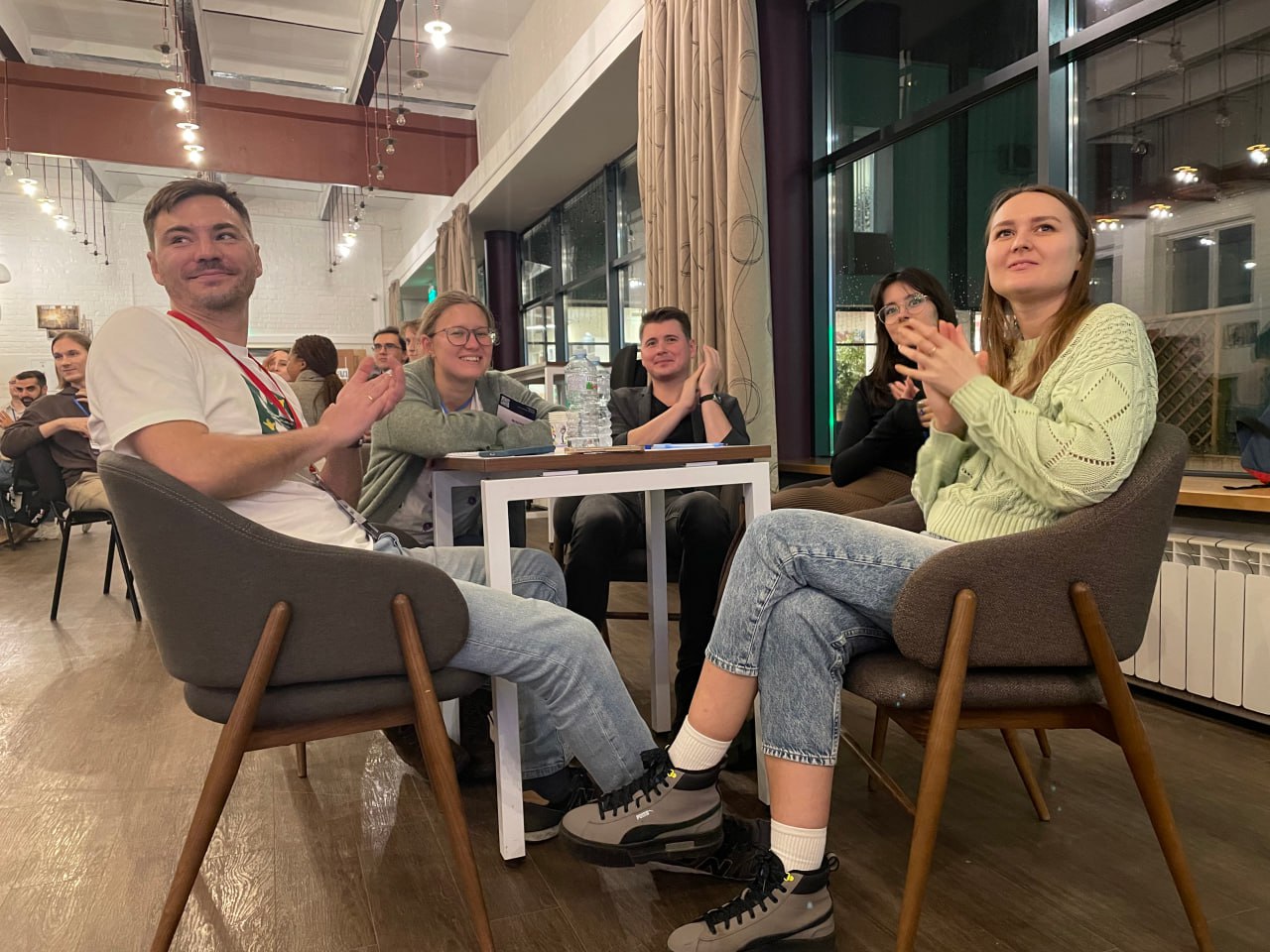 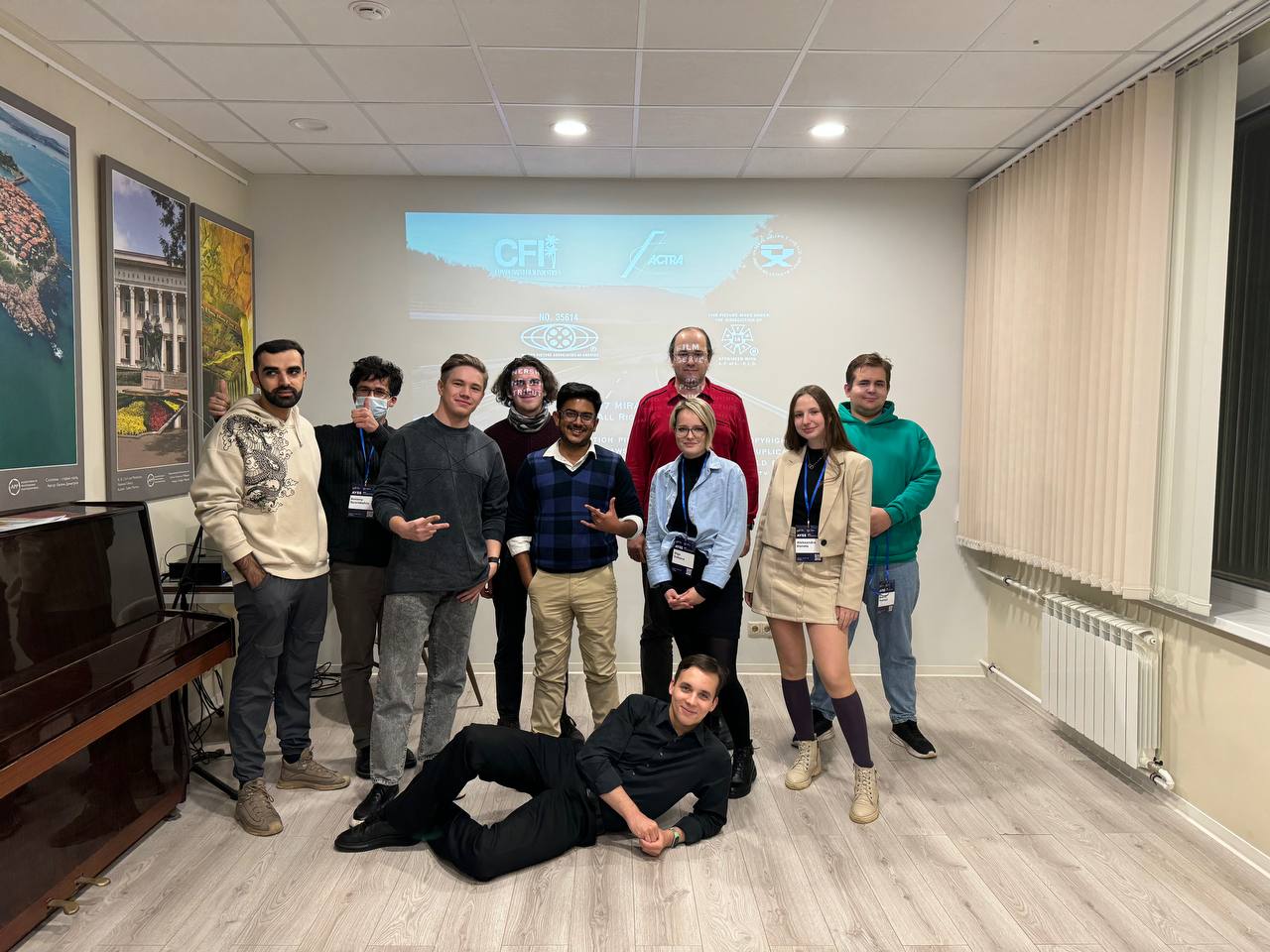 [Speaker Notes: Обложка фильма]
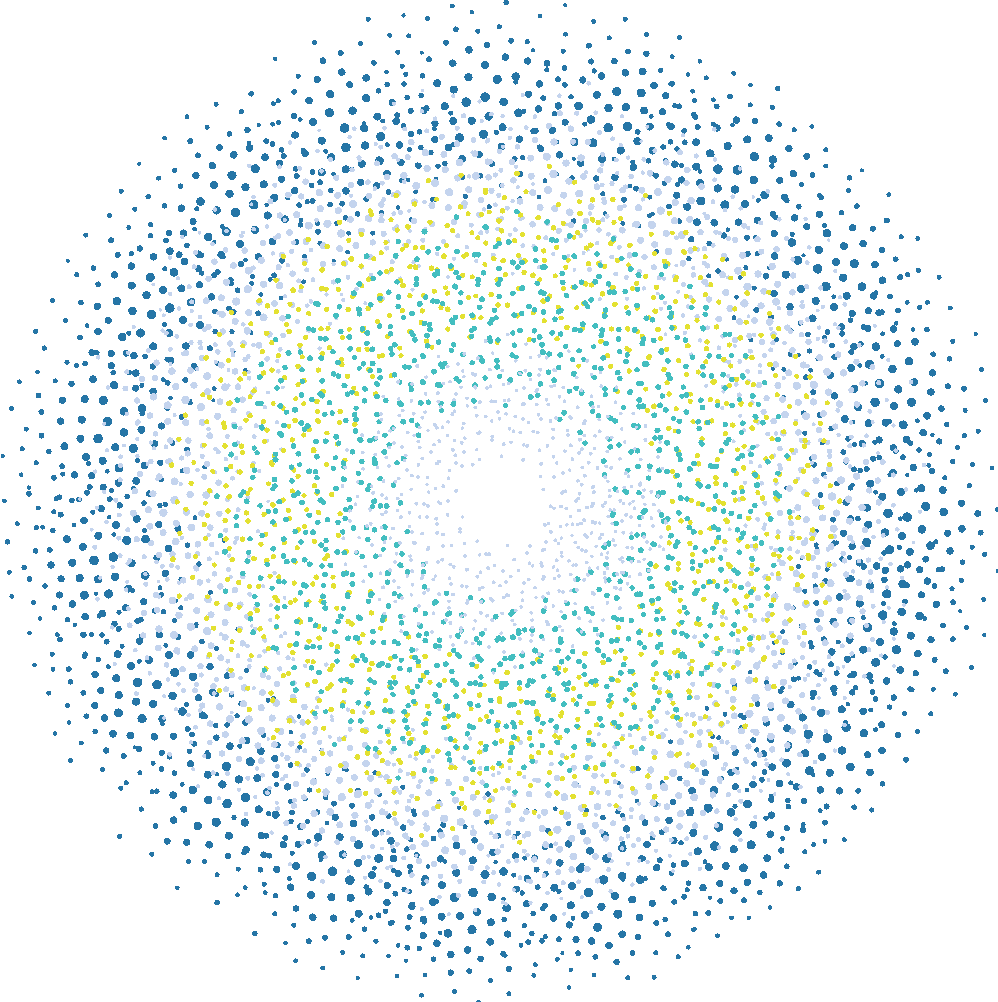 Gratitude
MLIT & all other JINR laboratories
Press Office
Publishing Department 
International Cooperation Department
University Centre
JINR Directorate
Club of Scientists
The Blokhinka library
Hotel and Restaurant Complex Management Office
JINR International Conference Centre
Alexander Baydatsky (UC)
Olesia Chepurchenko (JINR Press Office)
Evgenyi Goryachkin (FLNR)
Ilya Kalagin (MLIT)
Elena Puzynina (JINR Press Office)
Ilya Veselov (JINR Press Office)
Eugenii Alexandrov
Maxim Podlesnyy
Kirill Petukhov
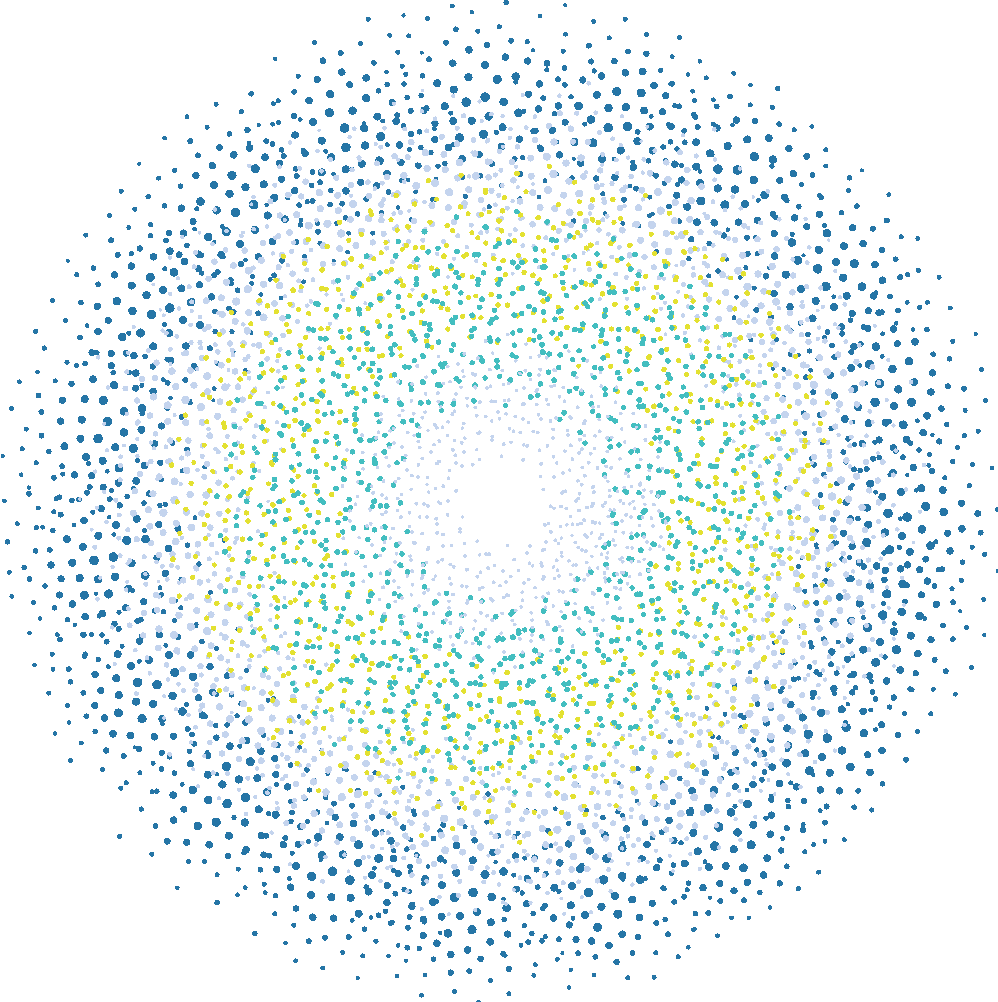 And everyone who might be missed!
[Speaker Notes: Co-chairman: Co-chairman:]
Organizing Committee
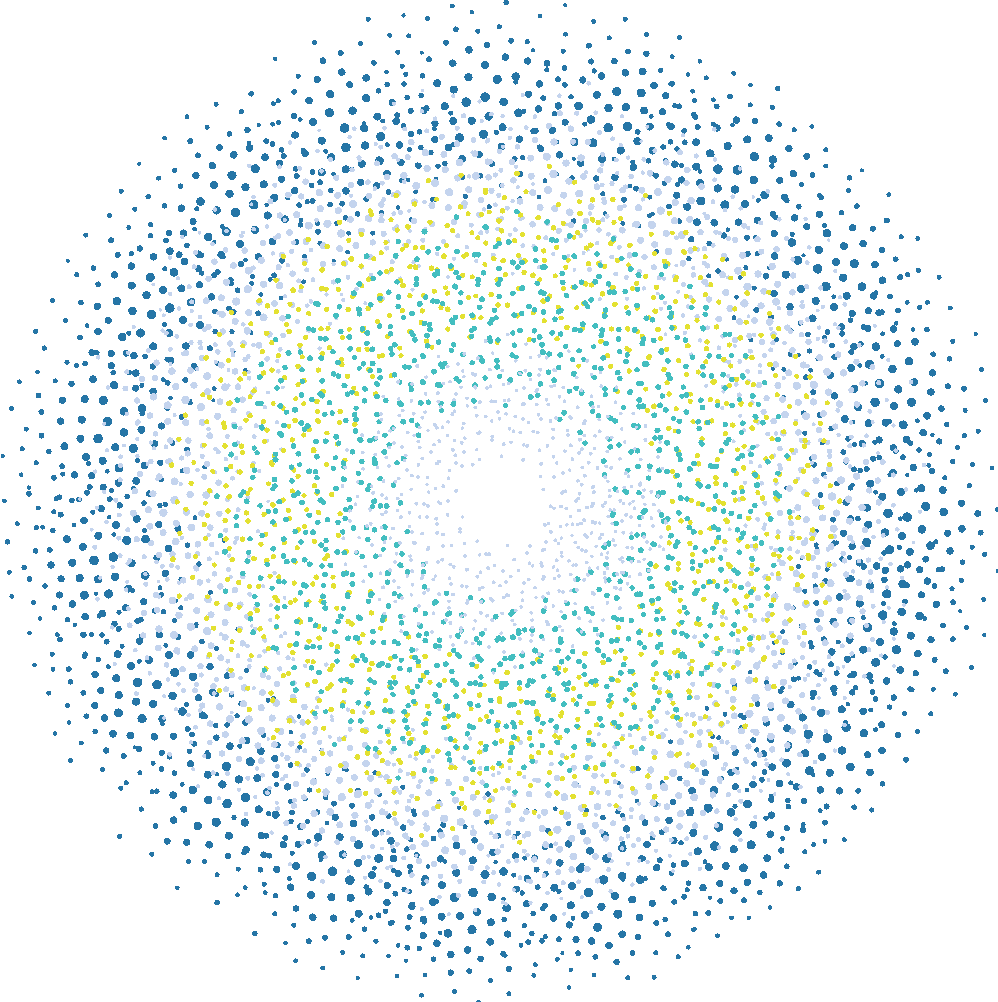 Co-chairmen: Regina Kozhina (LRB) and Alexander Madumarov (FLNR)
Dina Badreeva (MLIT)
Dinara Bulatova (JINR Press Office) 
Ksenia Ilina (VBLHEP)
Ekaterina Kolosova (CPED) 
Igor Pelevanyuk (MLIT) 
Yulia Polyakova (ICD)
Anna Rybakova (UC) 
Daria Shamina (LRB) 
Veronika Smirnova (FLNP) 
Rostislav Sotenskii (DLNP) 
Alexey Vorontsov (MLIT)
[Speaker Notes: Regina Kozhina (LRB) Co-chairman: Co-chairman Dinara Bulatova (JINR Press Office) Ekaterina Kolosova (CPED) Igor Pelevanyuk (MLIT) Yulia Polyakova (ICD) Anna Rybakova (UC) Daria Shamina (LRB) Veronika Smirnova (FLNP) Rostislav Sotenskii (DLNP) Alexey Vorontsov (MLIT)]
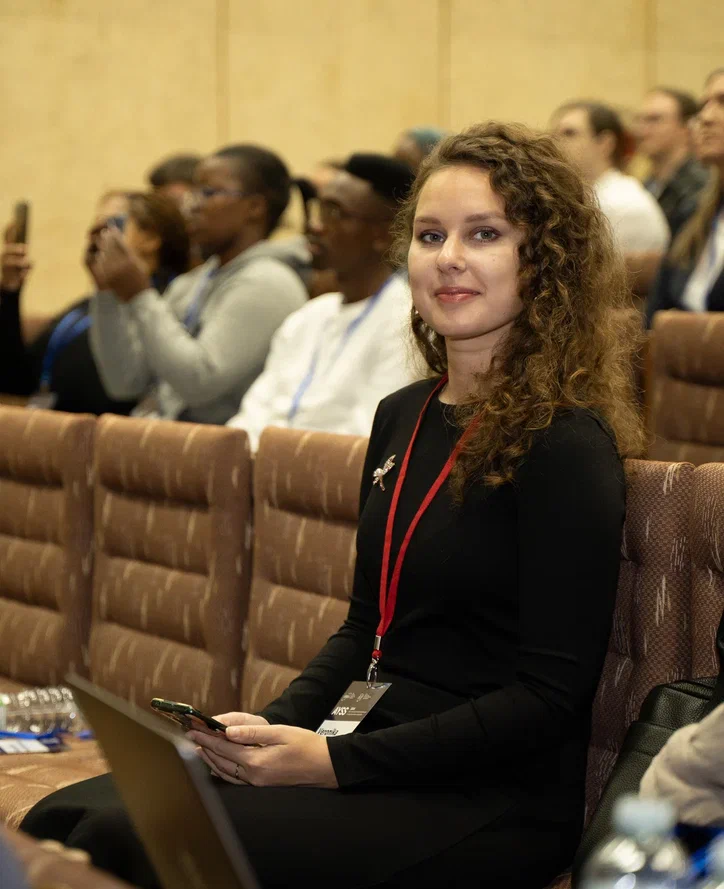 Ksenia Ilina
Igor Pelevanyuk
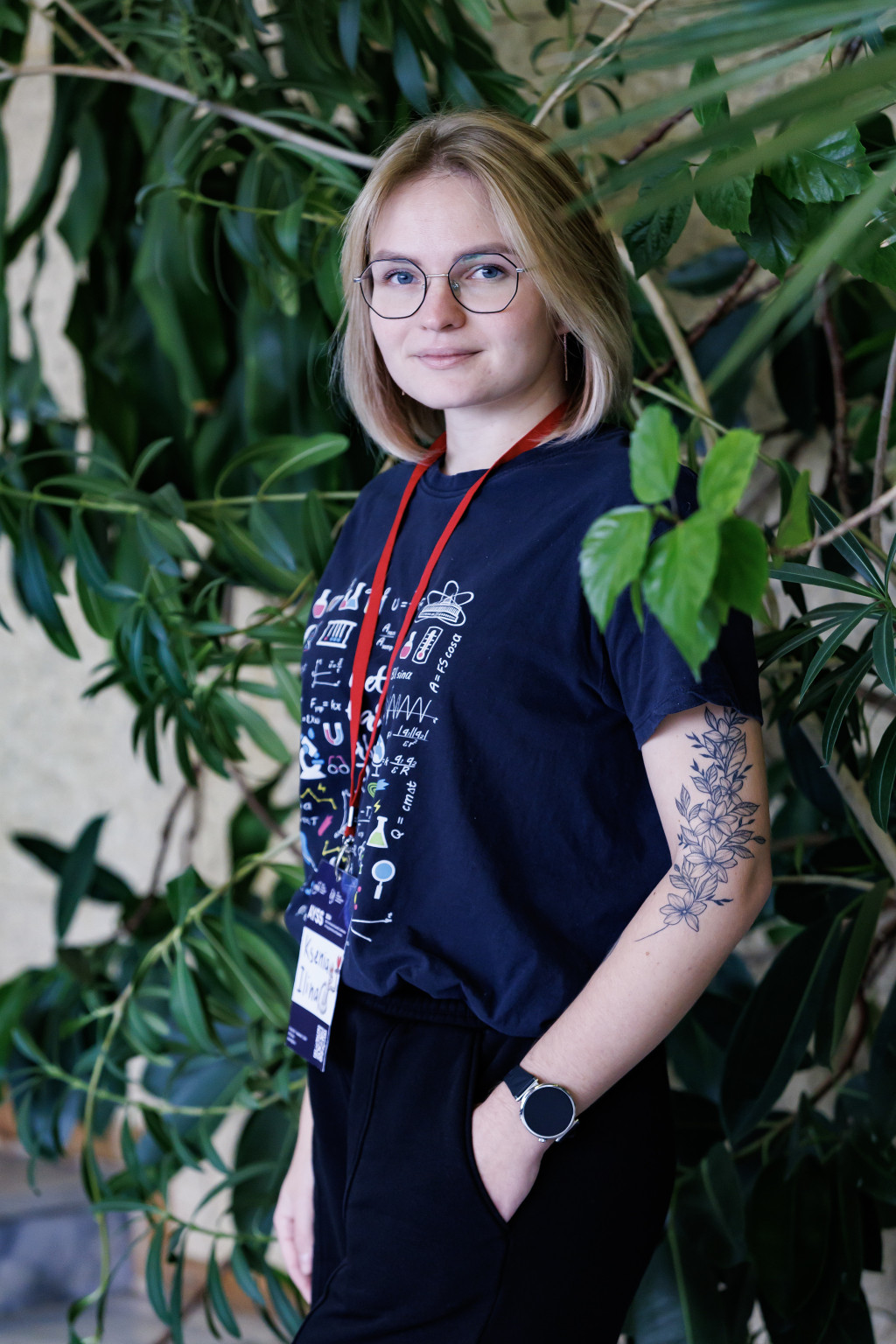 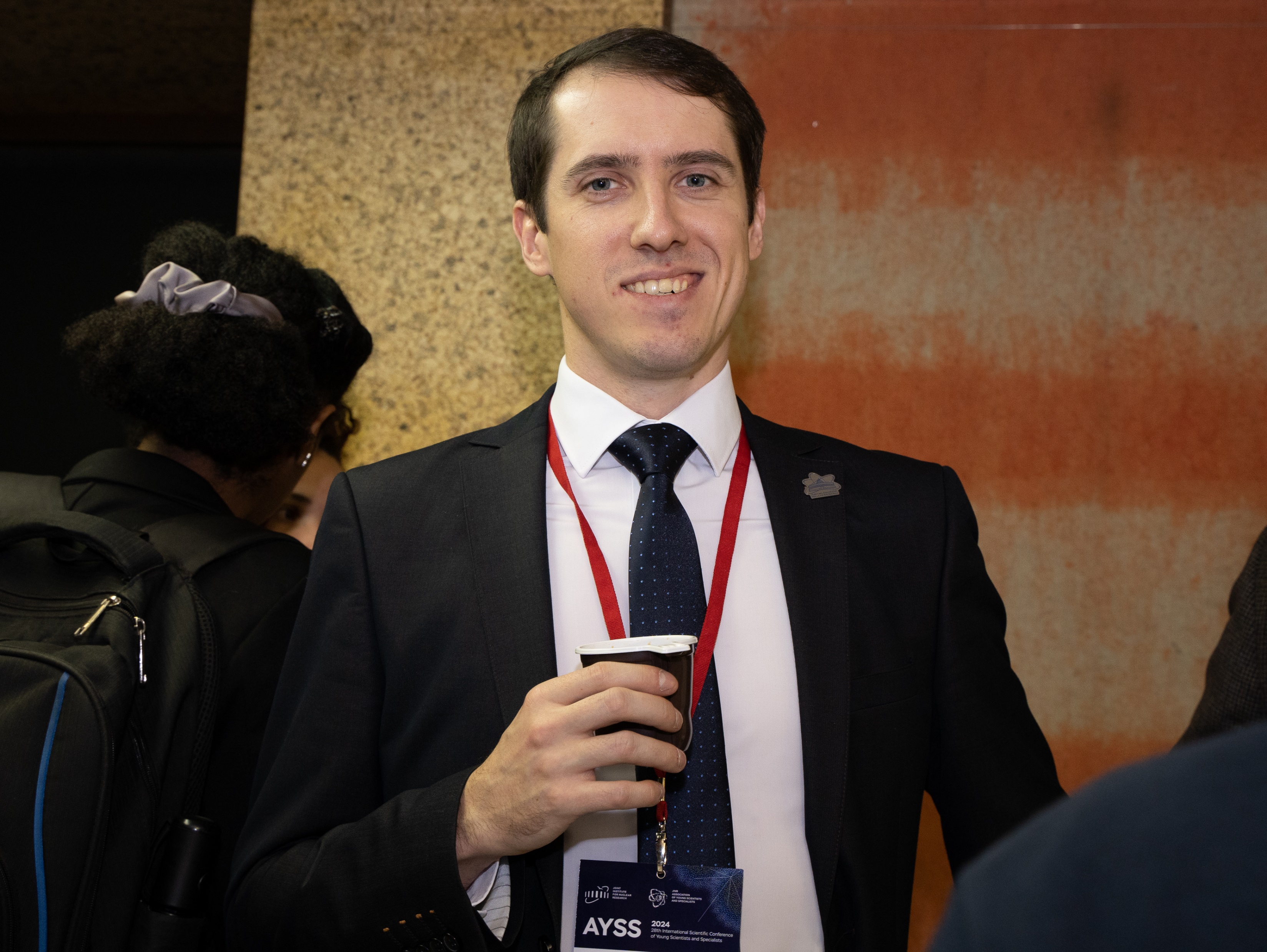 Veronika Smirnova
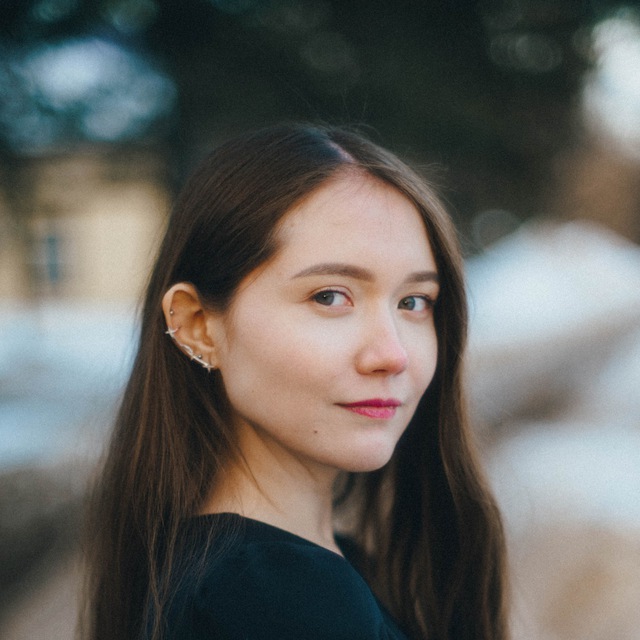 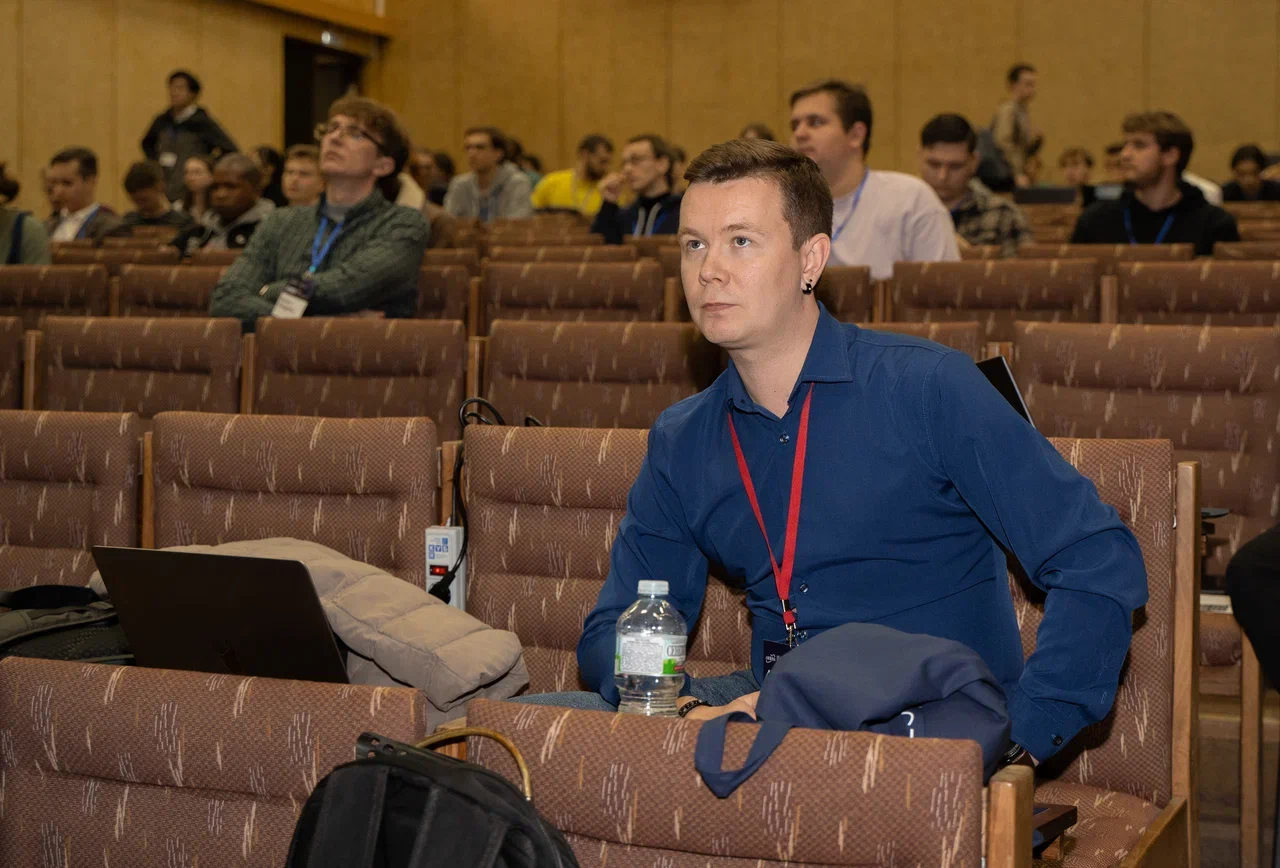 Rostislav Sotenskii
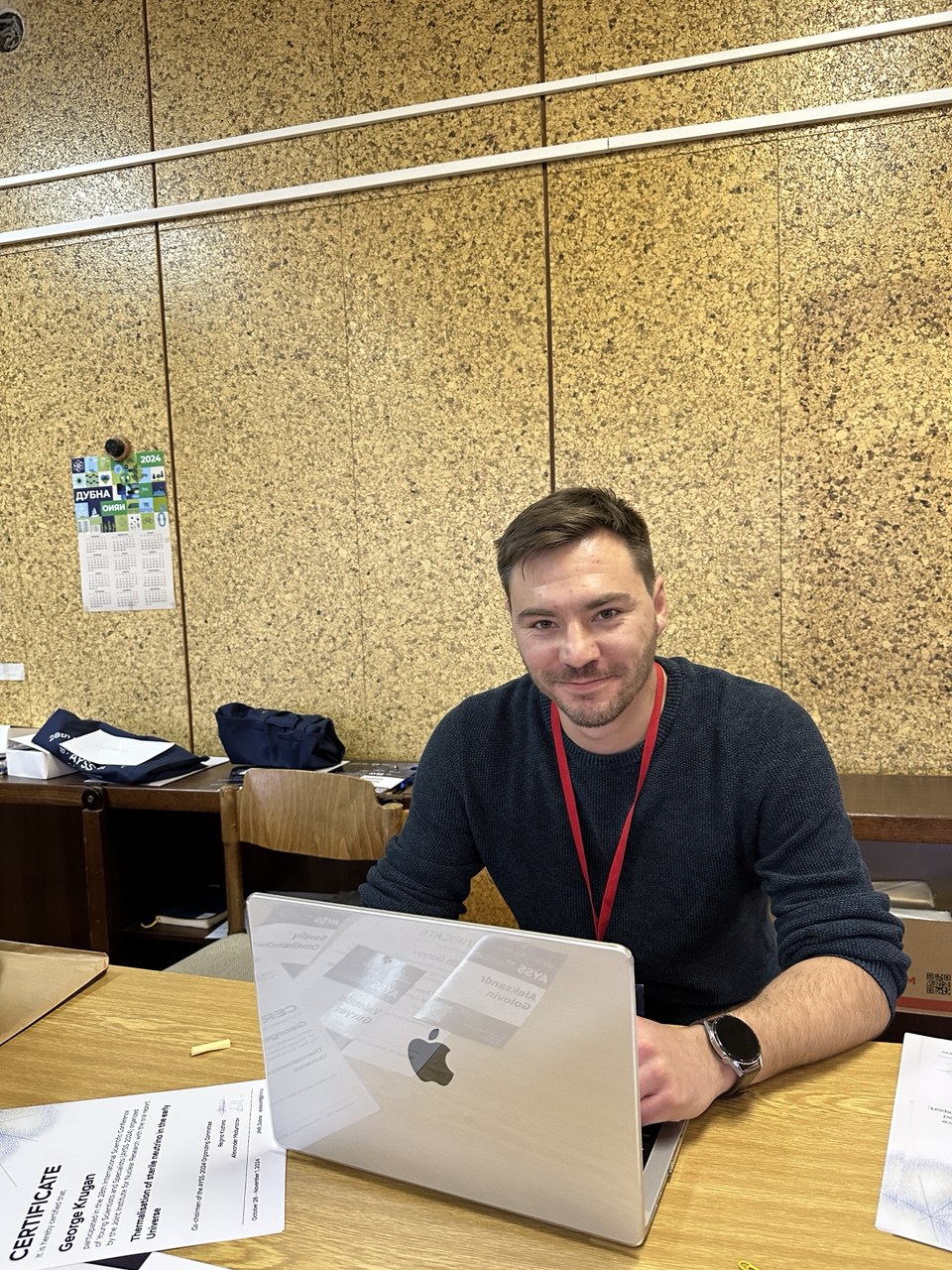 Alexey Vorontsov
Dinara Bulatova
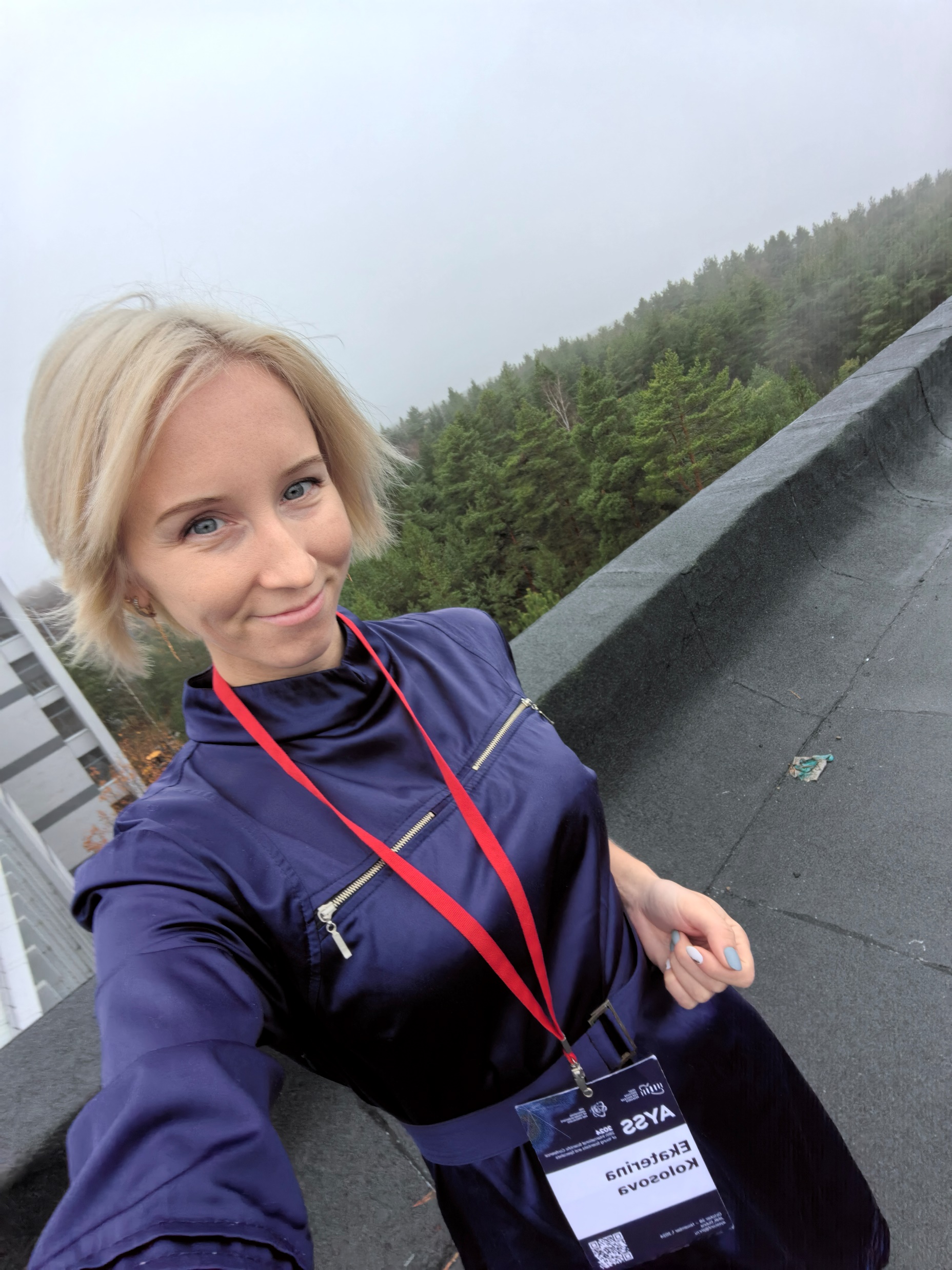 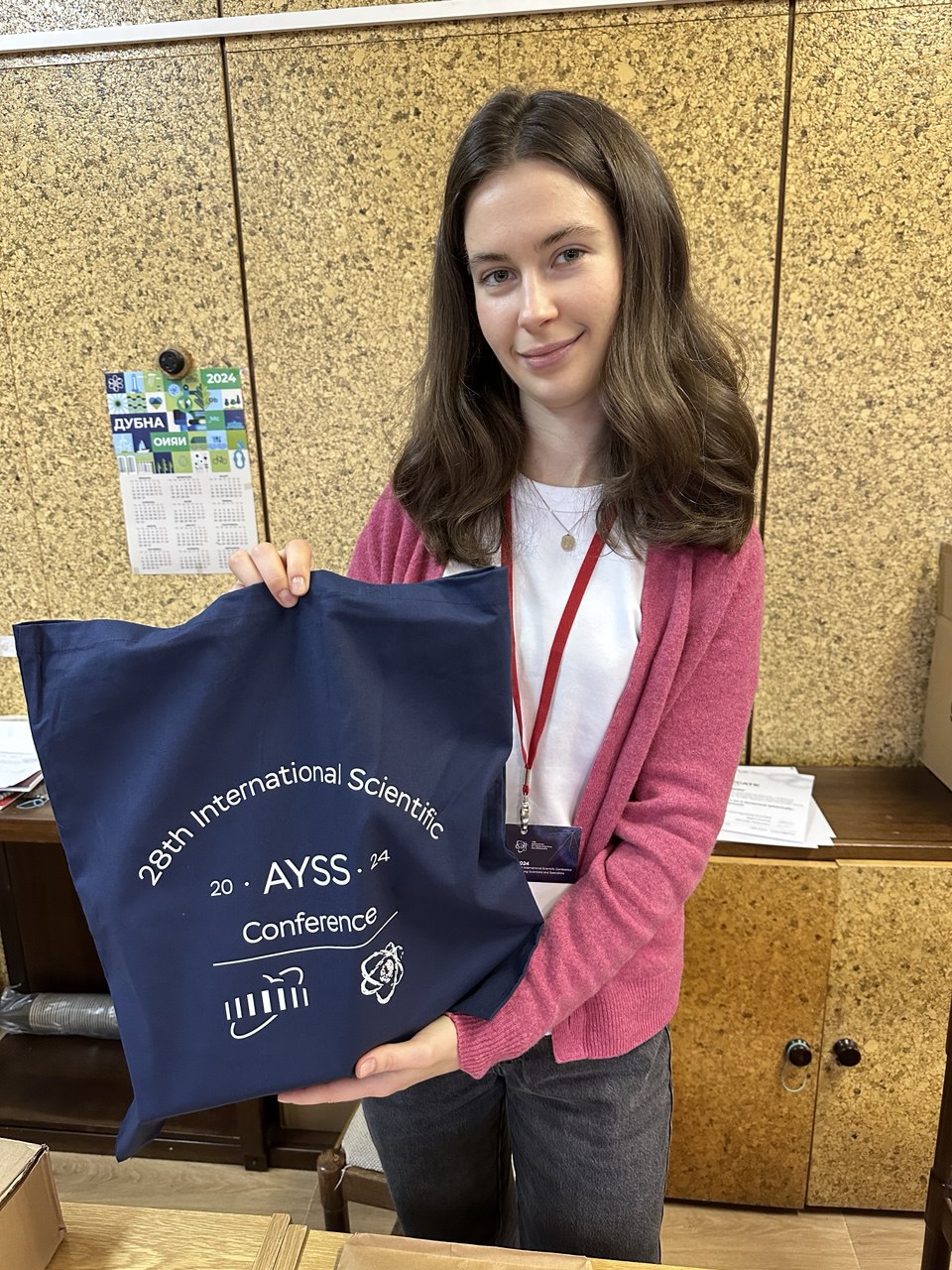 Dina Badreeva
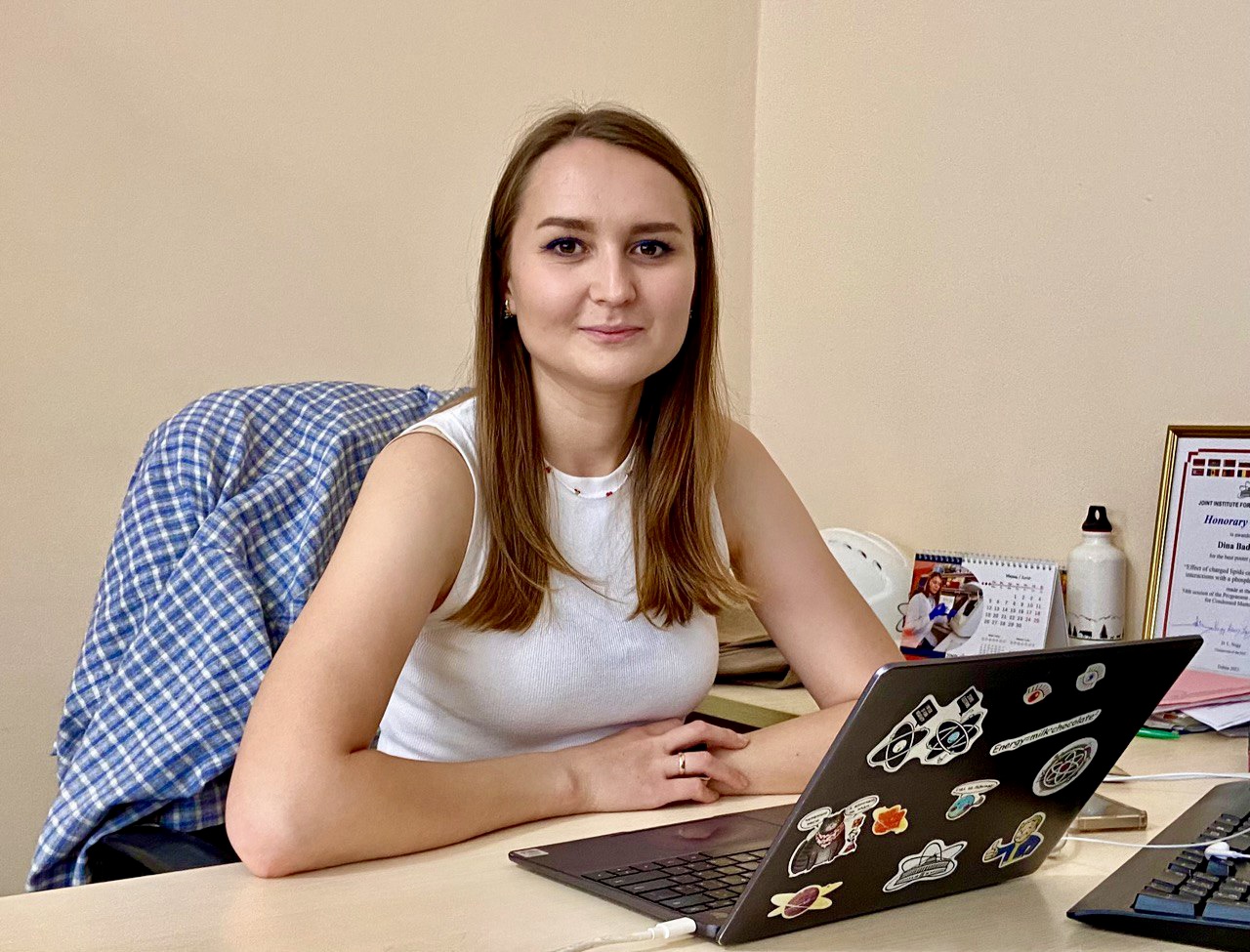 Daria Shamina
Ekaterina Kolosova
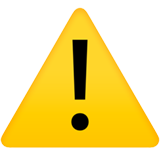 Please LEAVE your PASS at the JINR Visit Centre (5 Molodezhnaya str.)
Mailbox near the entrance
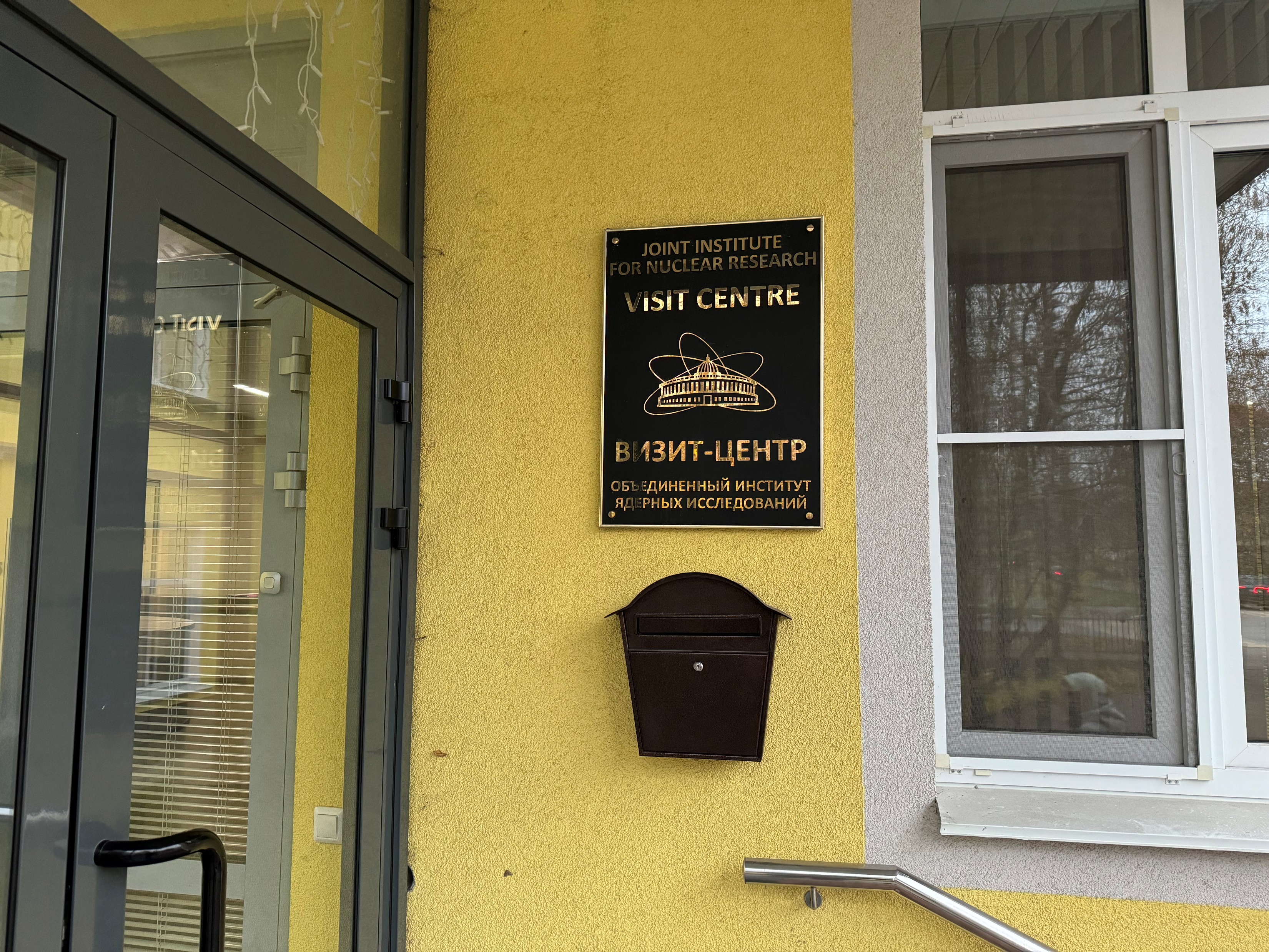 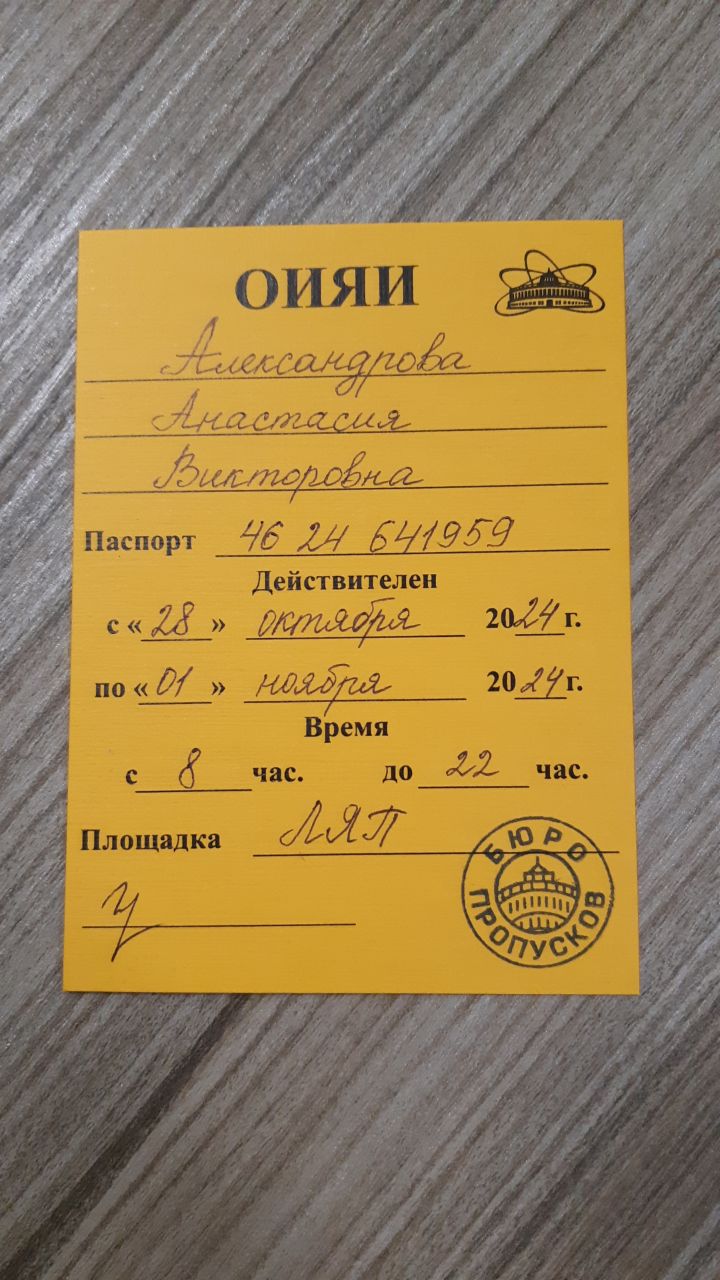 Proceedings Information
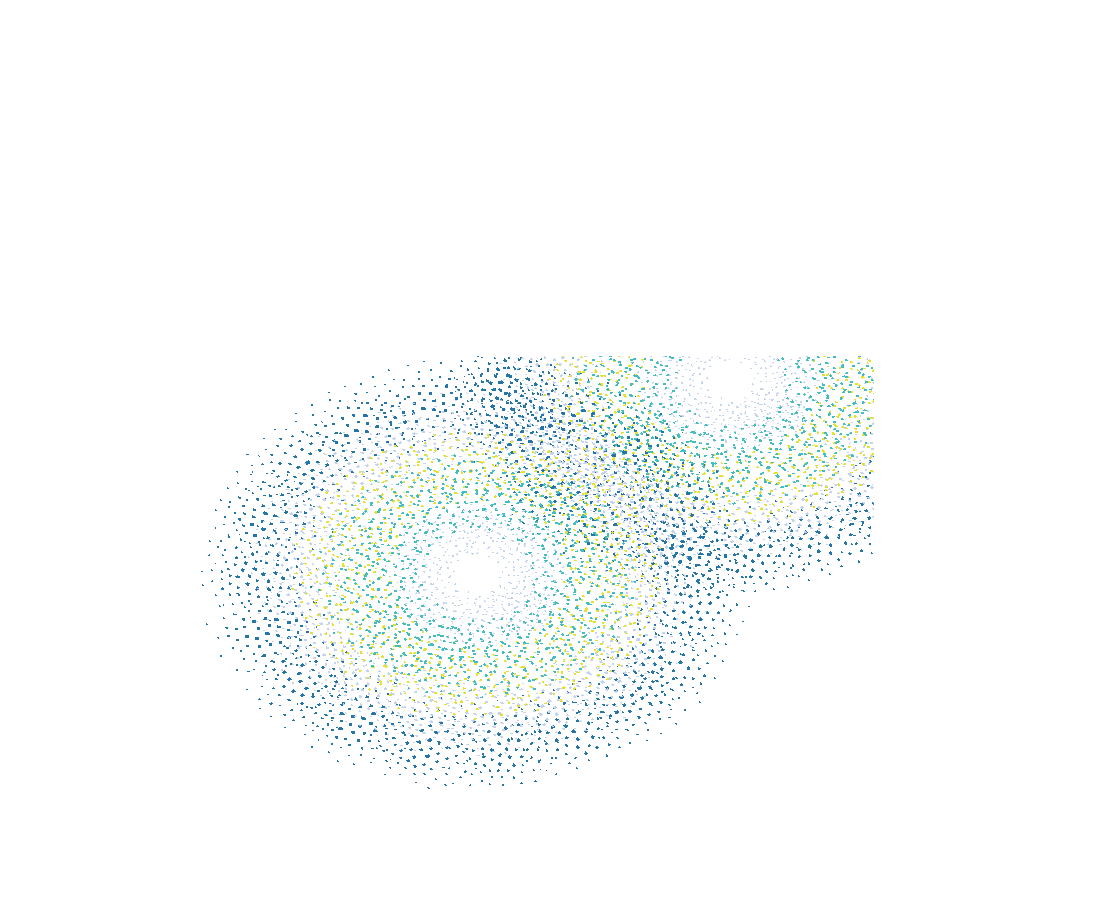 Proceedings will be published in “The journal of Physics of Elementary Particles and Atomic Nuclei, Letters”
All papers are subject to refereeing
Submission deadline – November 22, 2024
All proceedings are supposed to be submitted via indico page (submission, instruction)
[Speaker Notes: У всех участников есть возможность опубликовать просидинги 
Сегодня открываем прием просидингов]
Contact Info
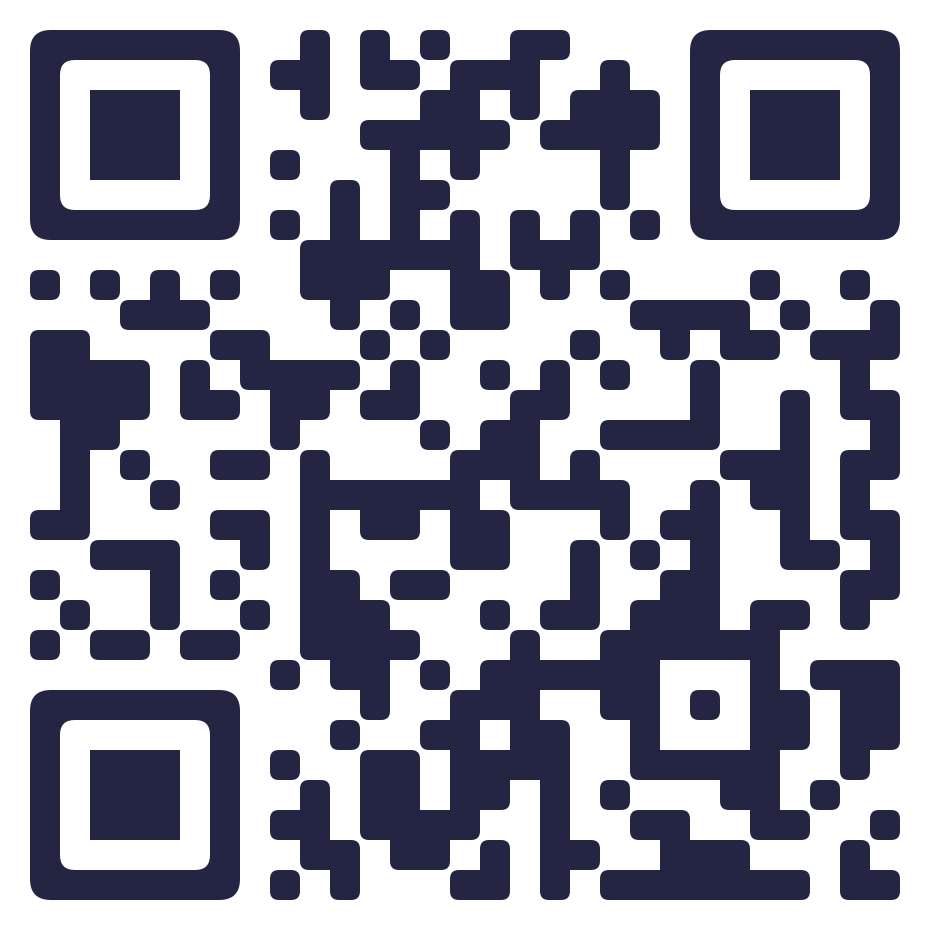 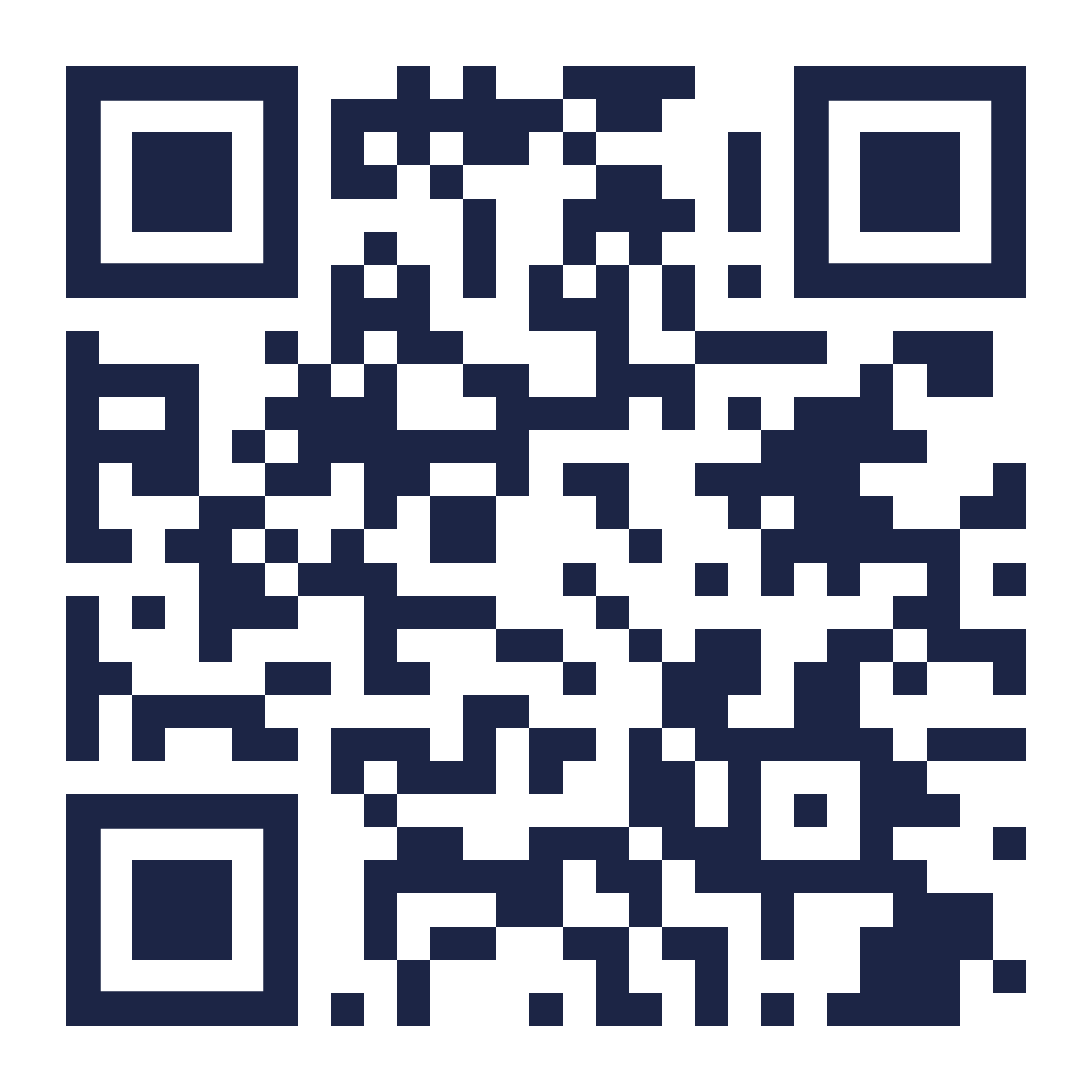 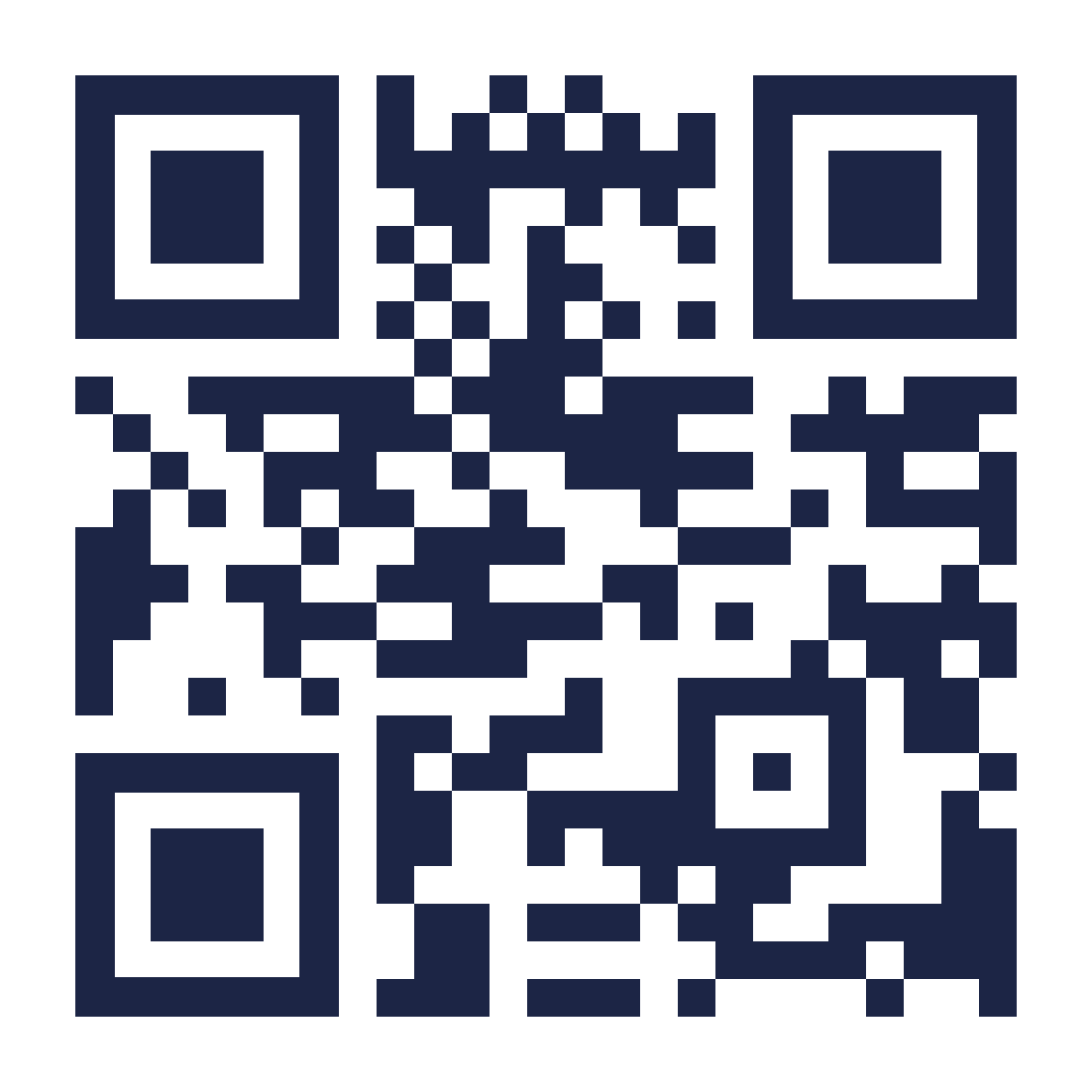 JINR AYSS VK Group
AYSS-2024 Participants Chat
JINR AYSS Telegram Channel
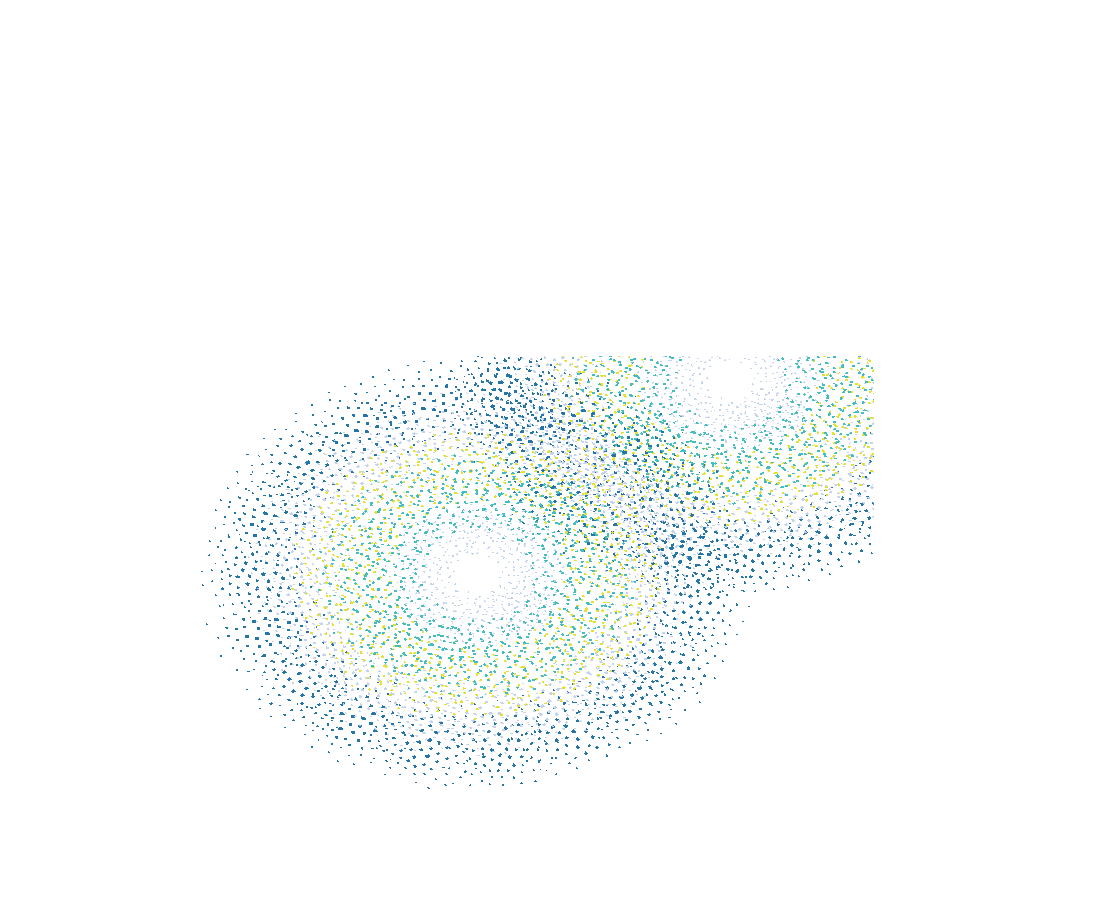 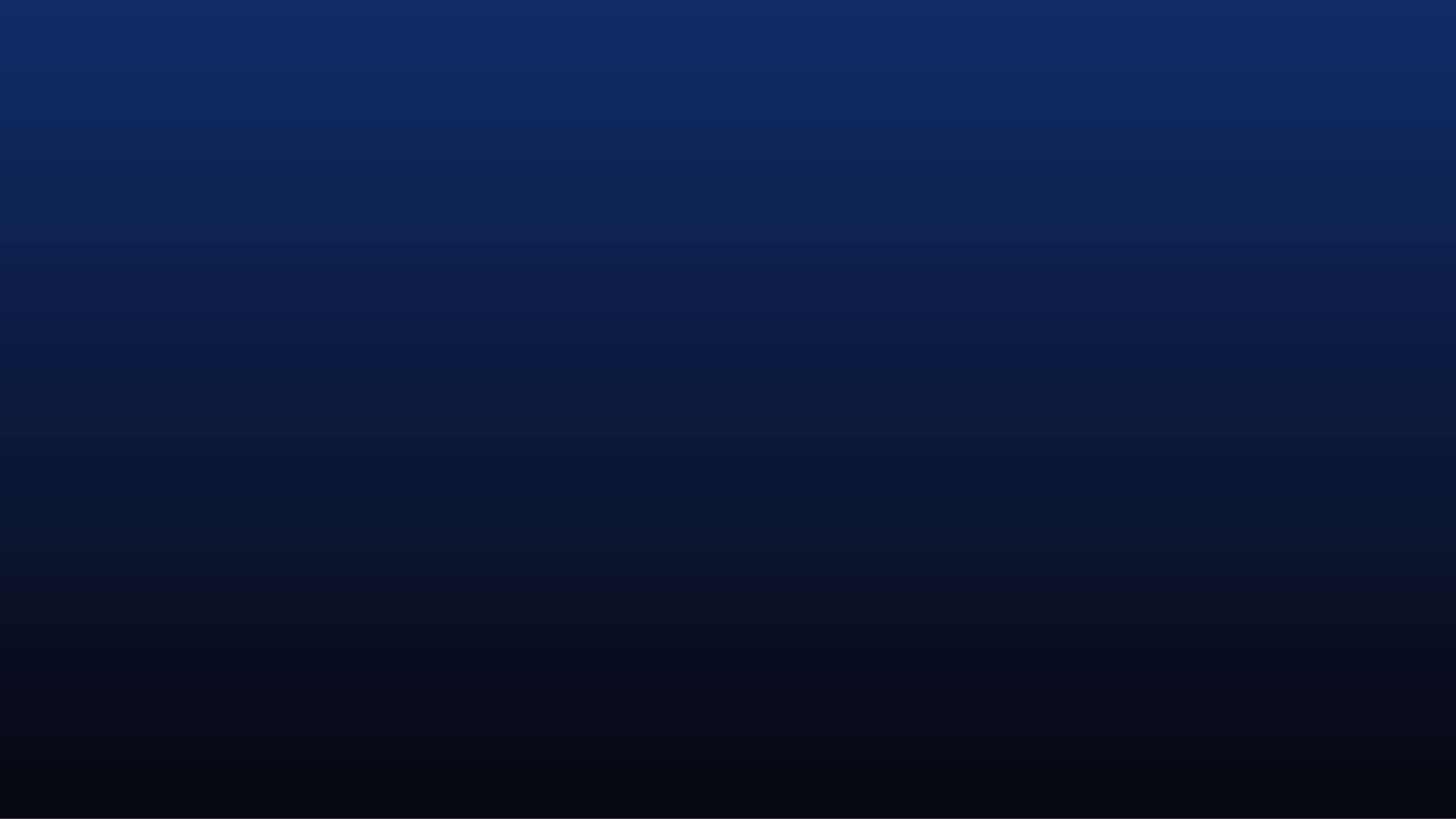 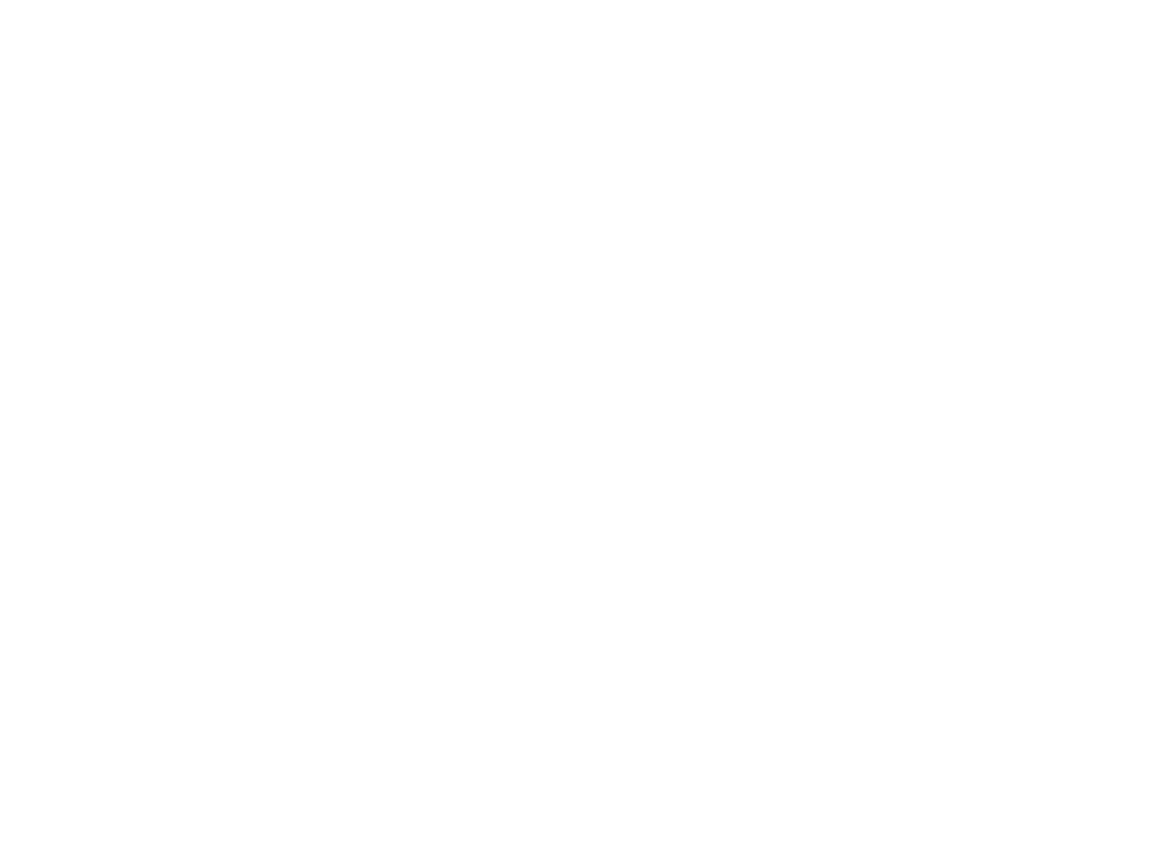 Science brings
nations together
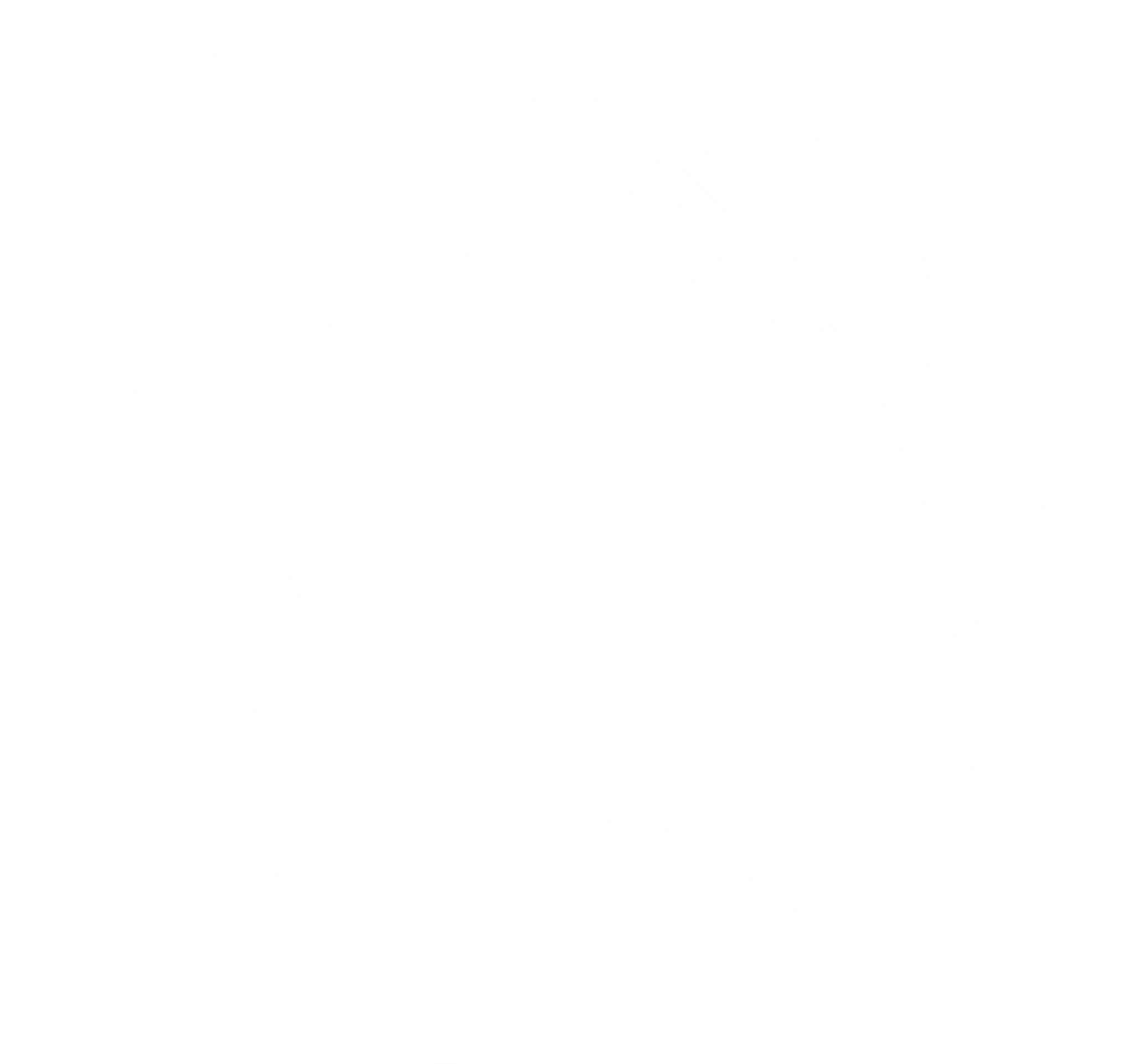 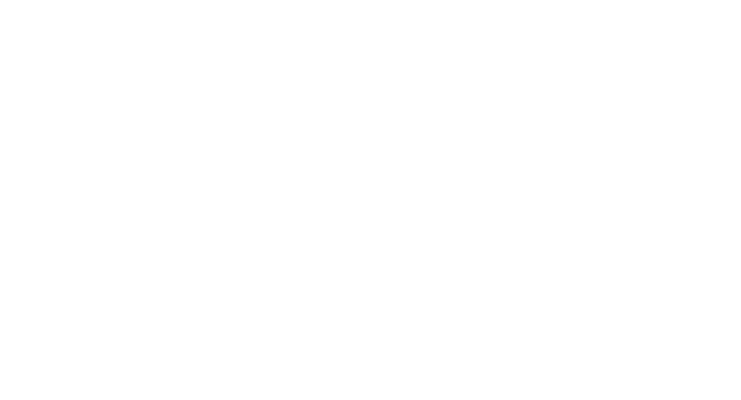 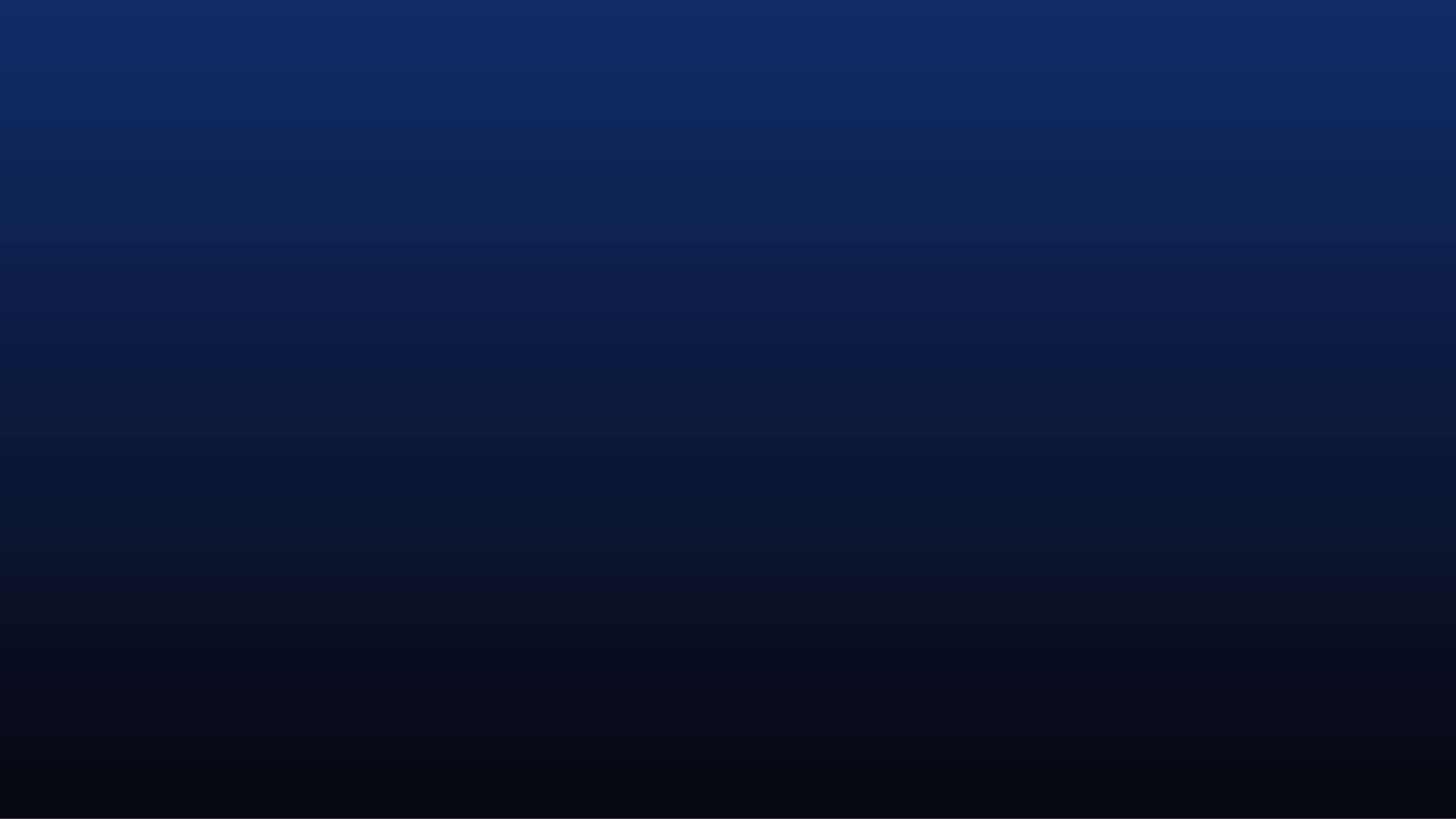 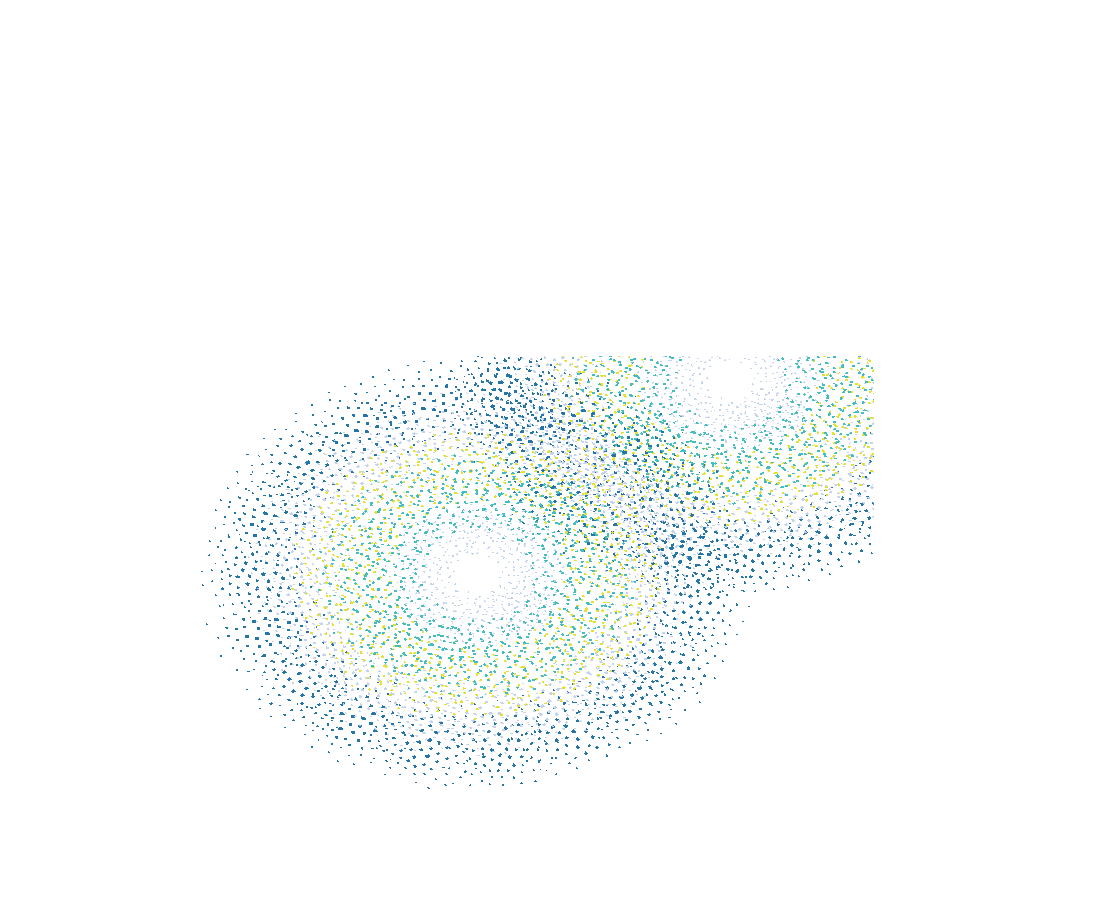 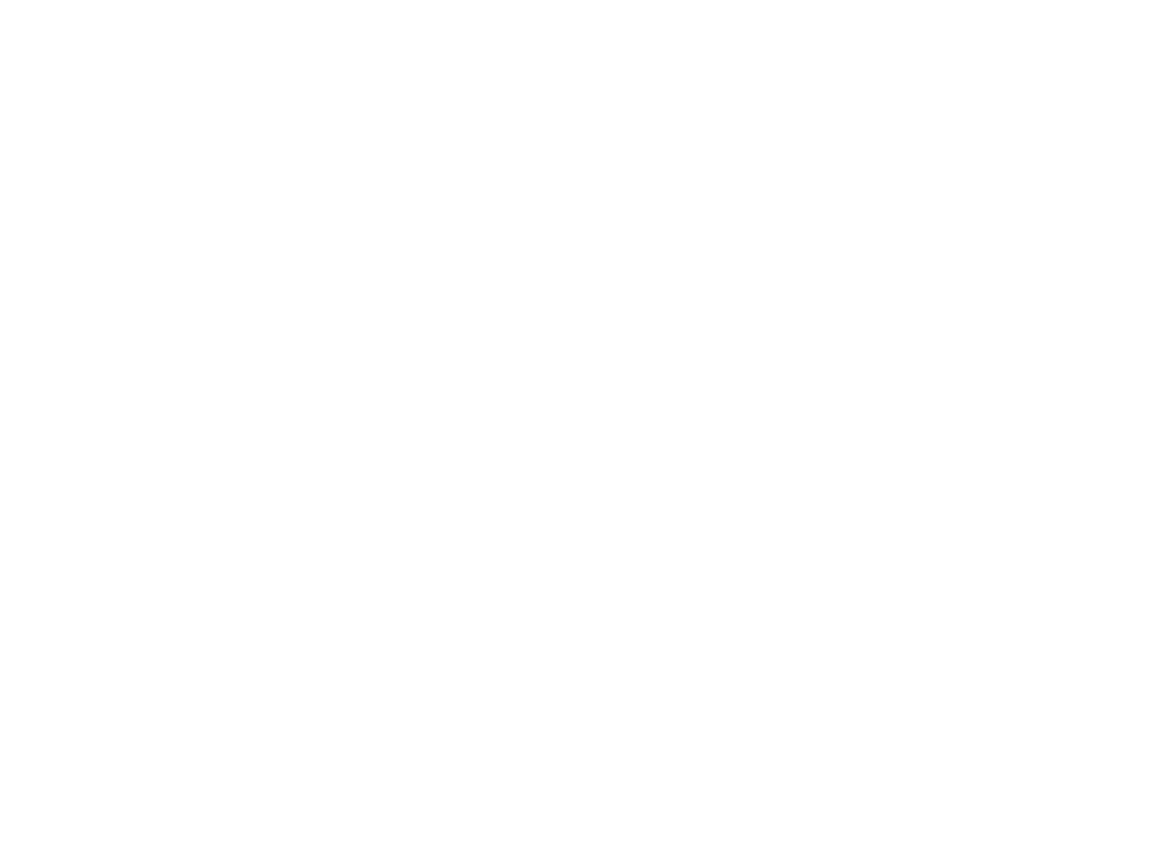 The Best Talk at Parallel Sessions
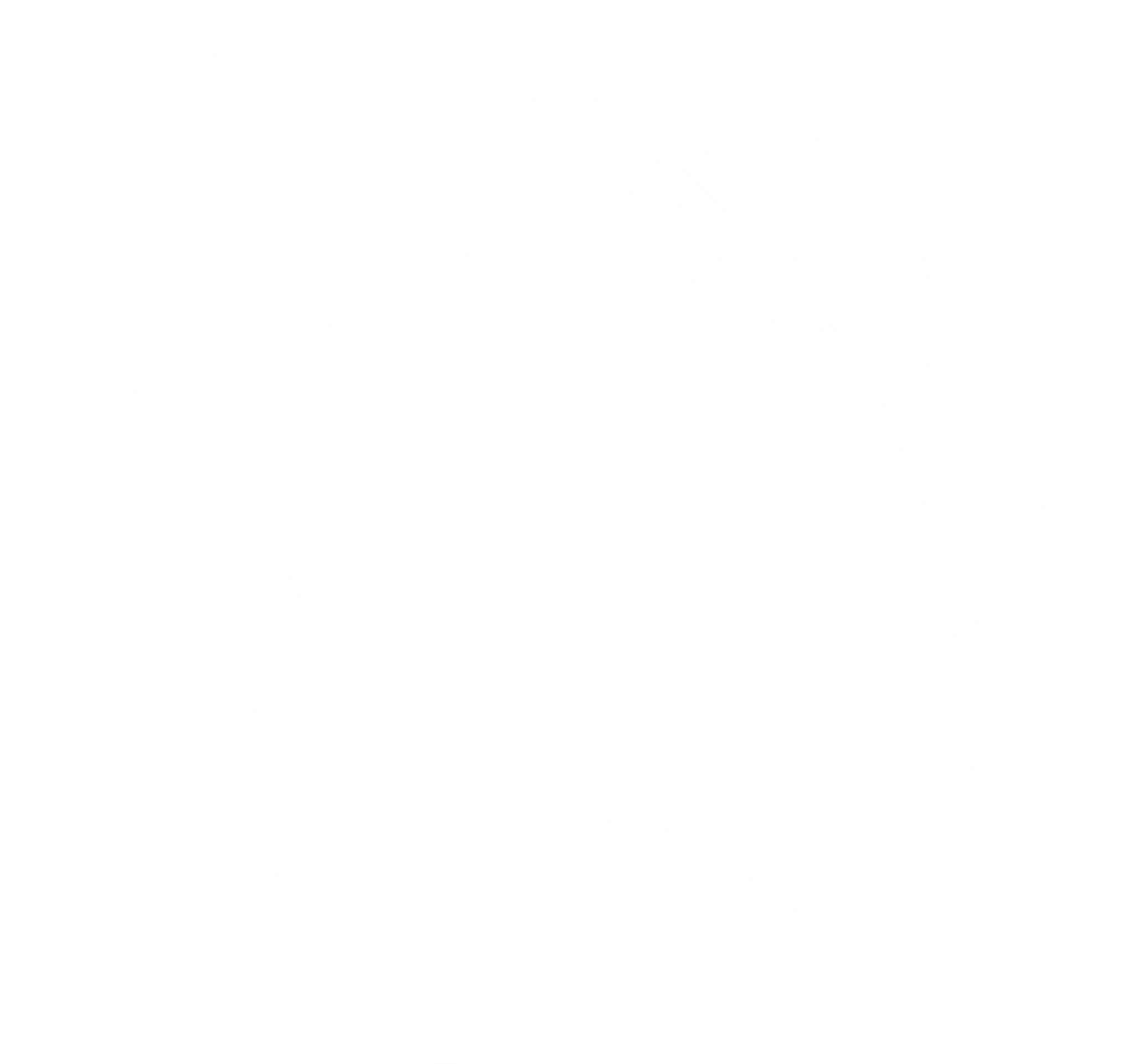 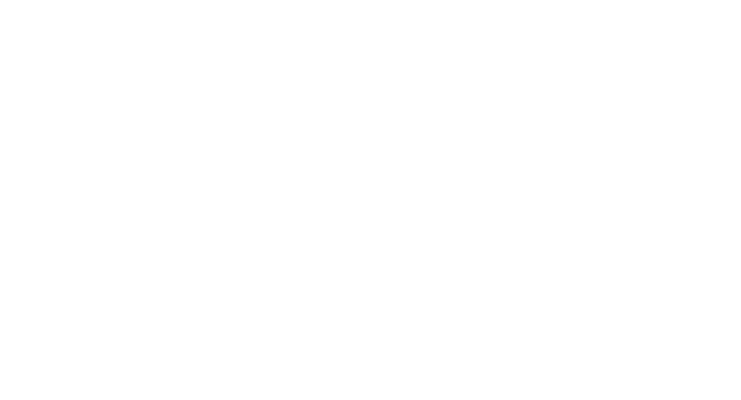 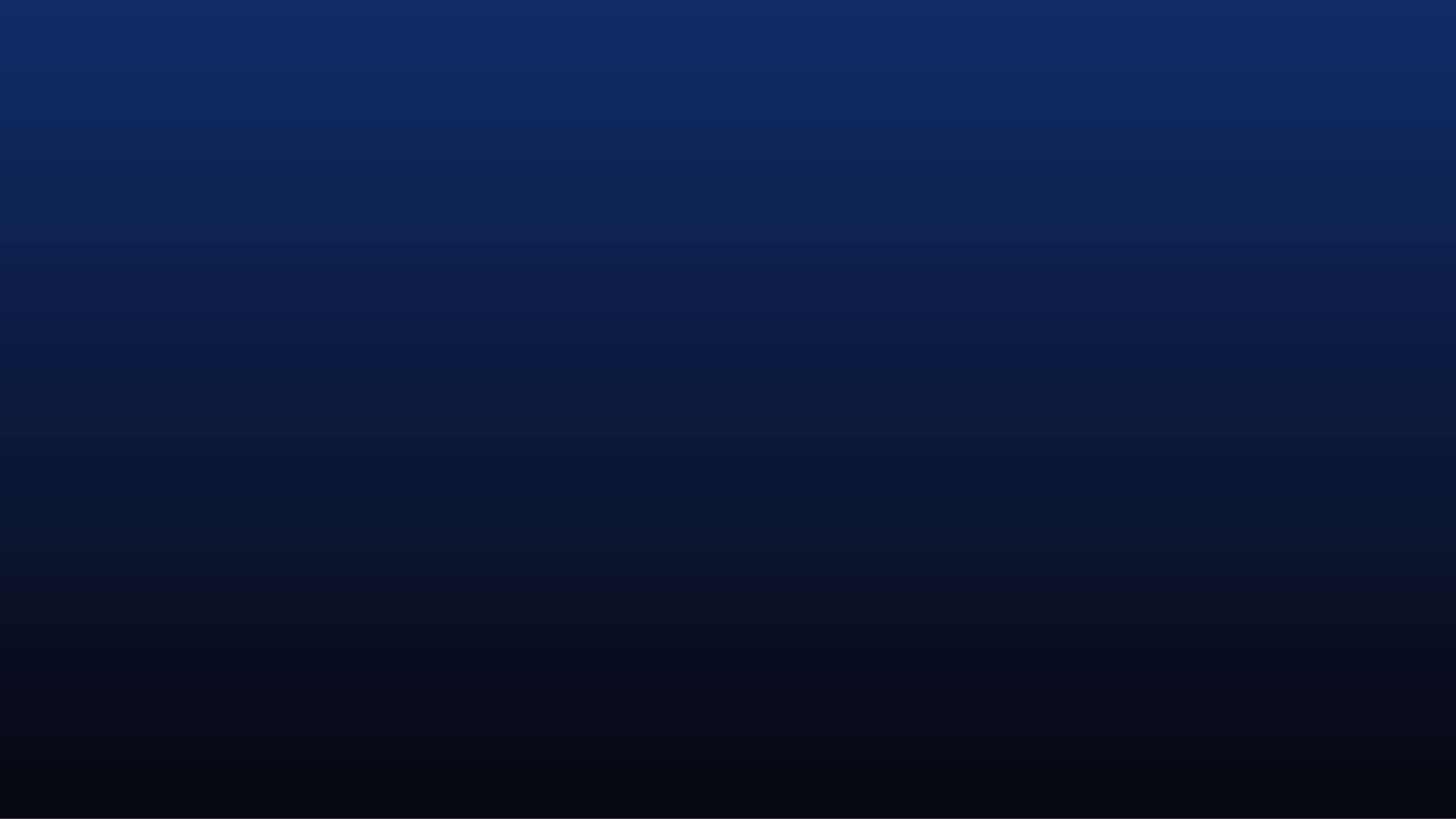 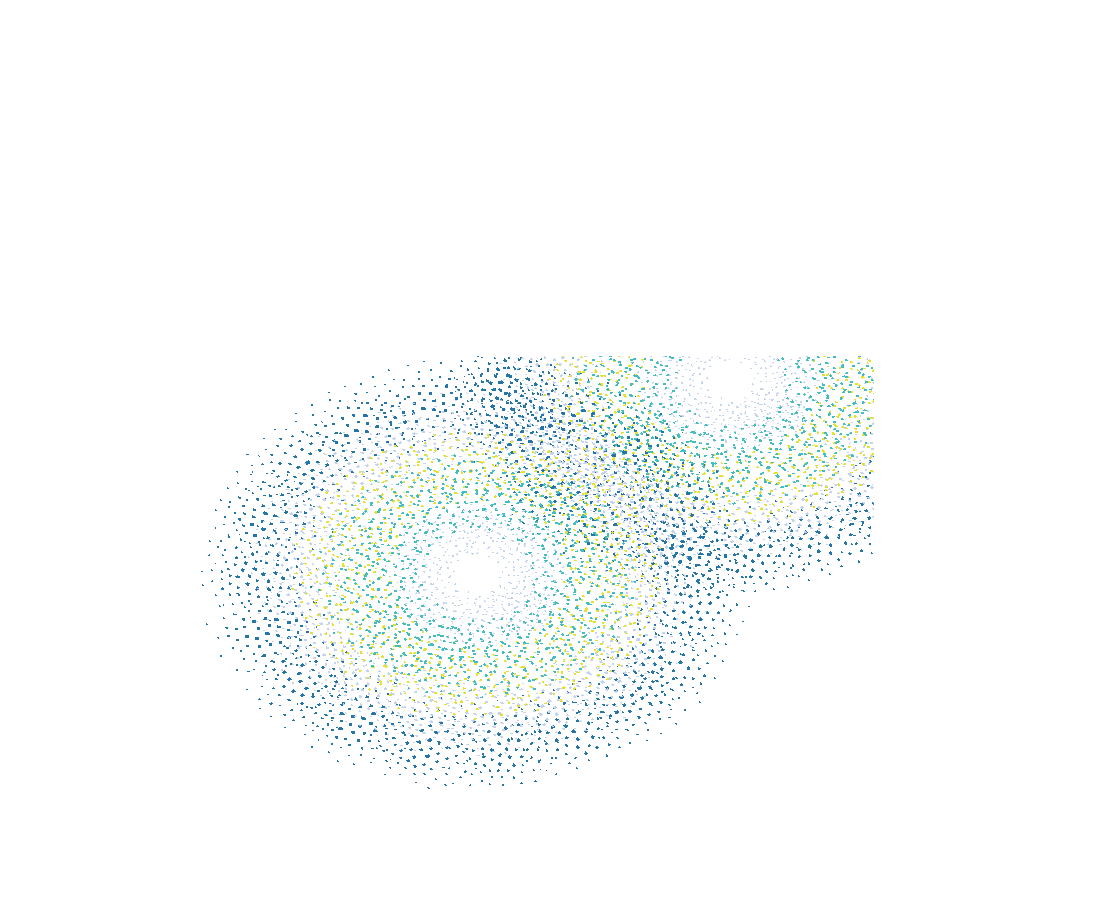 Theoretical Physics
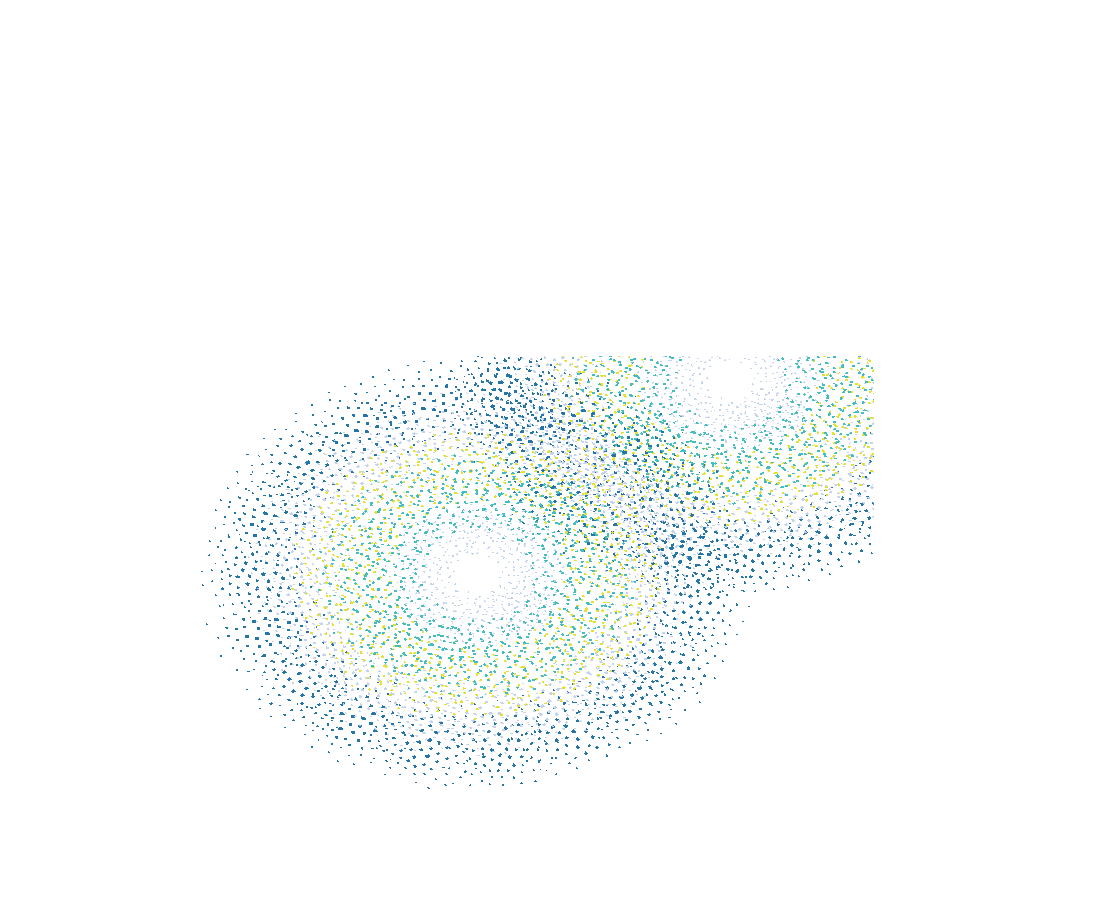 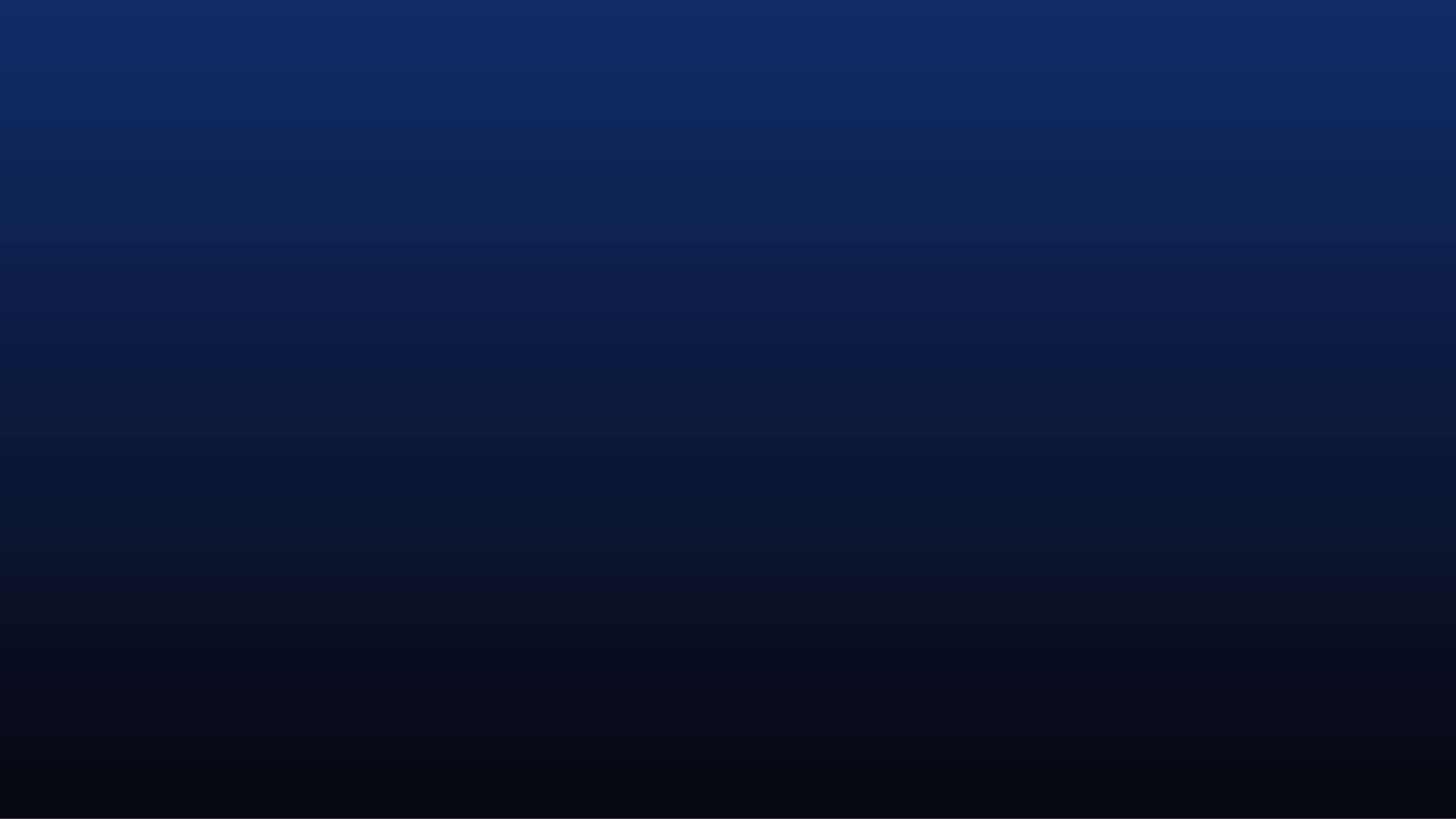 Theoretical Physics
Sofia Klimova“Perturbative analysis of a five-parameter generalization of the teleparallel Hayashi–Shirafuji theory”
Mariia Mardyban “Low-energy spectra of nobelium isotopes”
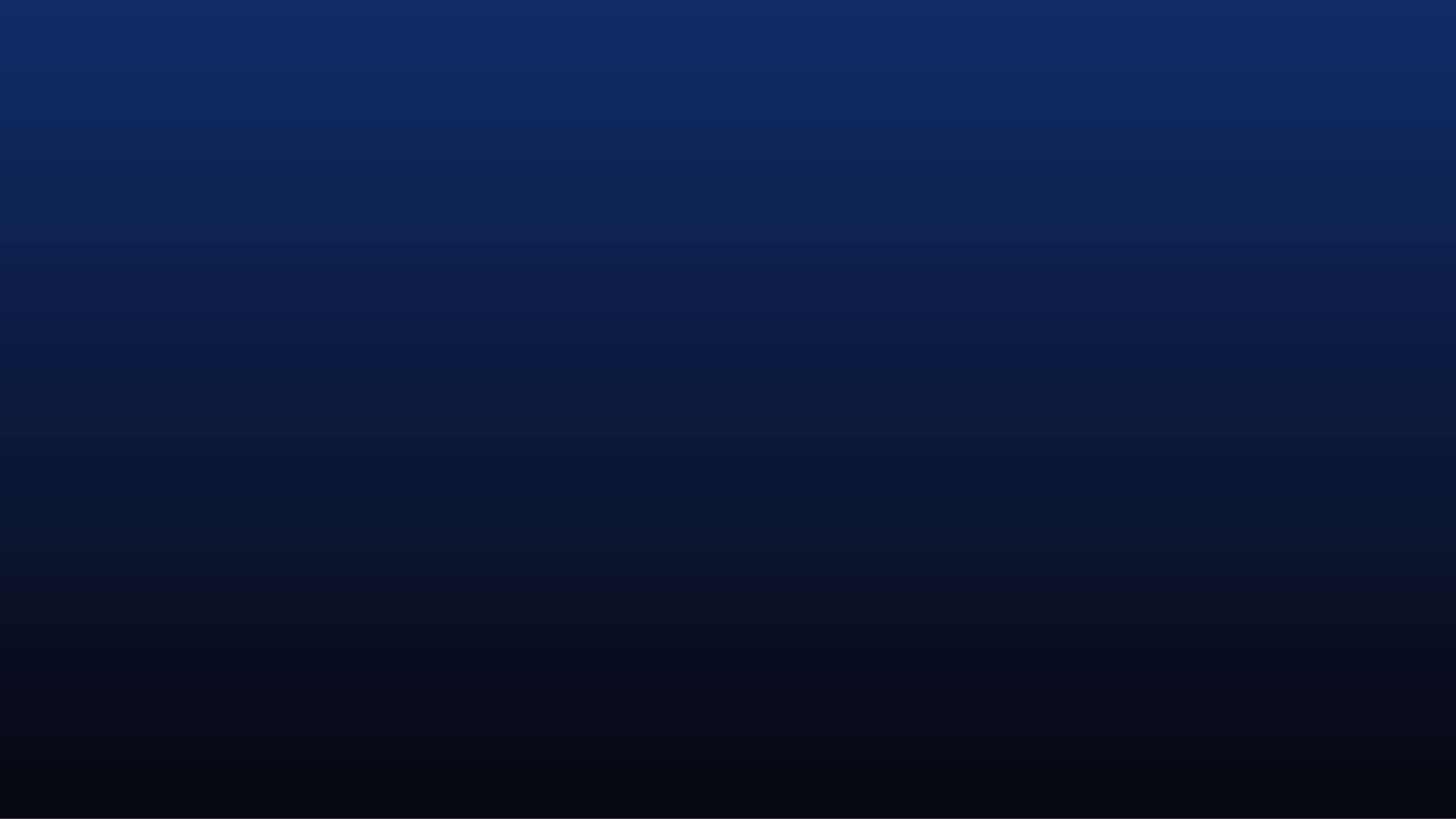 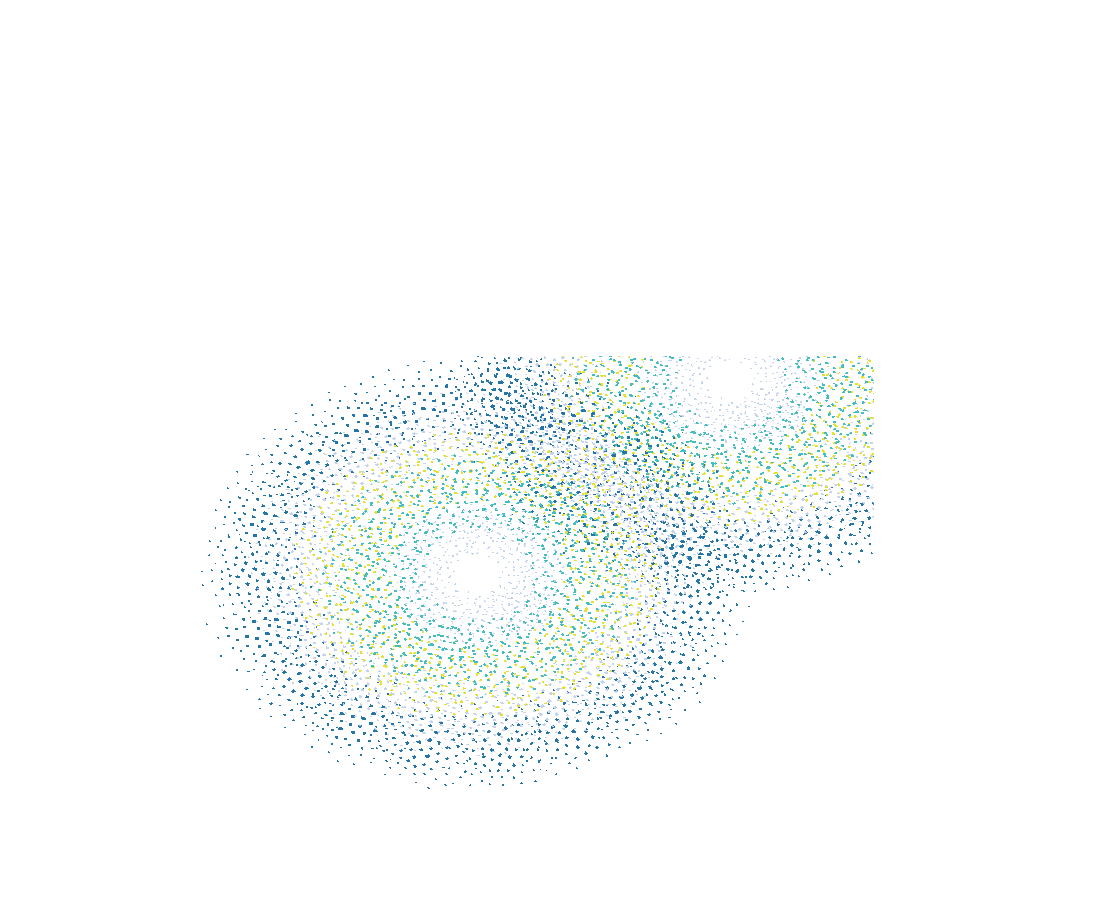 Mathematical Modeling and Computational Physics
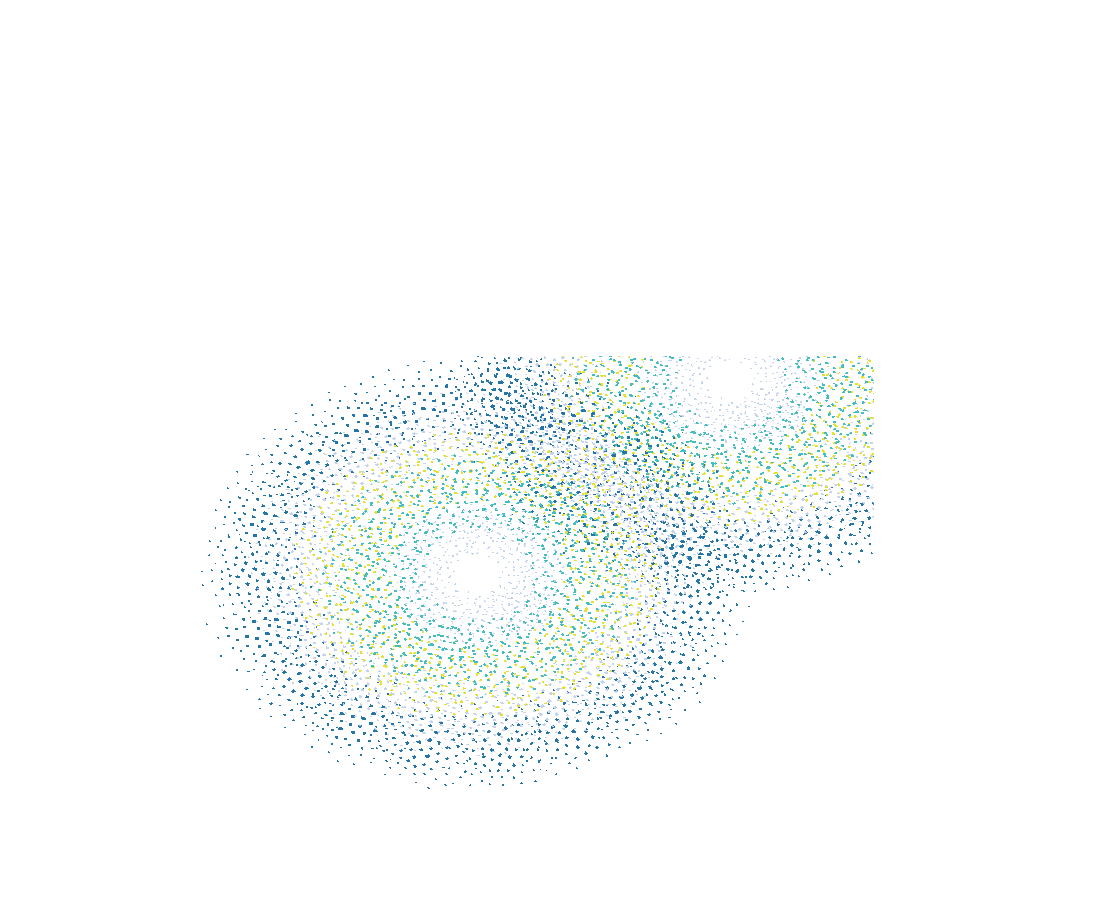 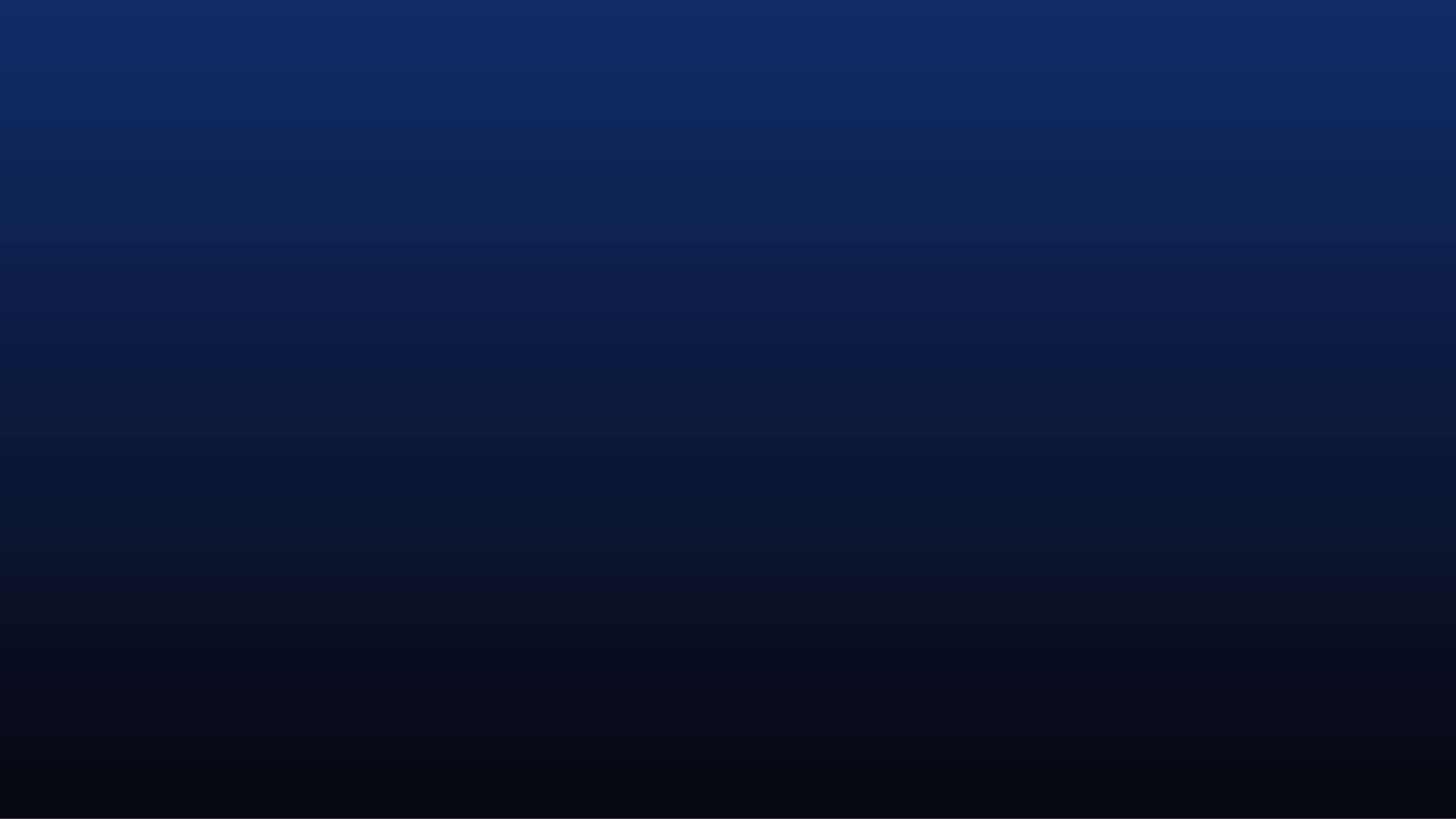 Mathematical Modeling and Computational Physics
Vladimir Savin“Computer simulation of shape effects in electrostatic and magnetostatic interactions”
[Speaker Notes: Computer simulation of shape effects in electrostatic and magnetostatic interactions]
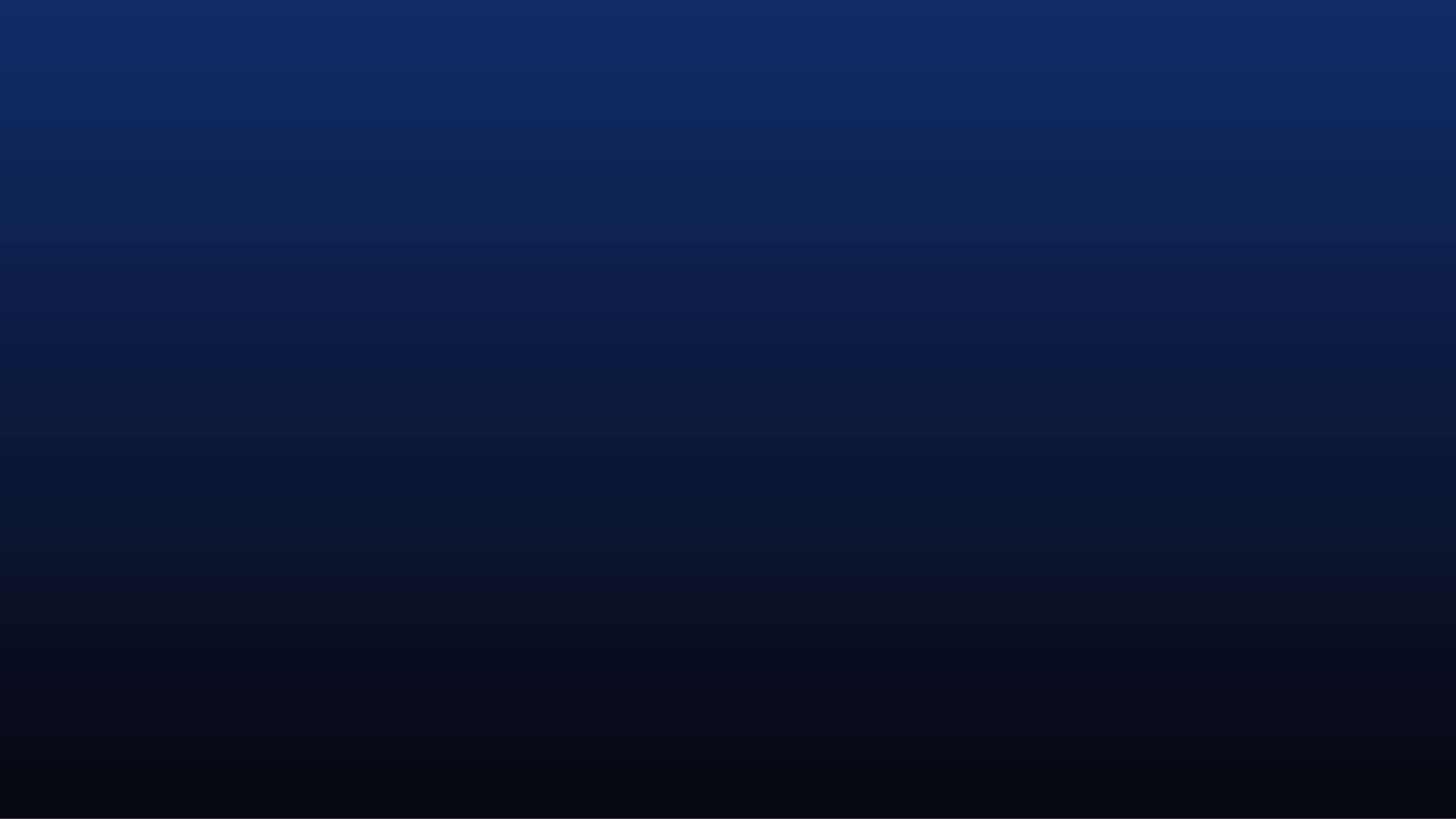 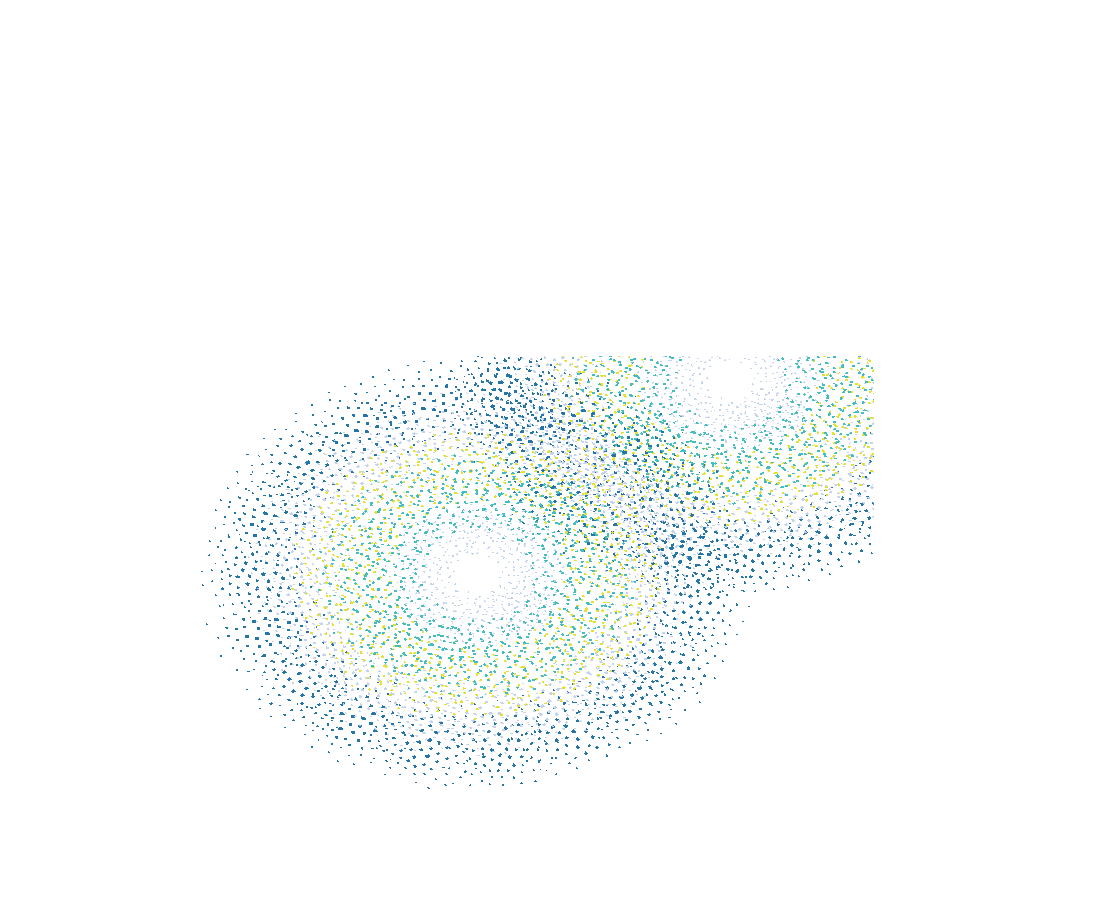 High Energy Physics
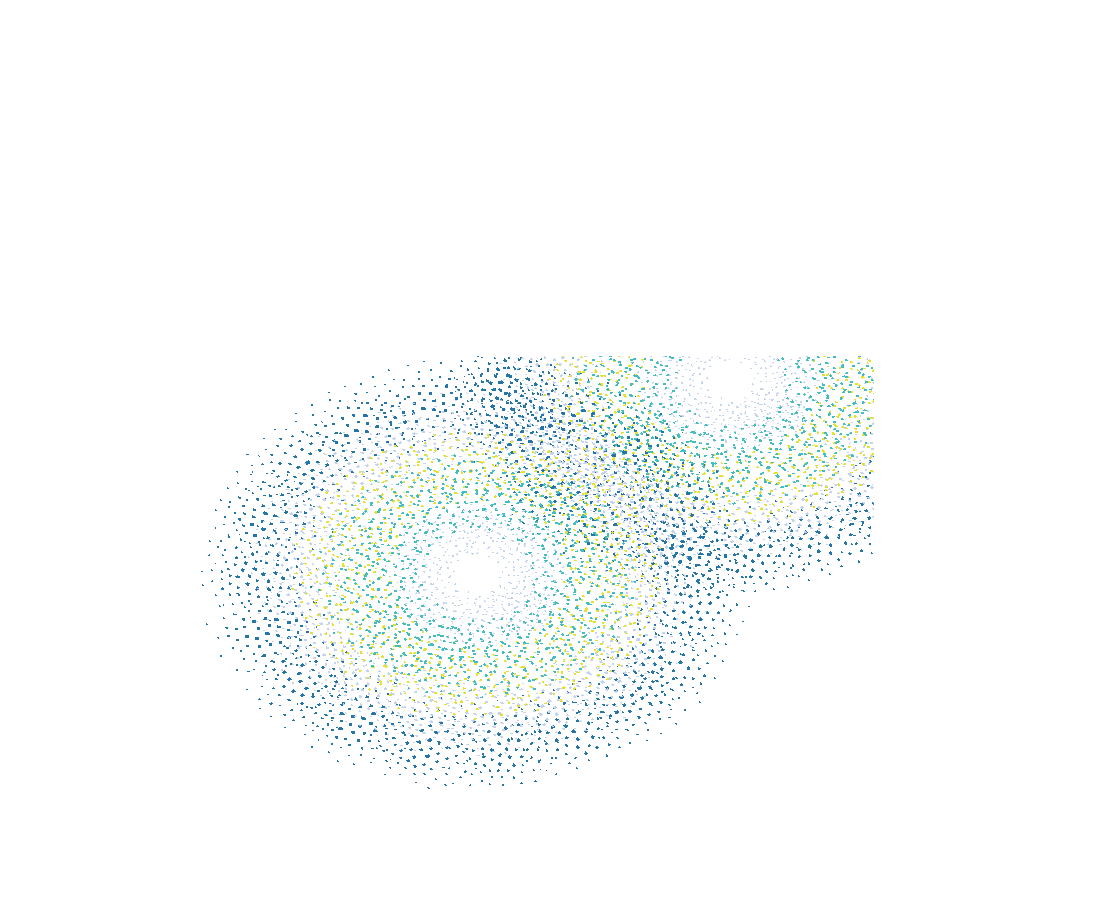 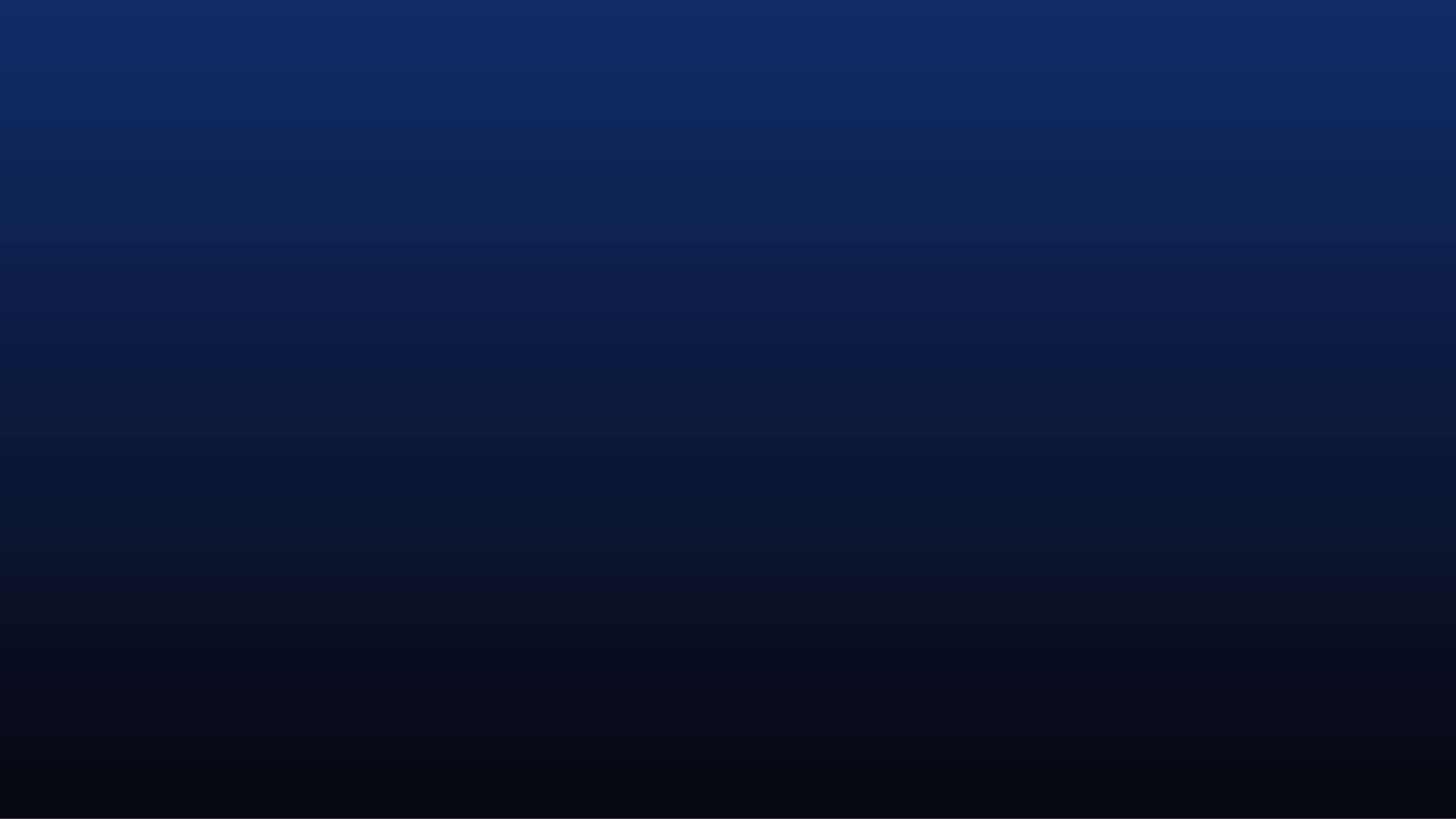 High Energy Physics
Tahany Abdelhameid“Simulation and Optimization of Resistive Plate Chamber (RPC) Performance using Garfield++”
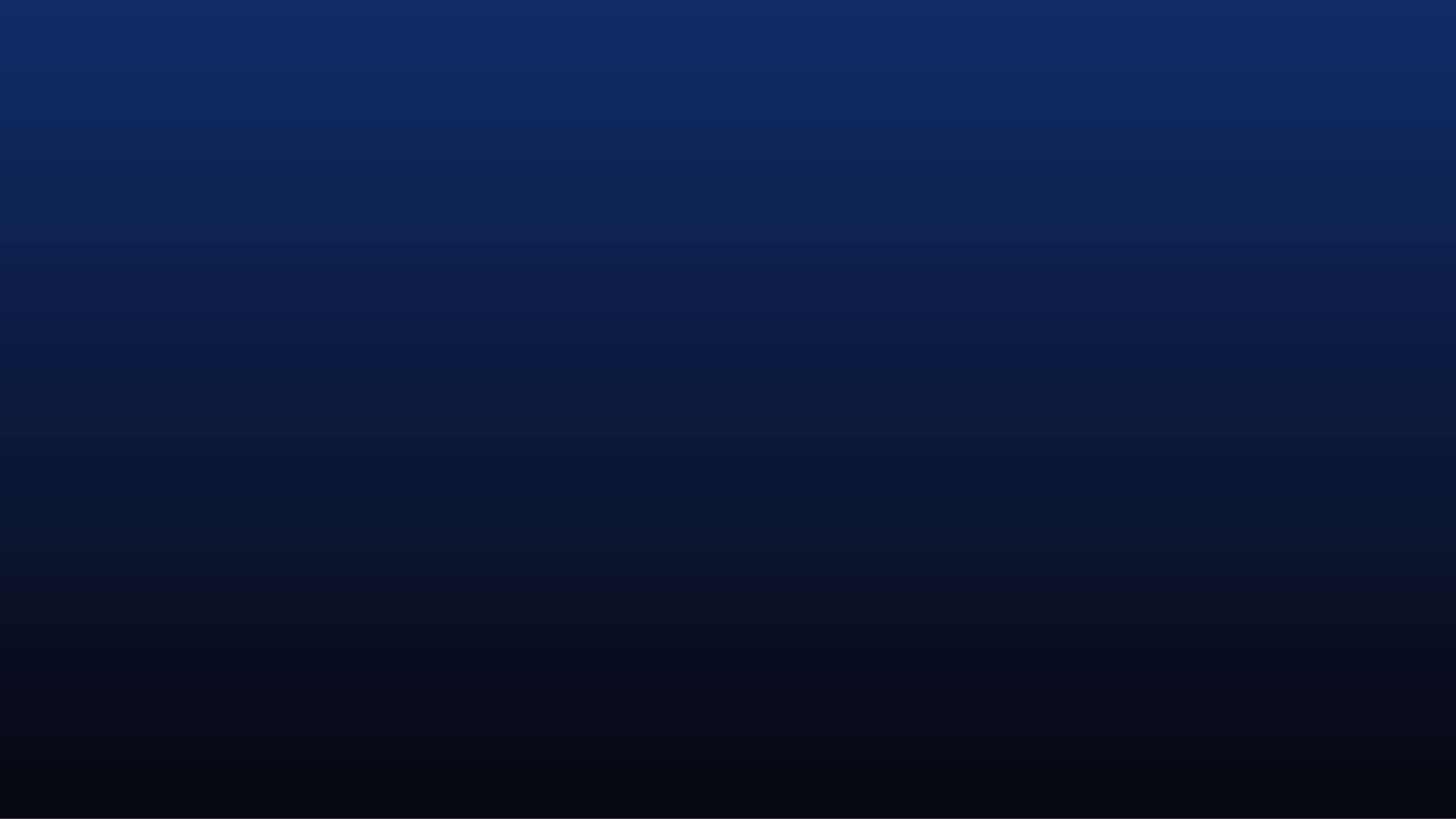 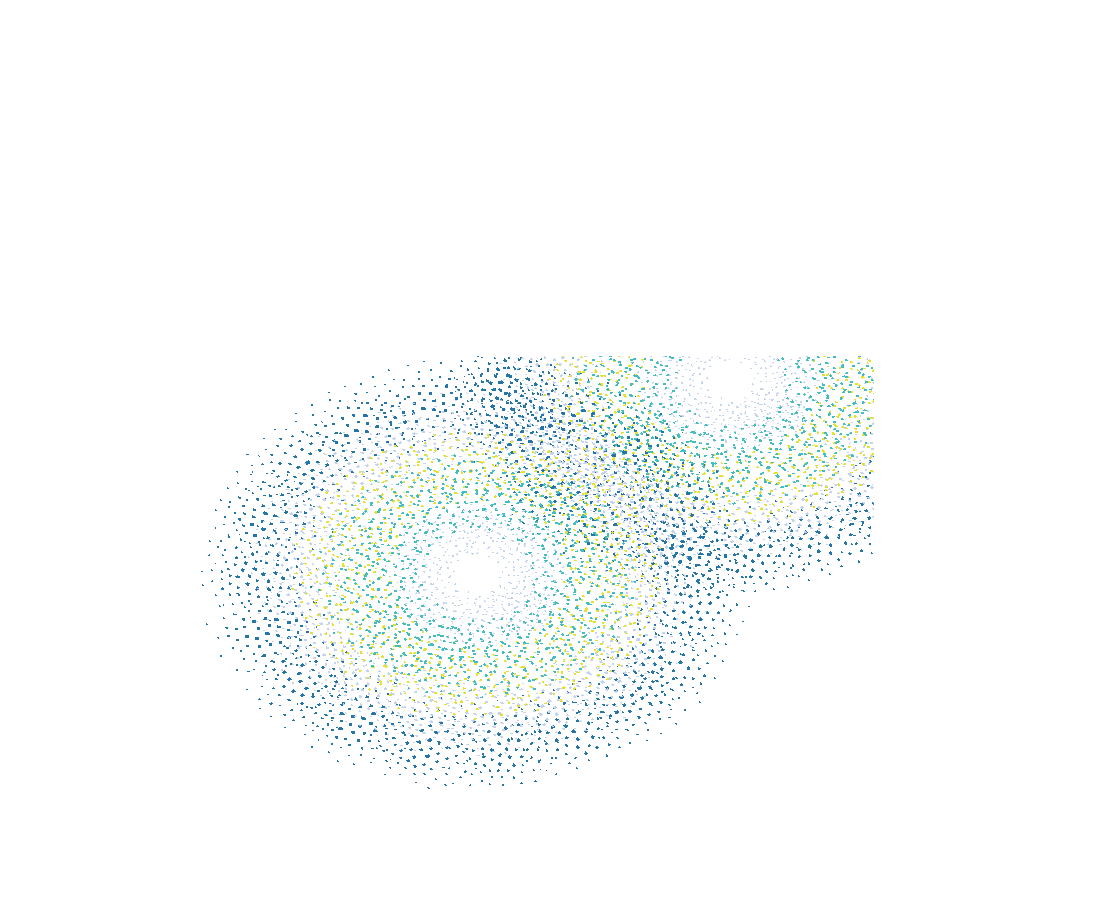 Particle Accelerators and Nuclear Reactors
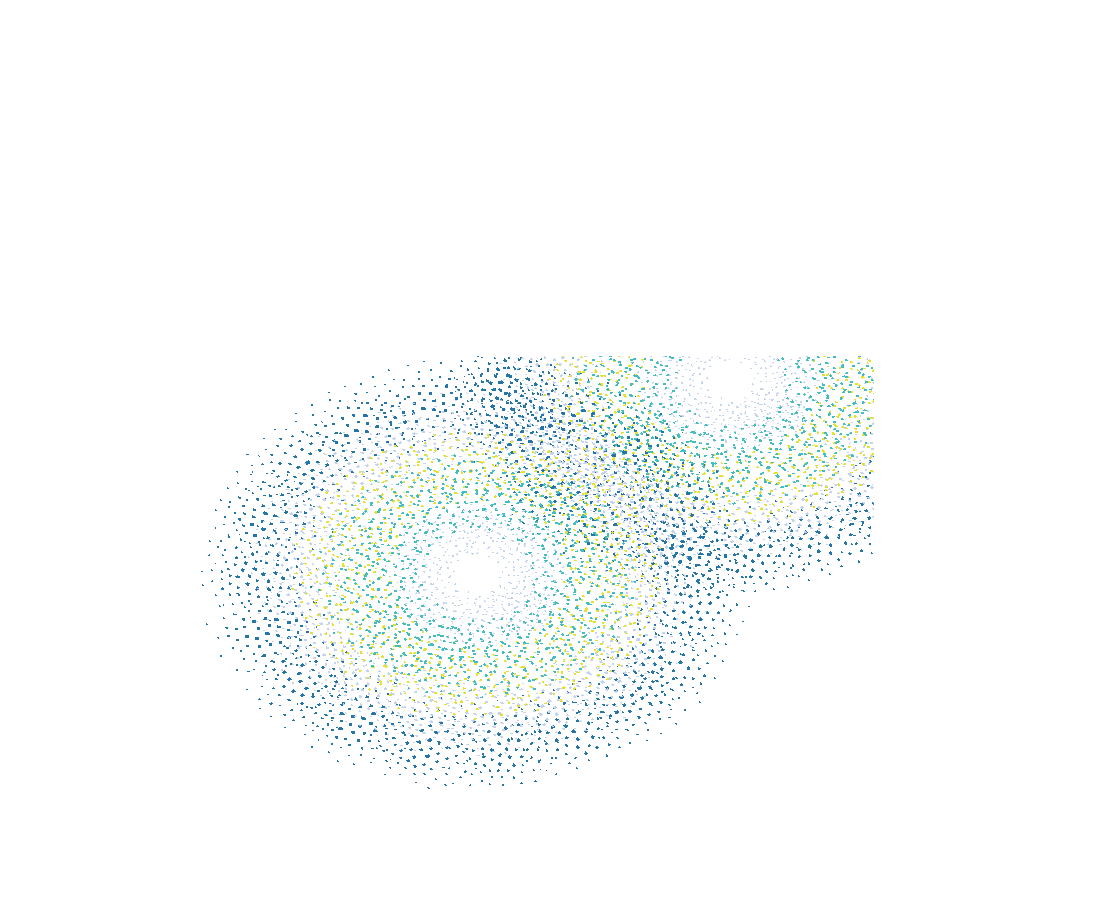 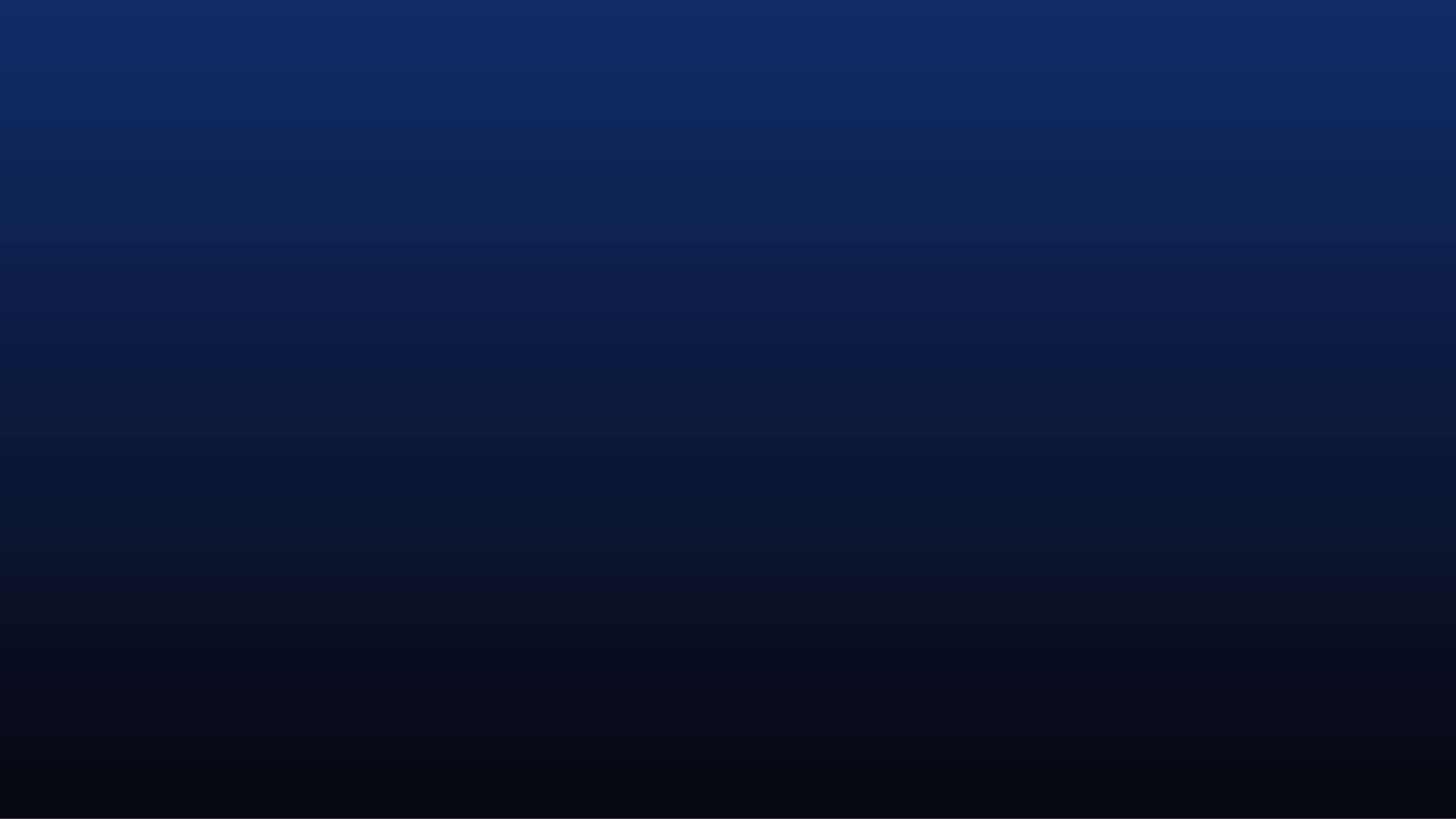 Particle Accelerators and Nuclear Reactors
Elizaveta Bushmina
“Measurement of the electron beam profile by the multi-angle scanning method”

Andrei Martynov
“Multiple heavy ion injection into NICA Booster”
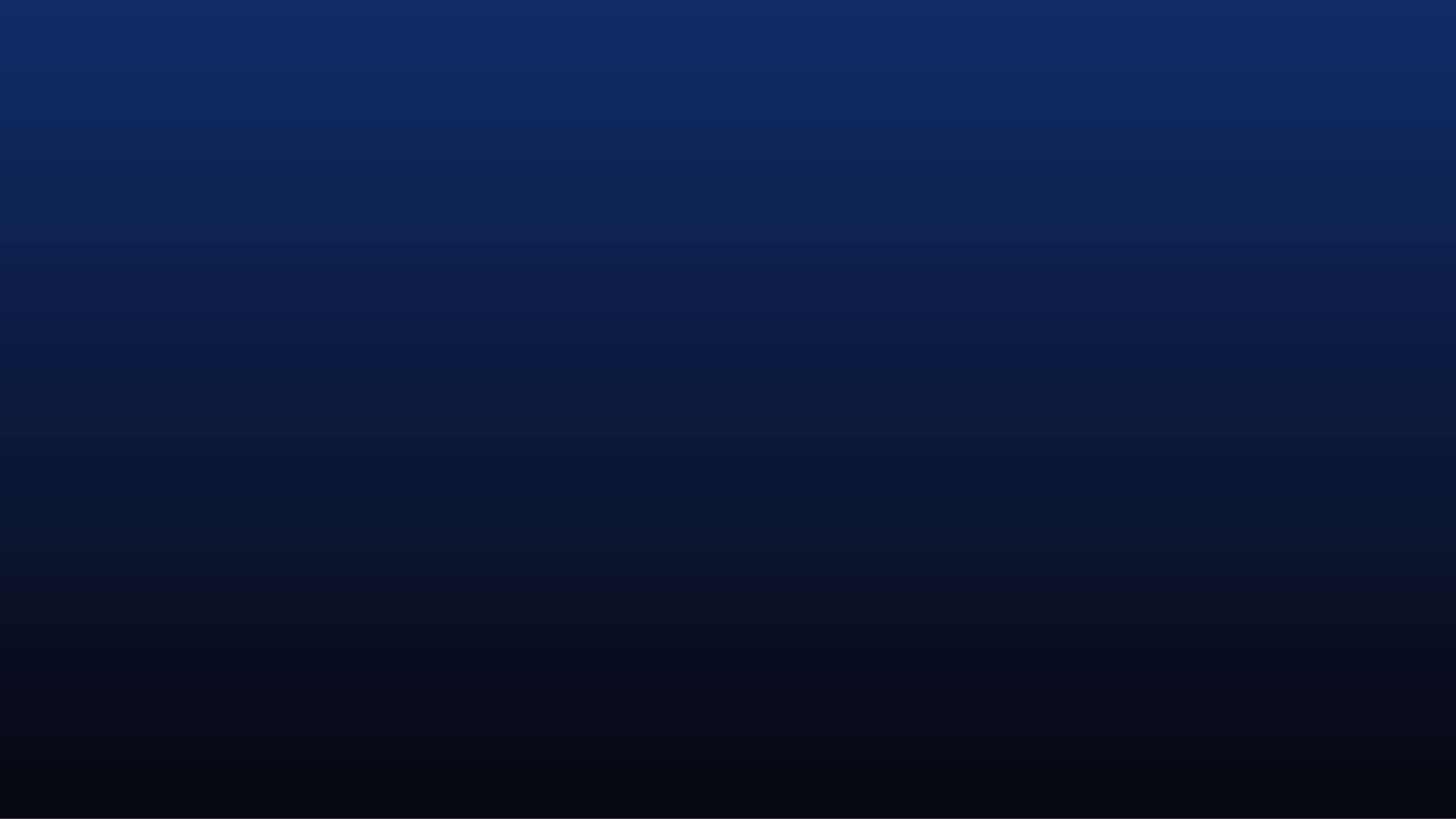 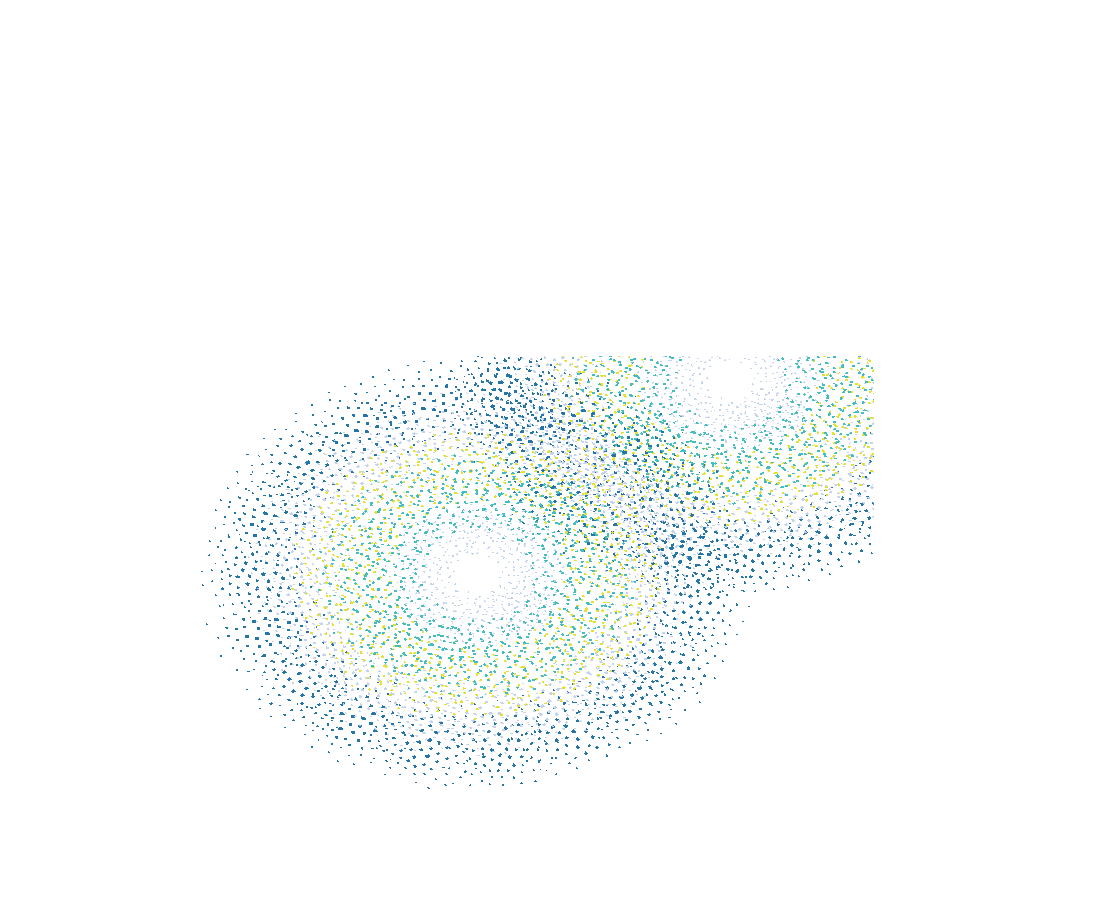 Experimental Nuclear 
Physics
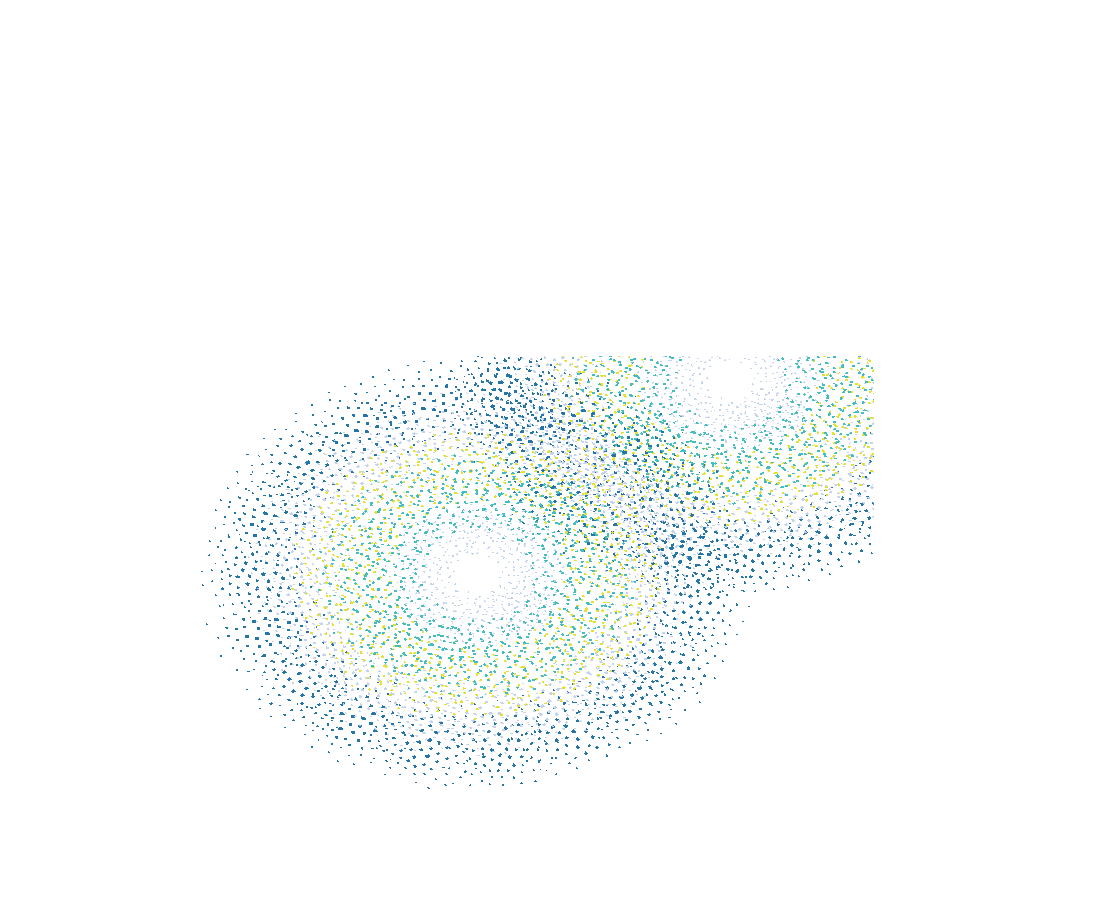 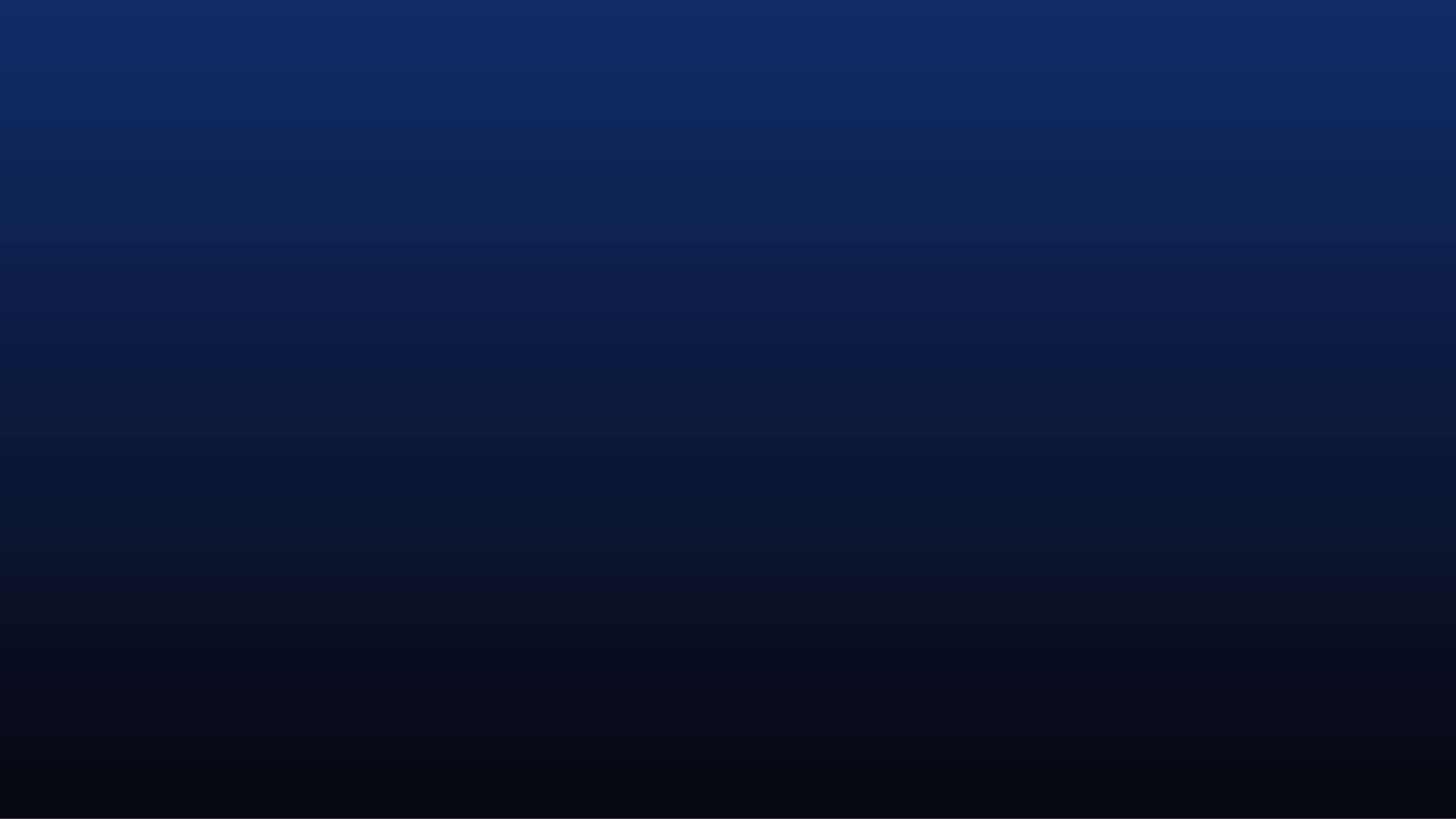 Experimental Nuclear 
Physics
Igor Liashko“Micromegas-based Central Tracker prototypefor the SPD experiment”
Aniruddha Dey“Study of fission and quasifission reaction mechanisms through mass-energy distribution measurements”
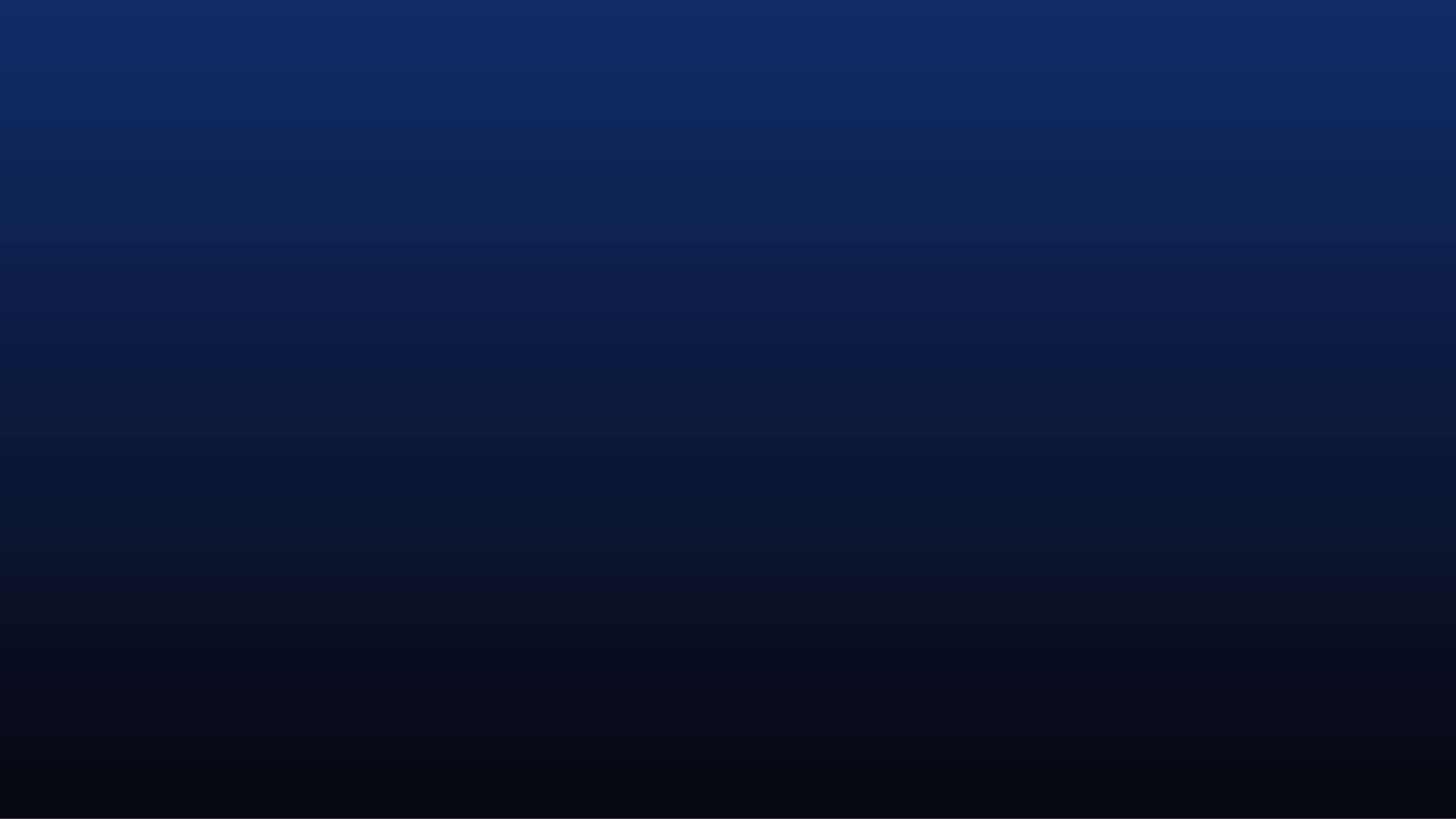 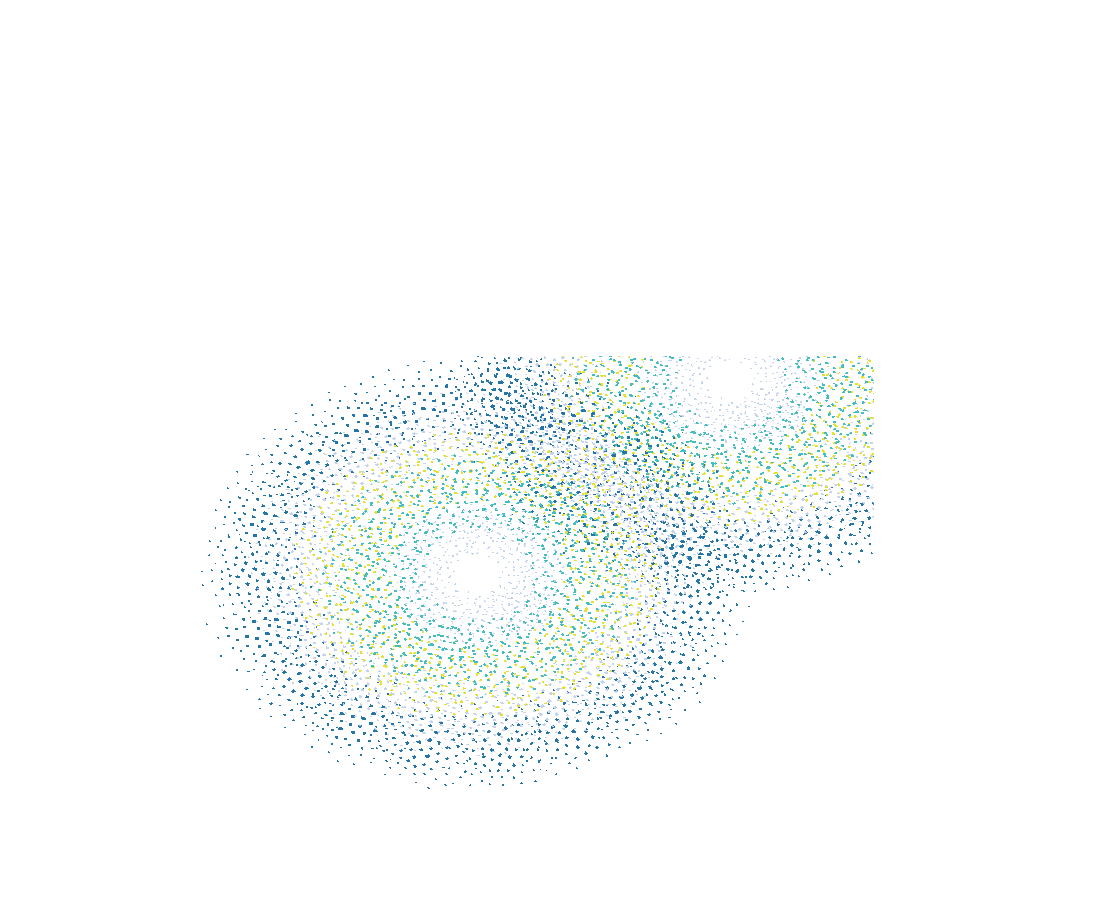 Information Technology
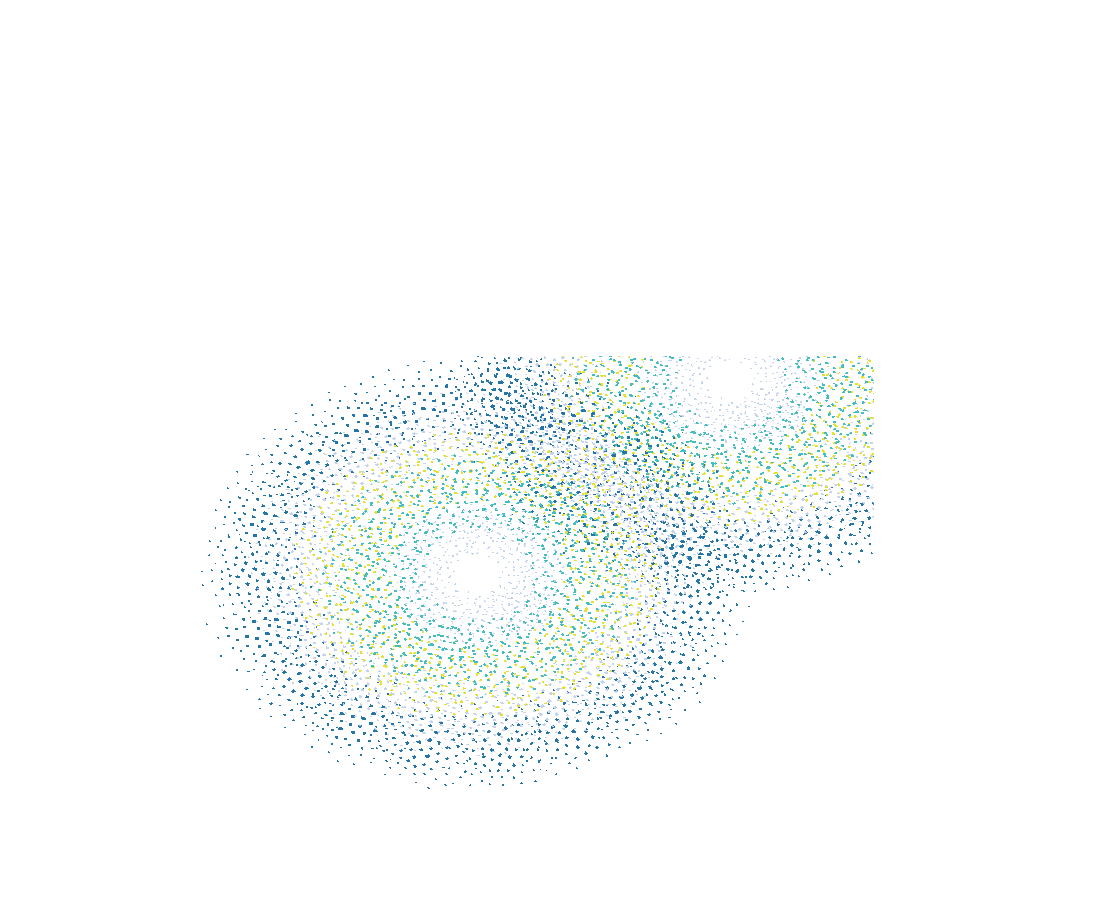 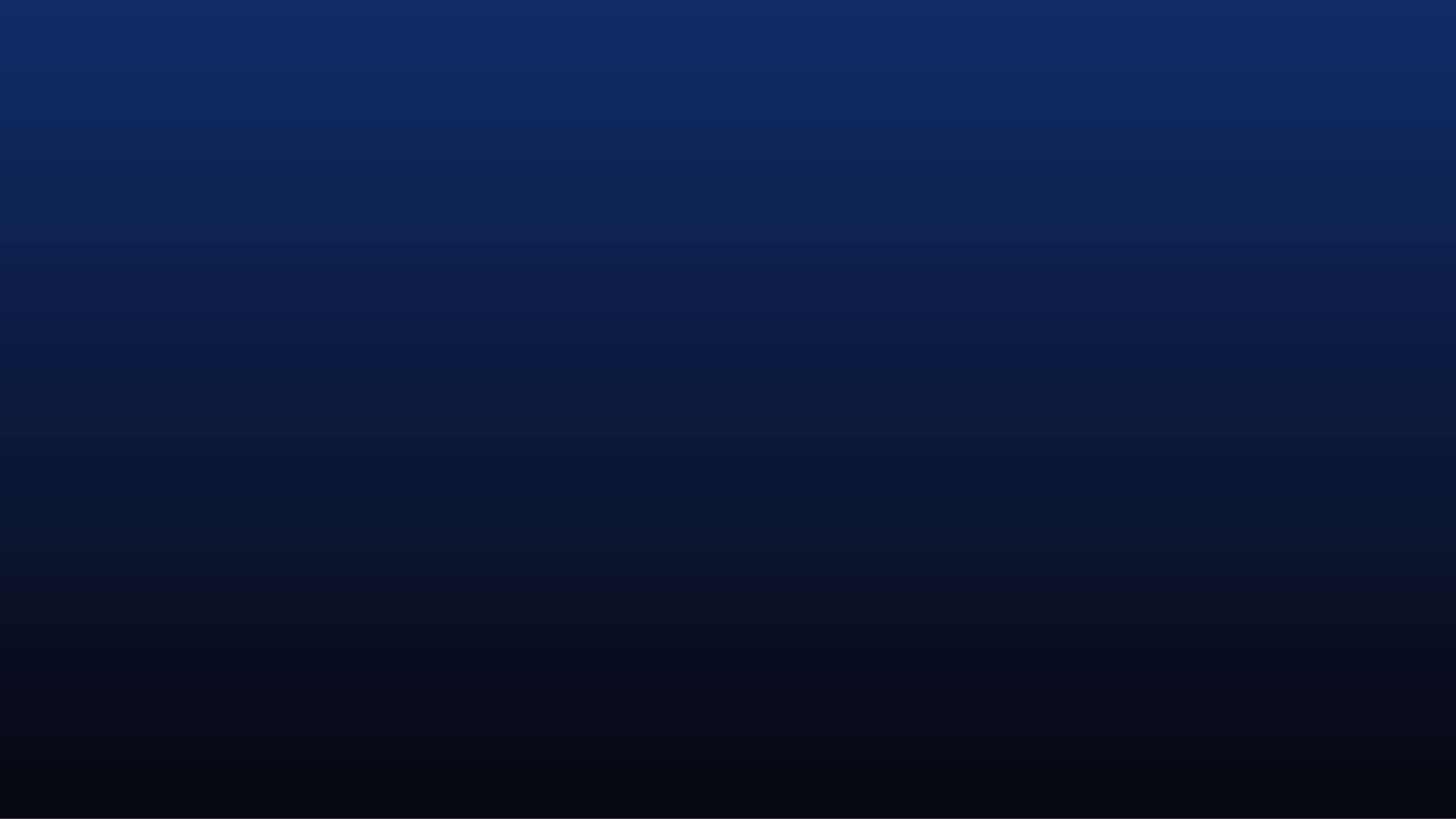 Information Technology
Savva Savenkov“A lightweight library prototype for Monte-Carlo simulation of relativistic nucleus-nucleus collisions based on pipeline architecture”
Ivan Sokolov“Storage Service for Scientific Documentation”
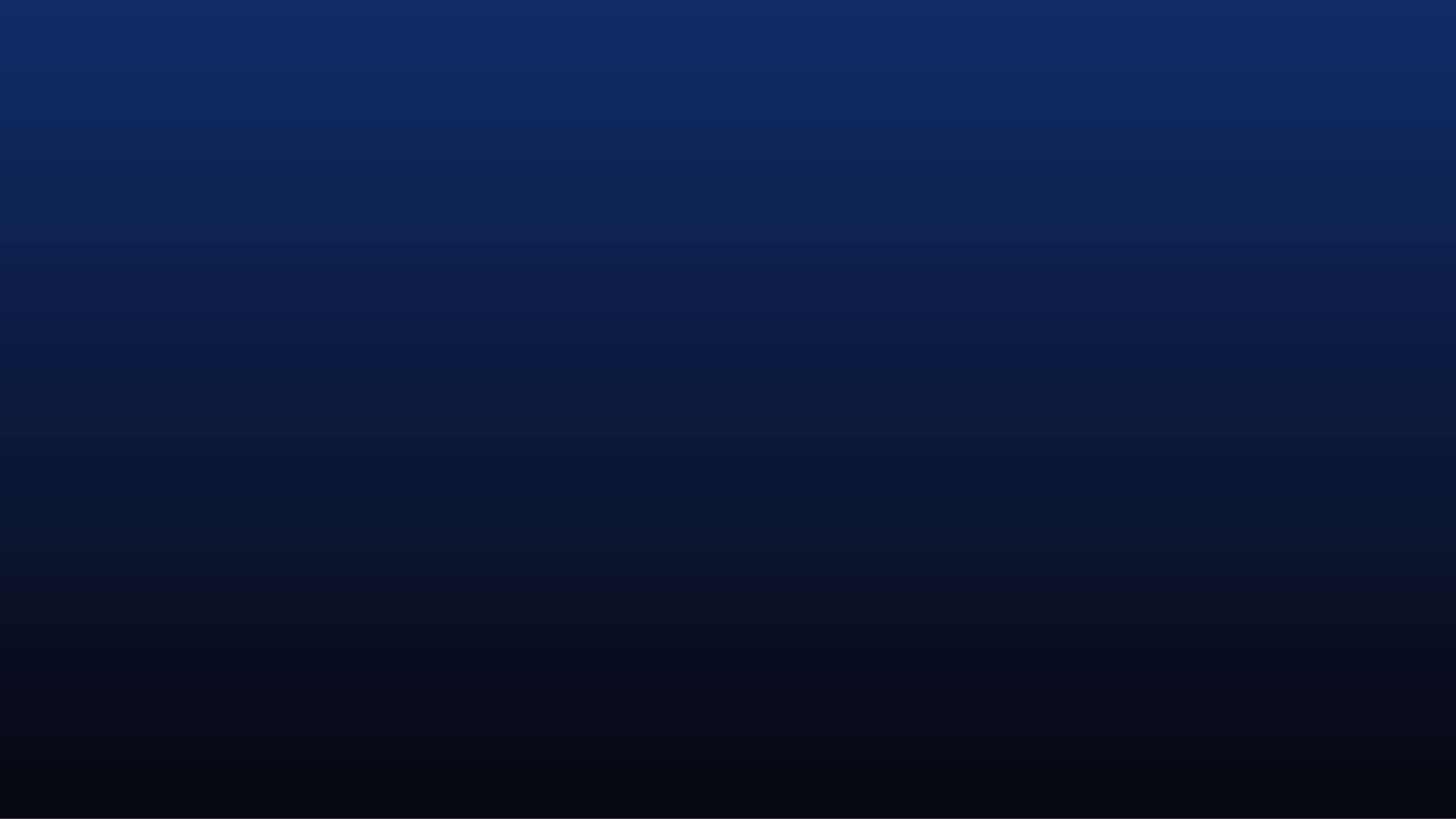 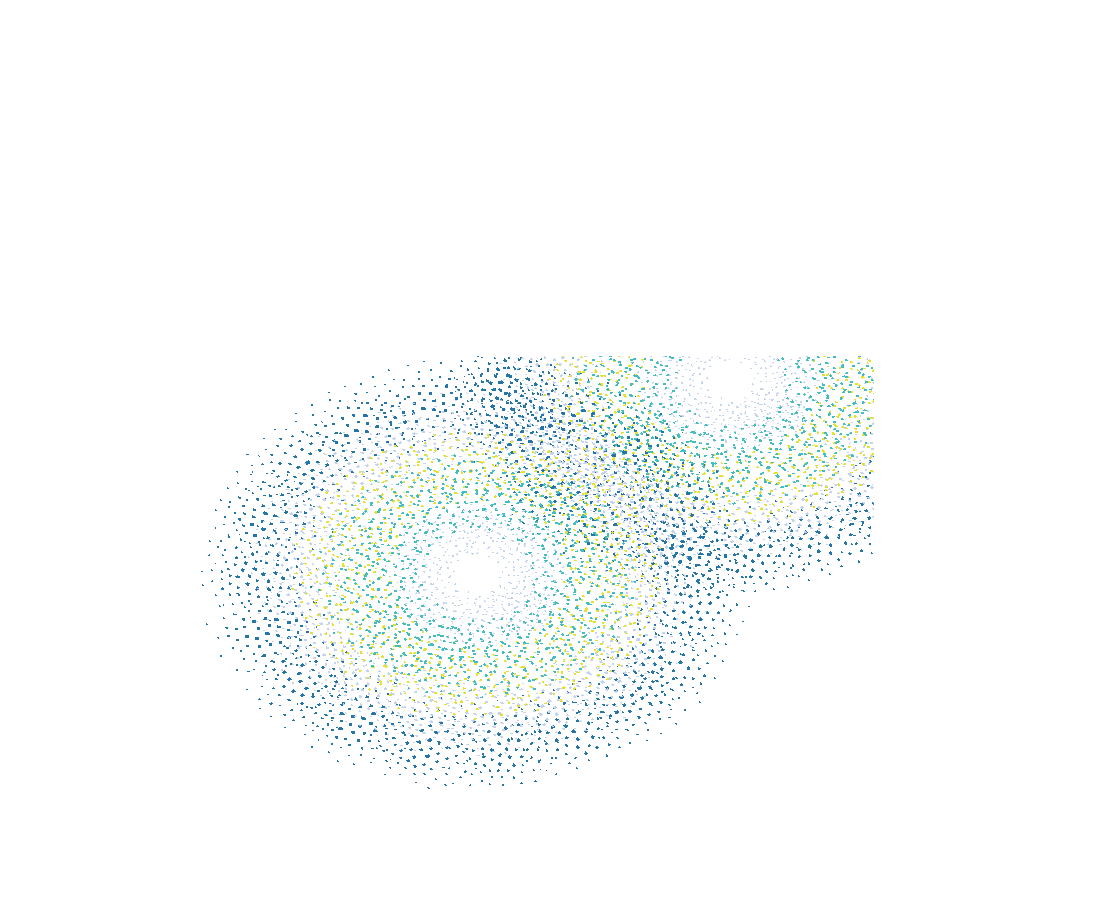 Condensed Matter
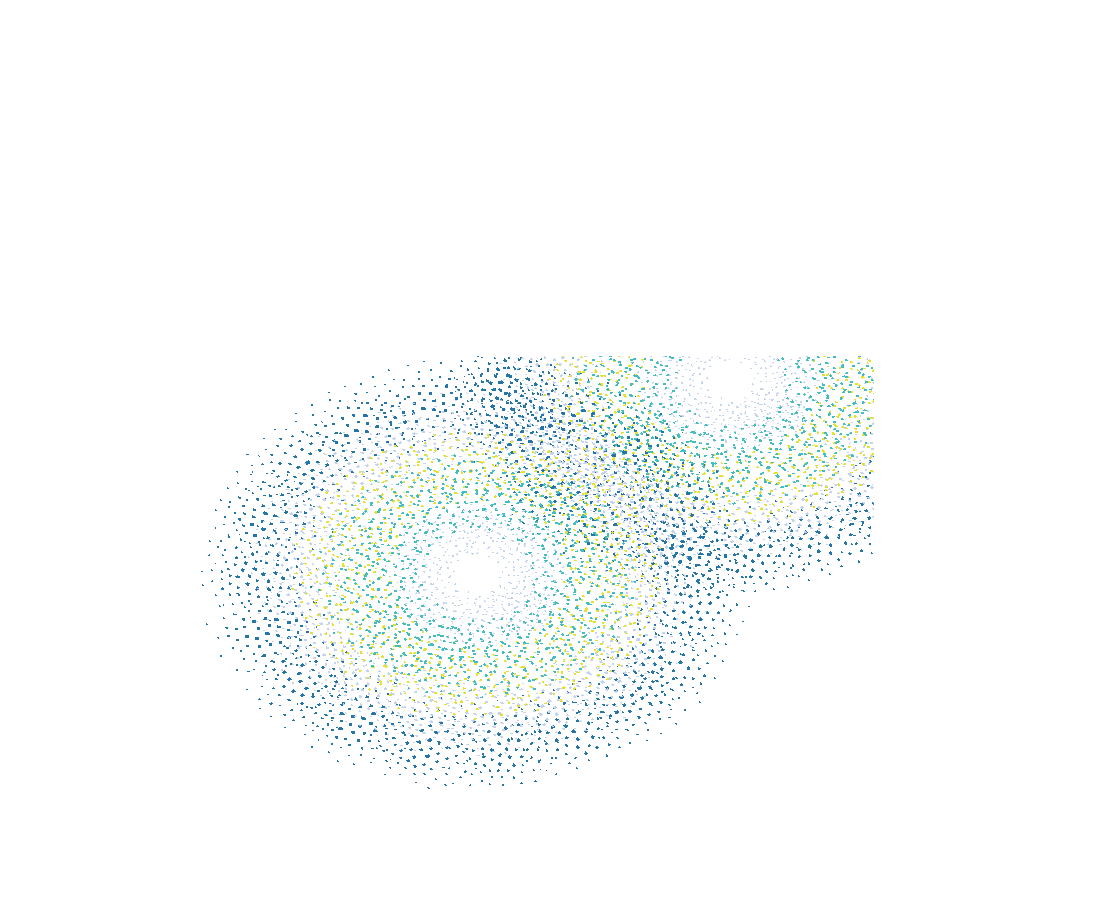 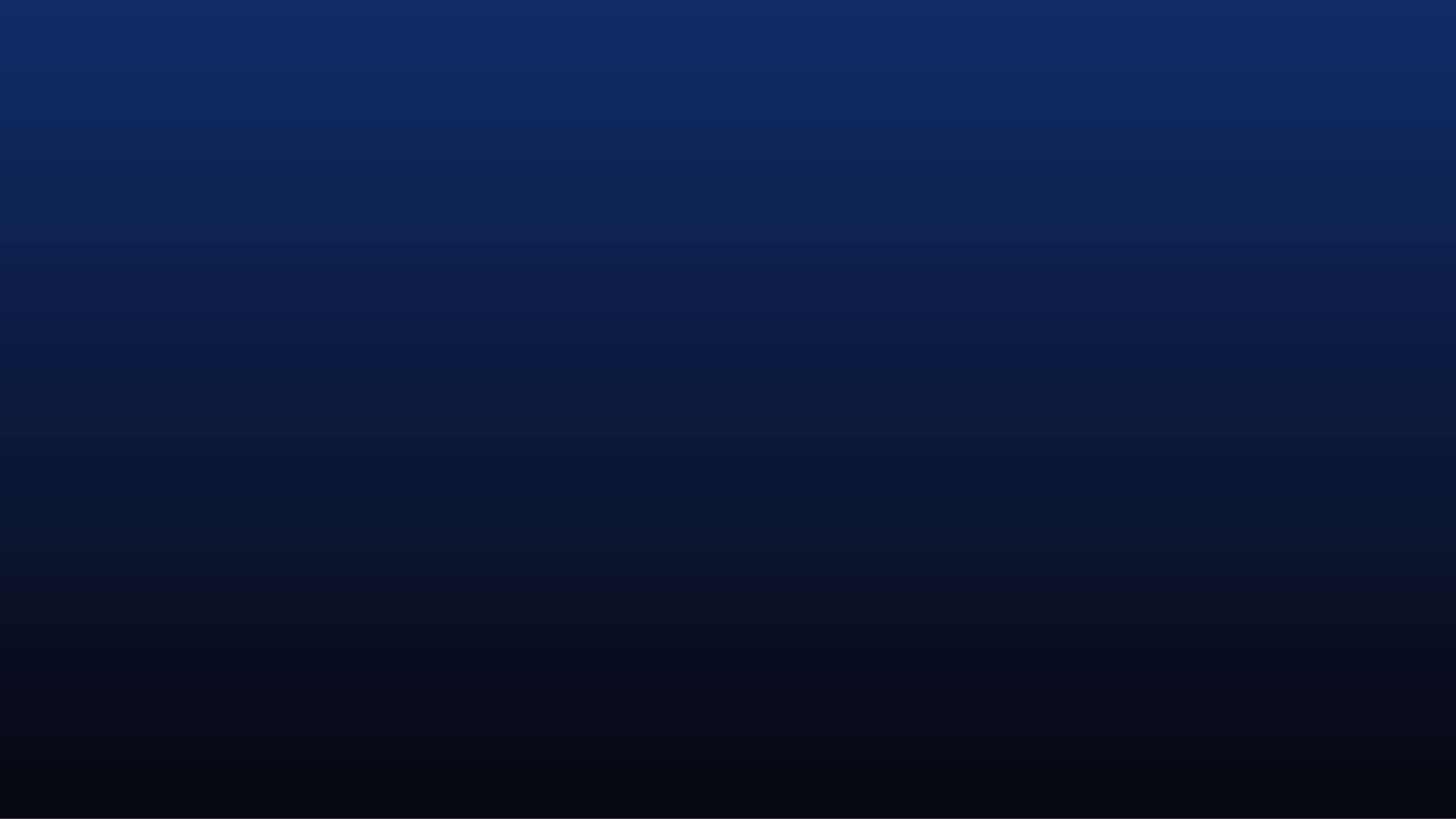 Condensed Matter
Polina Khadeeva
”Ab initio study of chemical shifts of X-ray emission spectra in ytterbium halides by the coupled cluster method”
Nikita Fominykh“Influence of point defects on charge transport in nickel ferrite NiFe2O4”
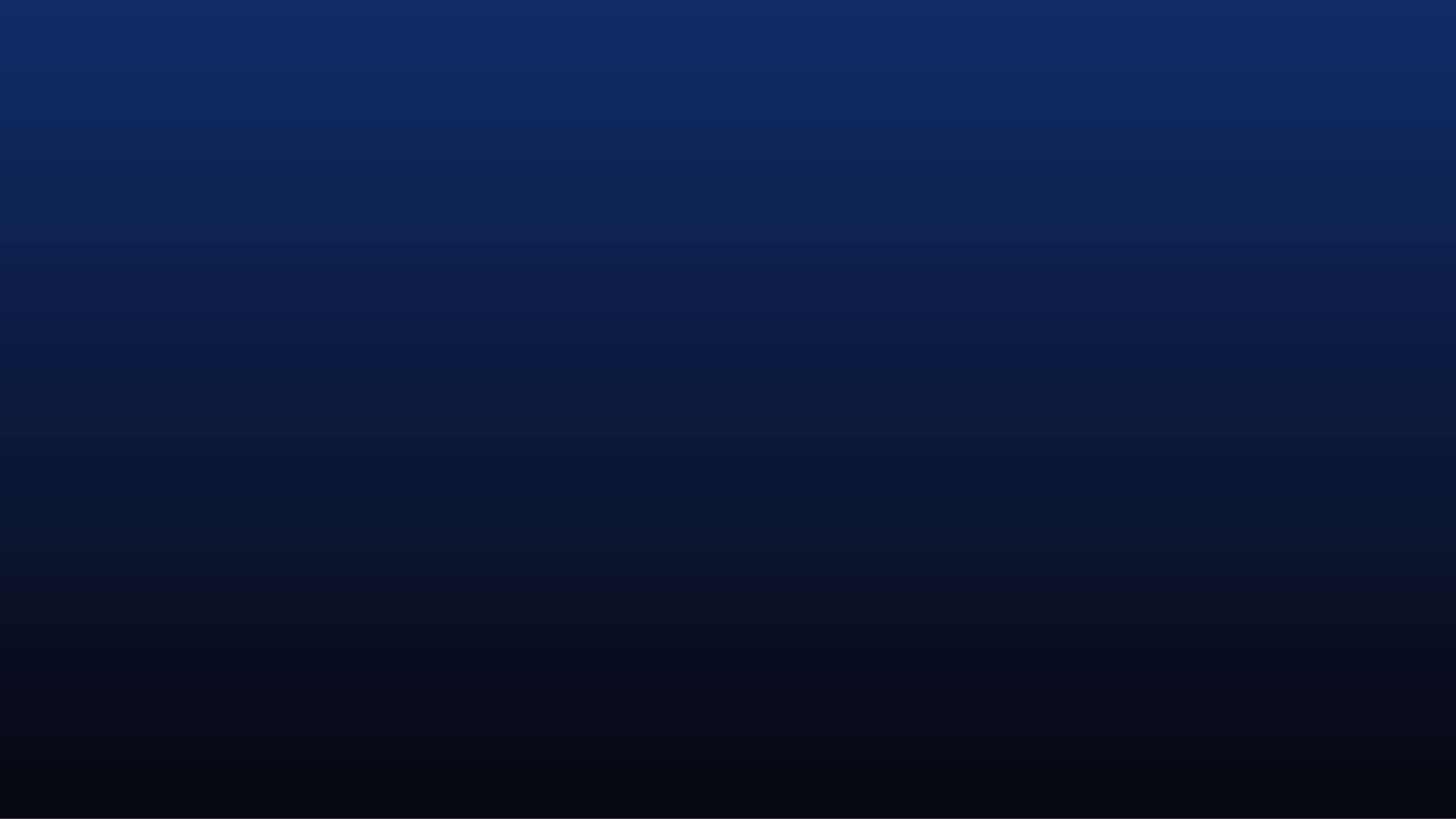 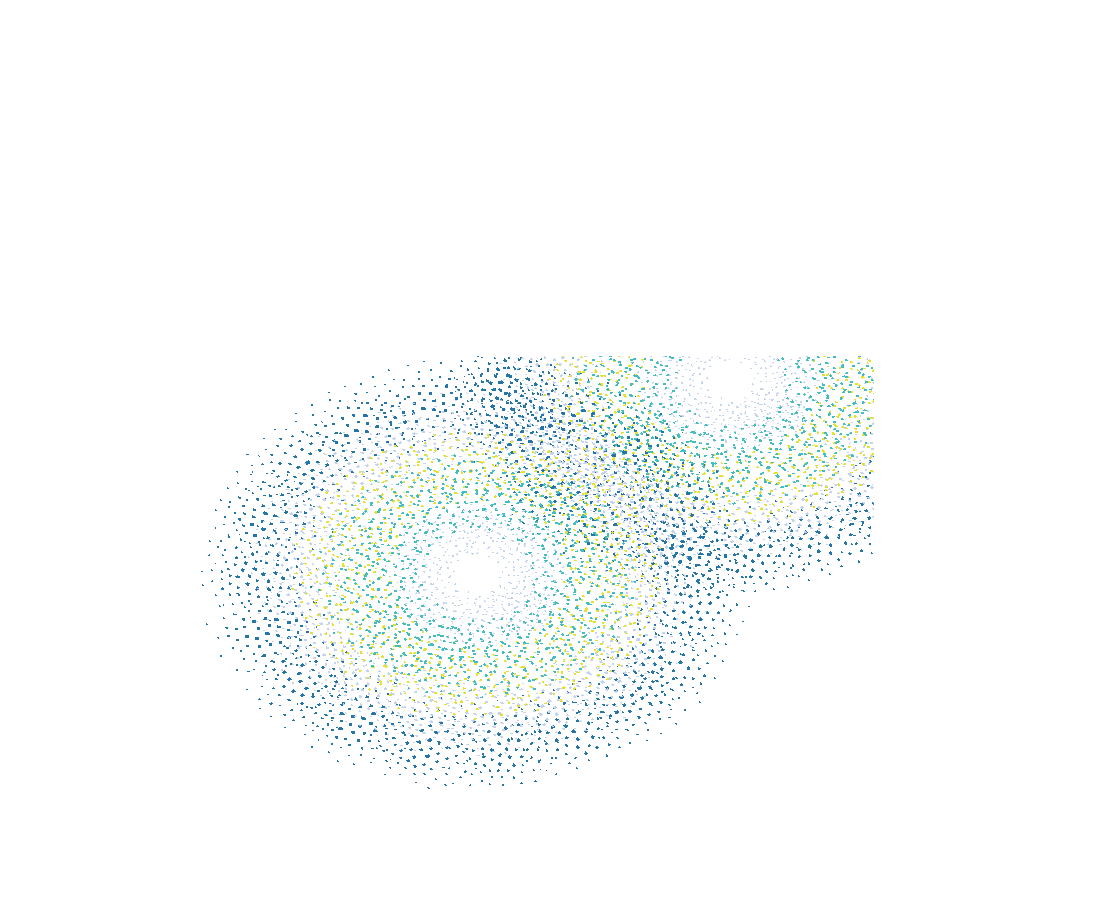 Applied Research
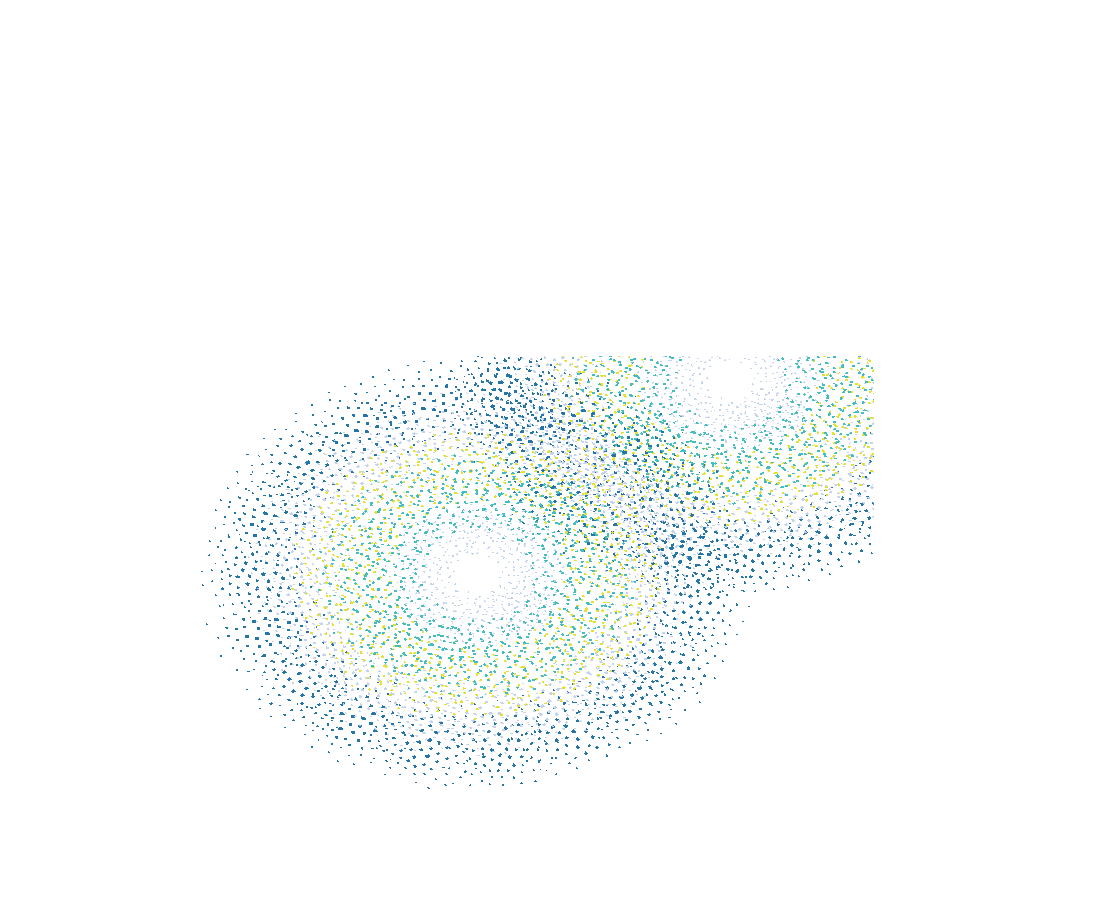 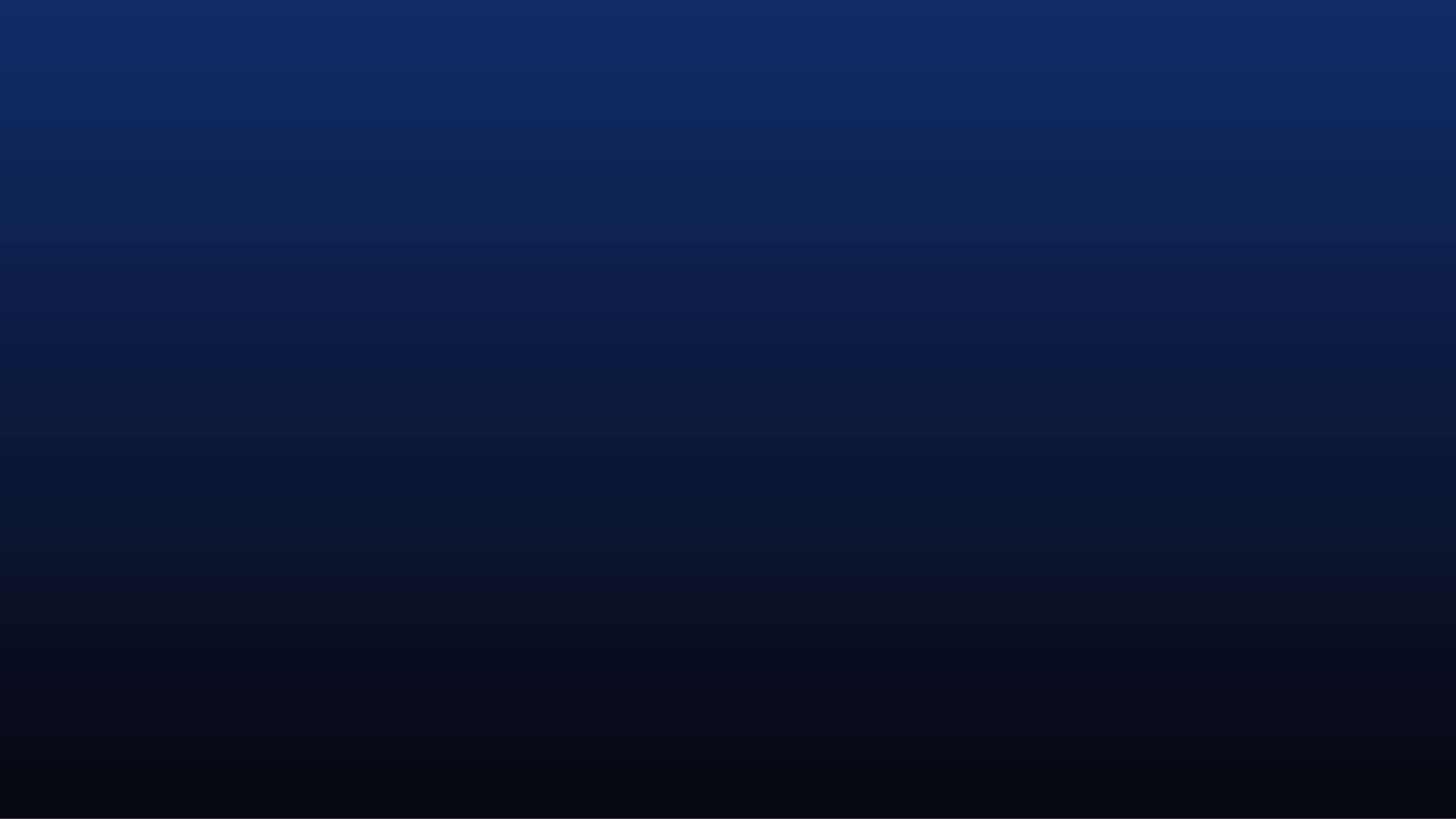 Applied Research
Rethabile Phokojoe“Effect of varying the chelating and precipitating agents volumes on LiNi0.8Mn0.1Co0.1O2 (NMC811)”
Sohyla Montasser Ahmed Aboudeif“Indirect Process Control Using Electrical Network Parameters for Enhanced Automation in Chemical Technologies”
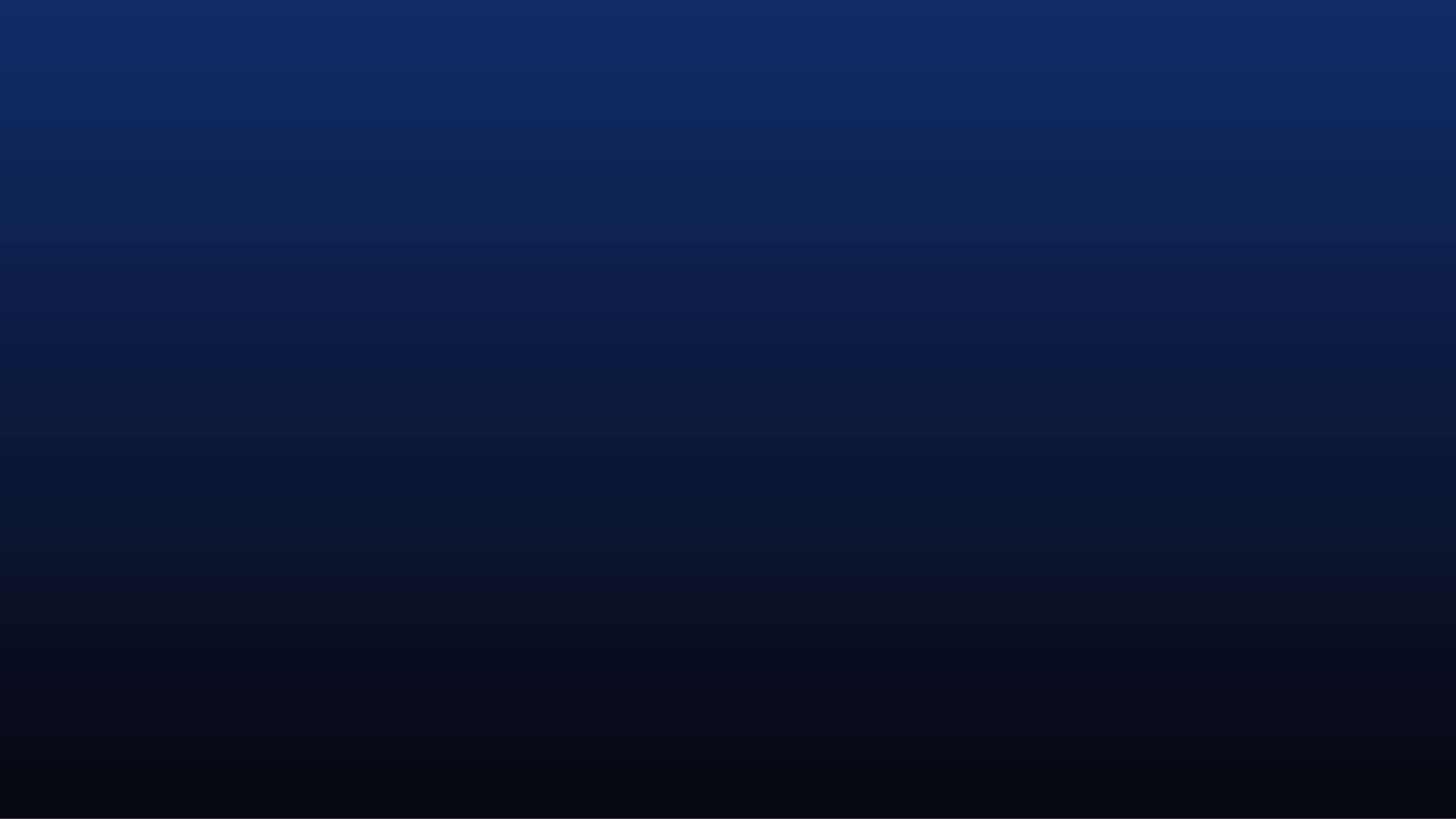 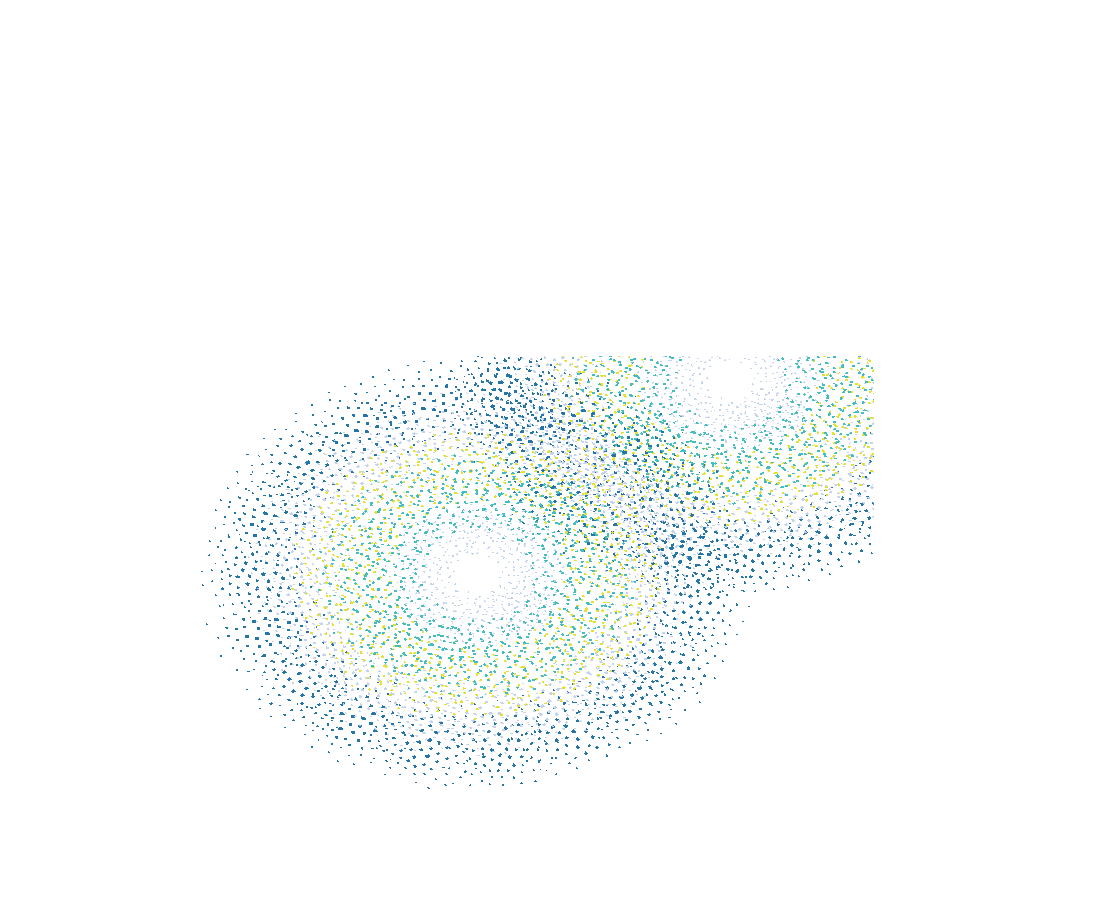 Life Sciences
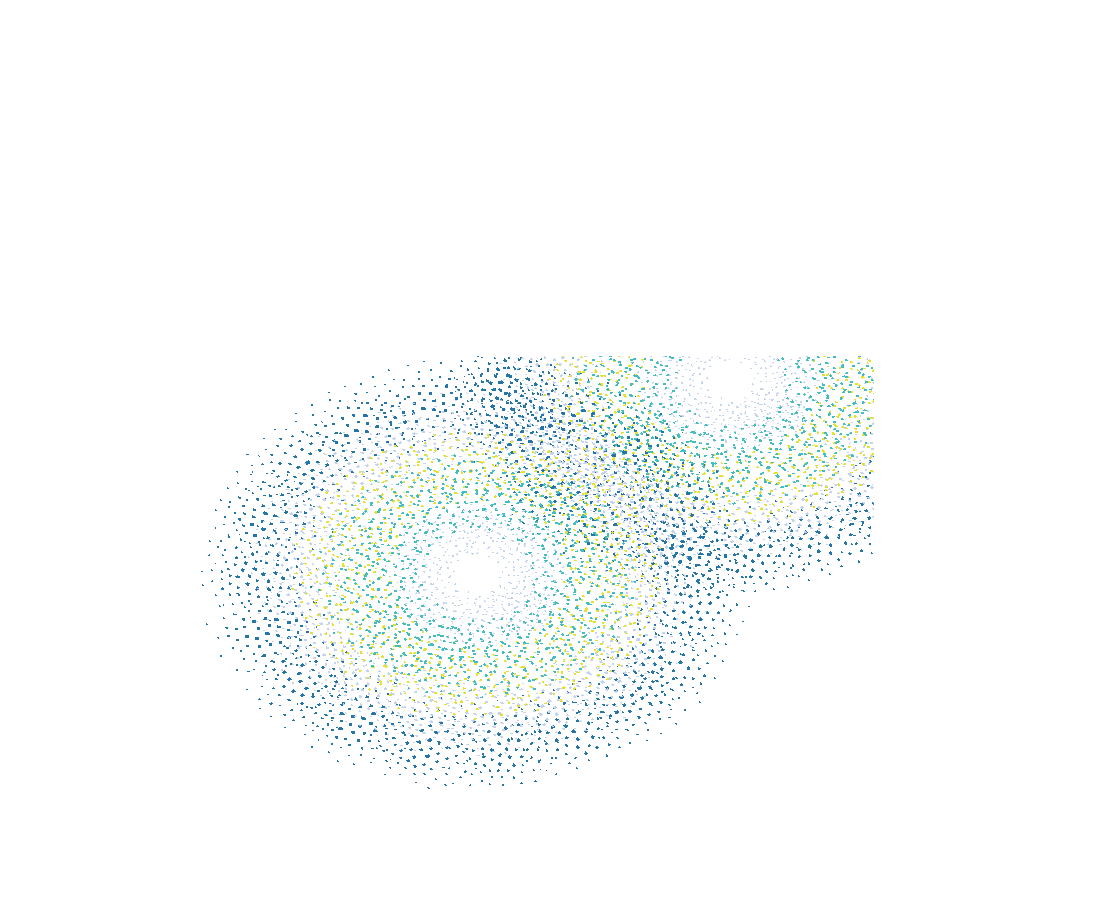 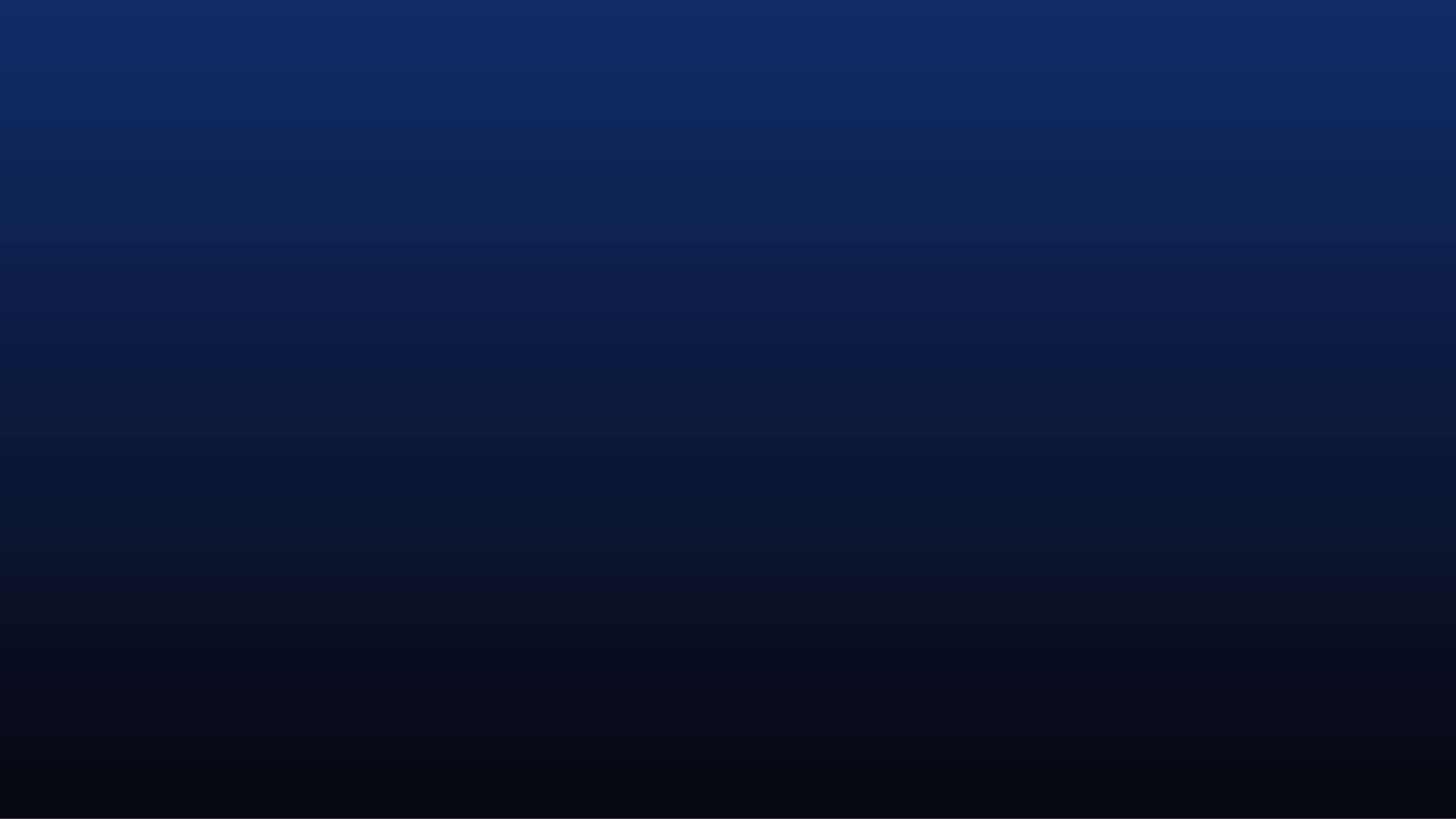 Life Sciences
Artem Glebov“Modeling the survival rate of a heterogeneous population of neural stem cells in response to irradiation with 56Fe particles”
Aleksandr Svetlichnyi“Calculations of the cell survival rate after irradiating with minibeams of protons and C-12”
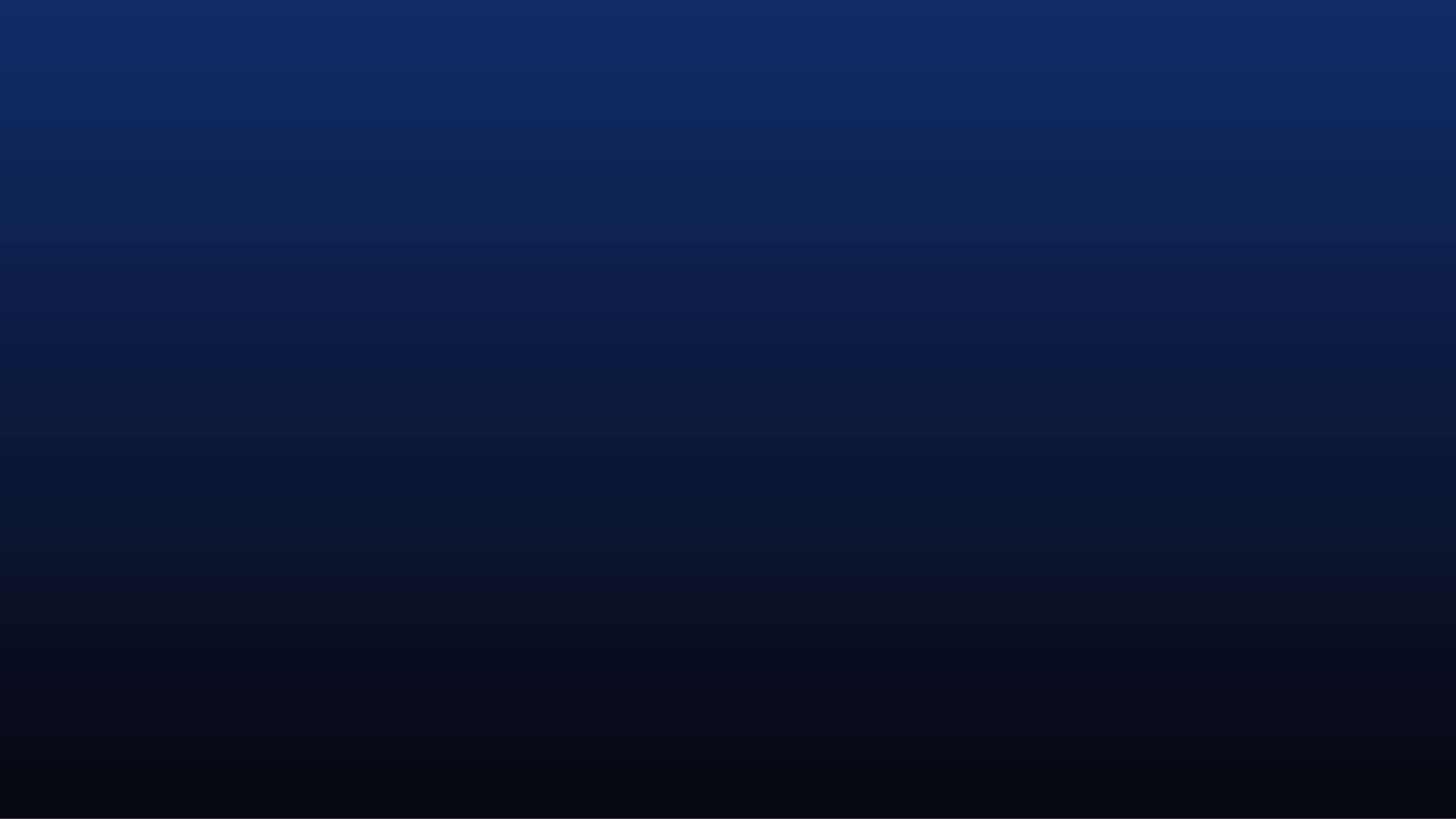 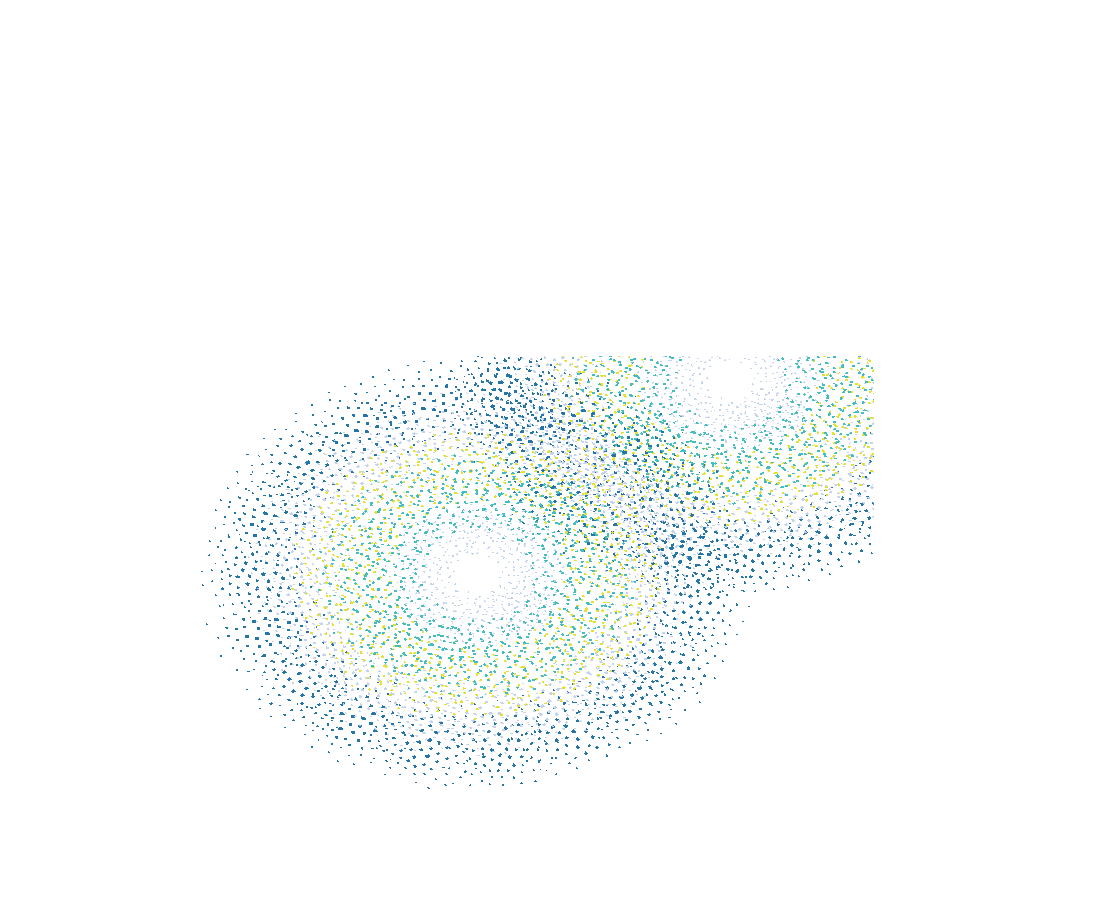 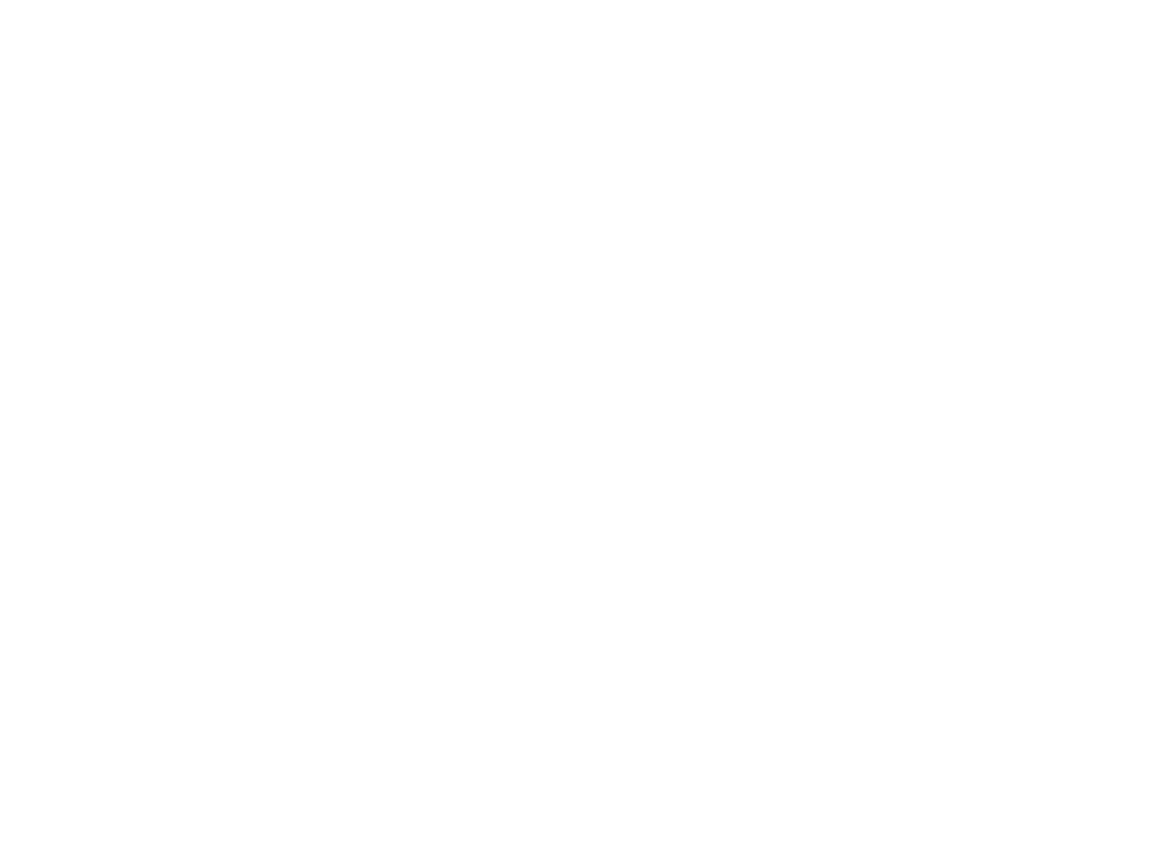 The Best Poster
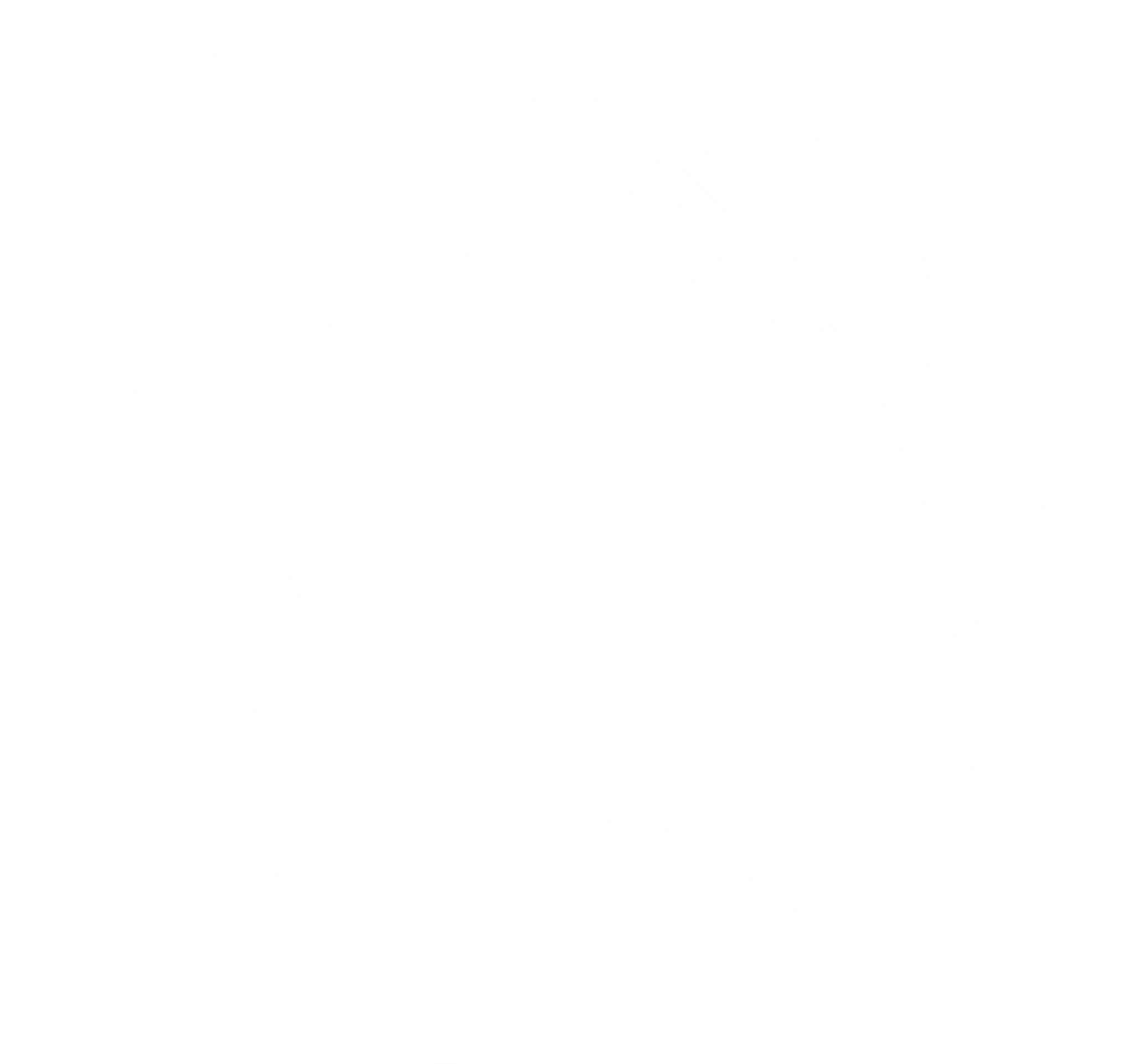 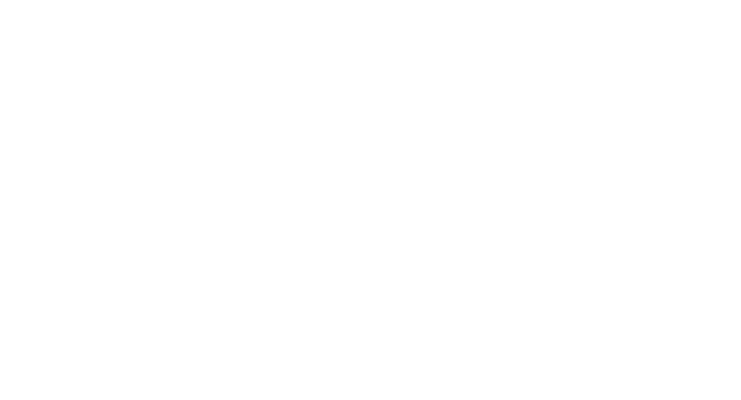 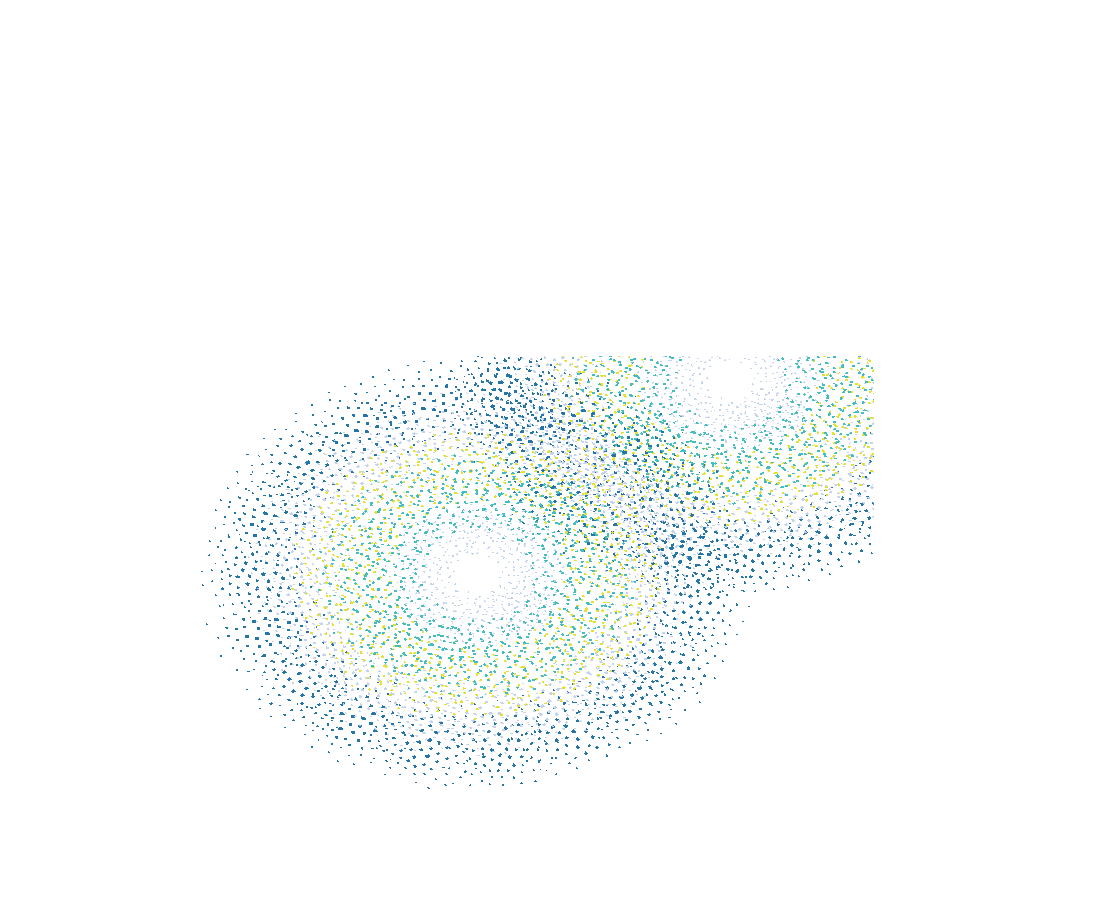 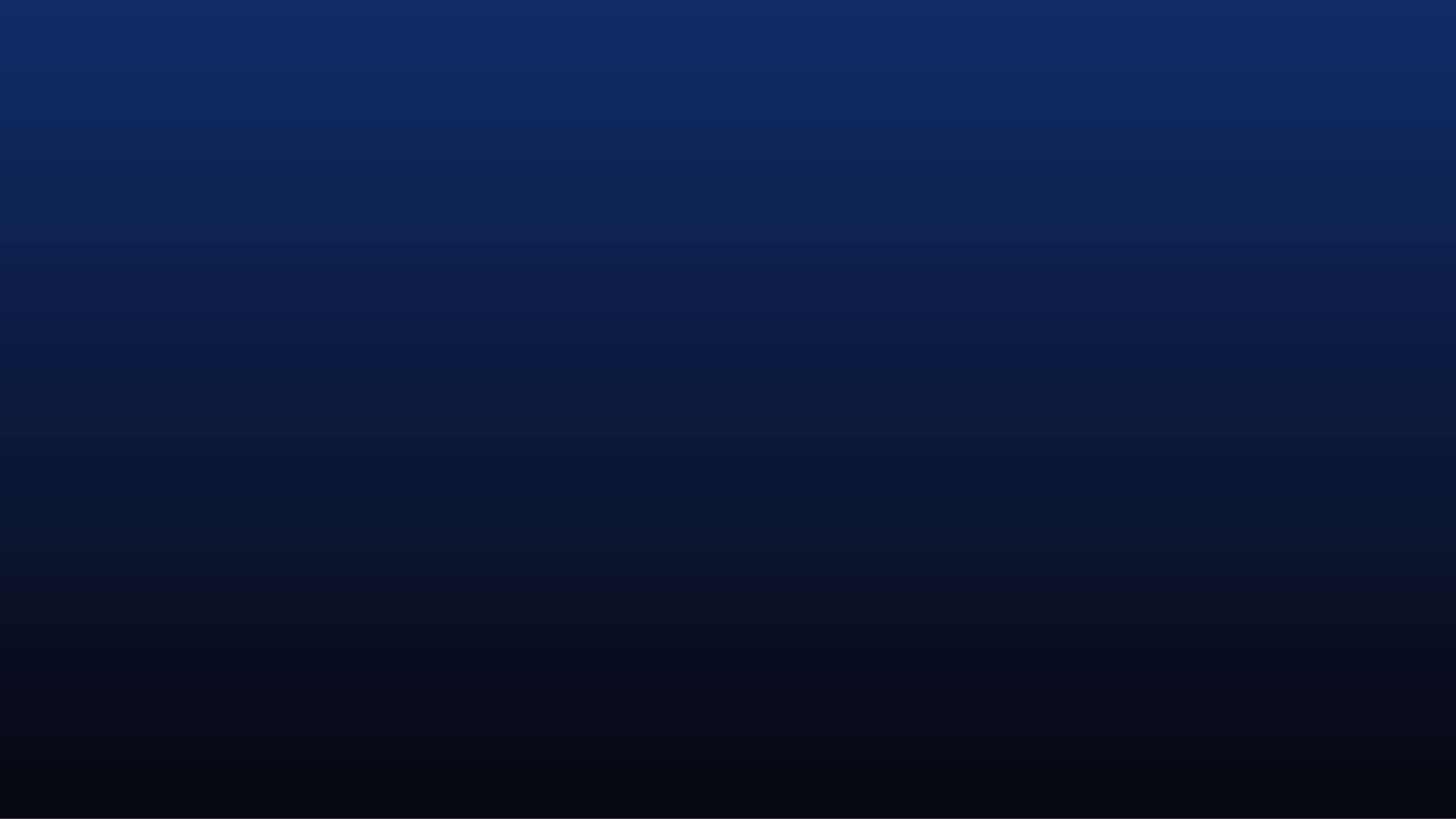 Bogdan Bombin“SuperFGD - central part of near neutrino detector of T2K experiment”
Vitalii Zavadskyi“Fast neutrino oscillation in short baseline reactor antineutrino experiments”
Information for Winners
We encourage you to publish your results in a new scientific journal of the JINR, the Natural Science Review - an international online peer–reviewed periodical scientific journal on natural and technical sciences. It is a platinum open access journal, free of charge to authors and readers, sponsored by the JINR. 
The first issue will be published in 2024.
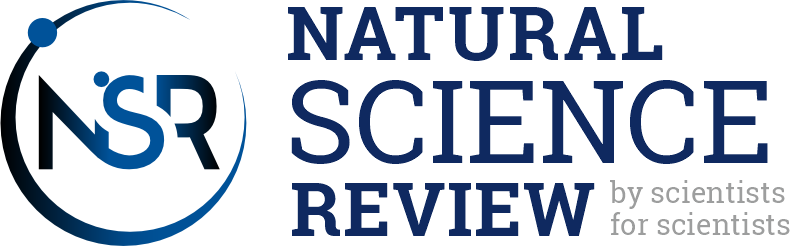 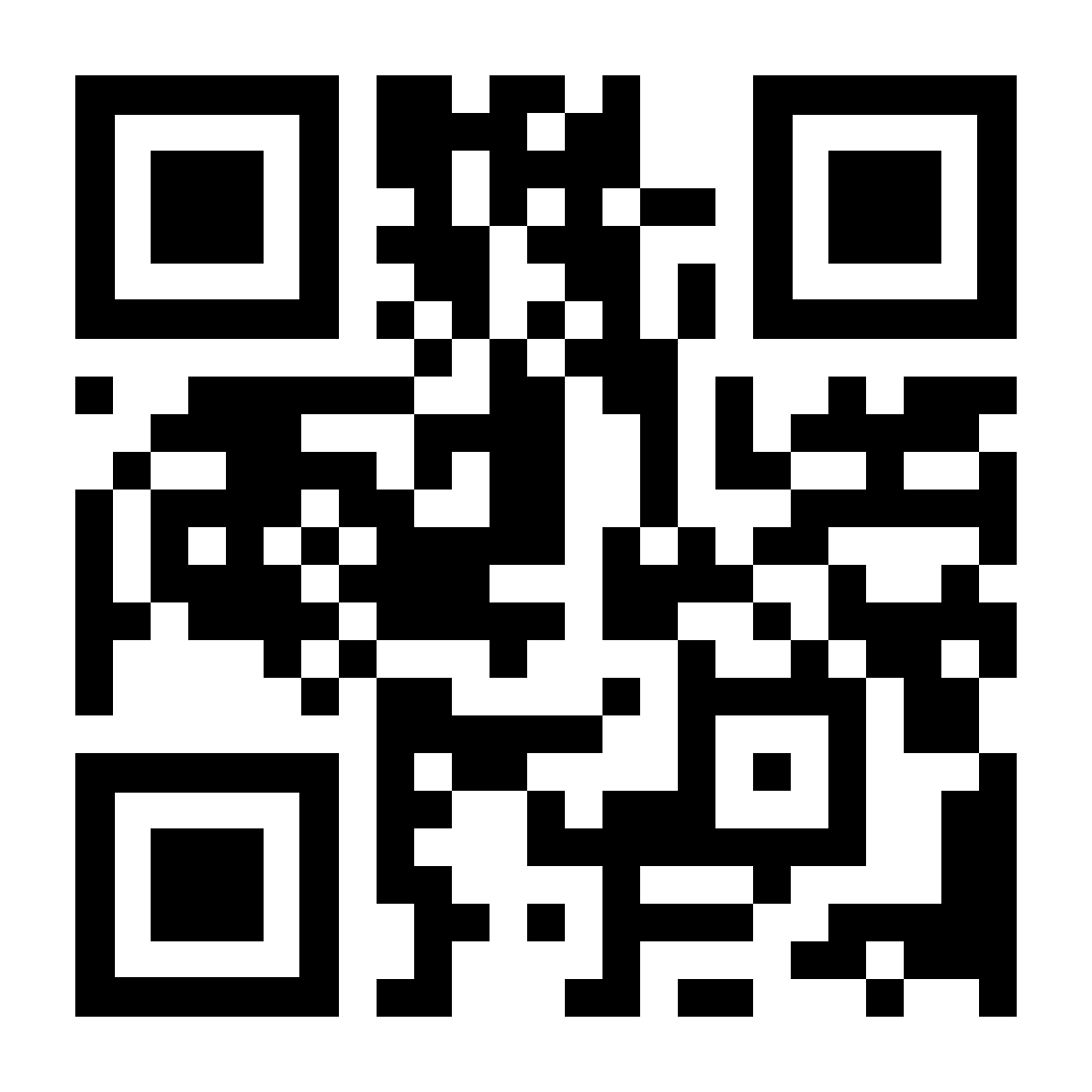 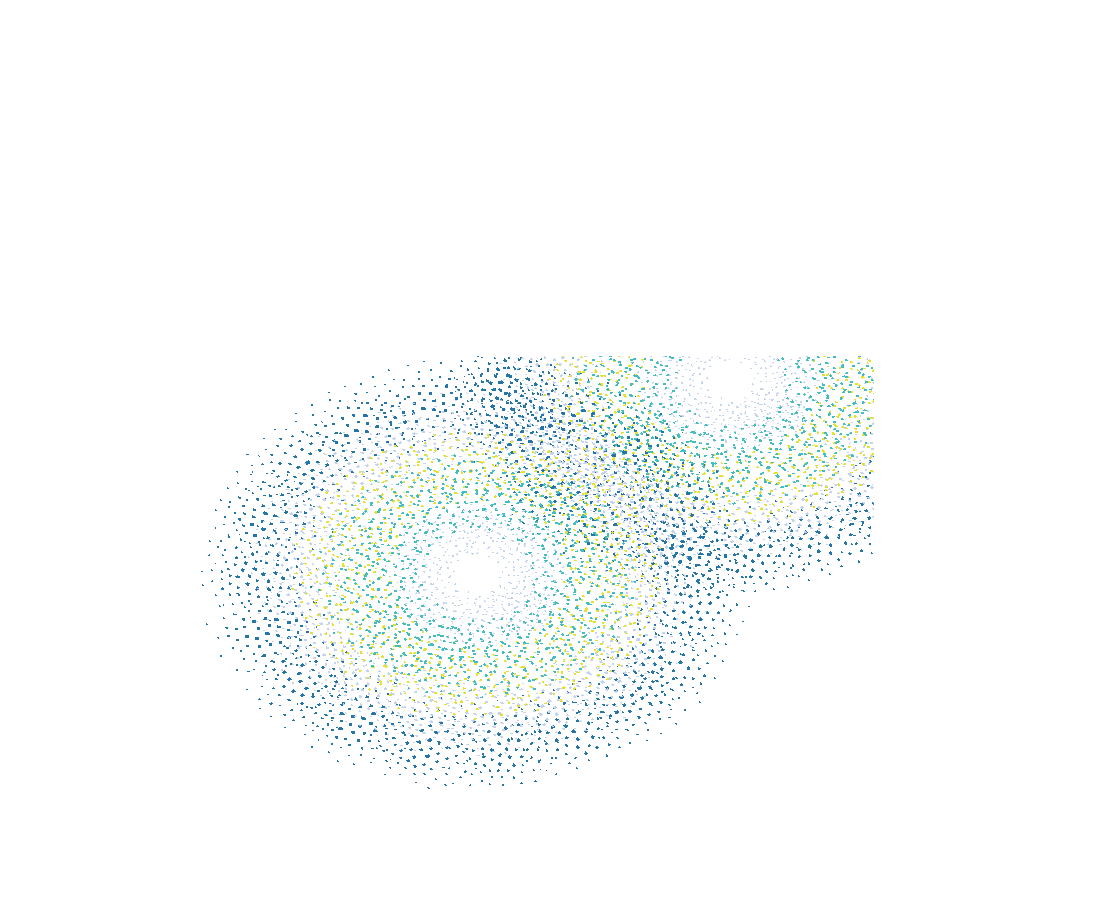 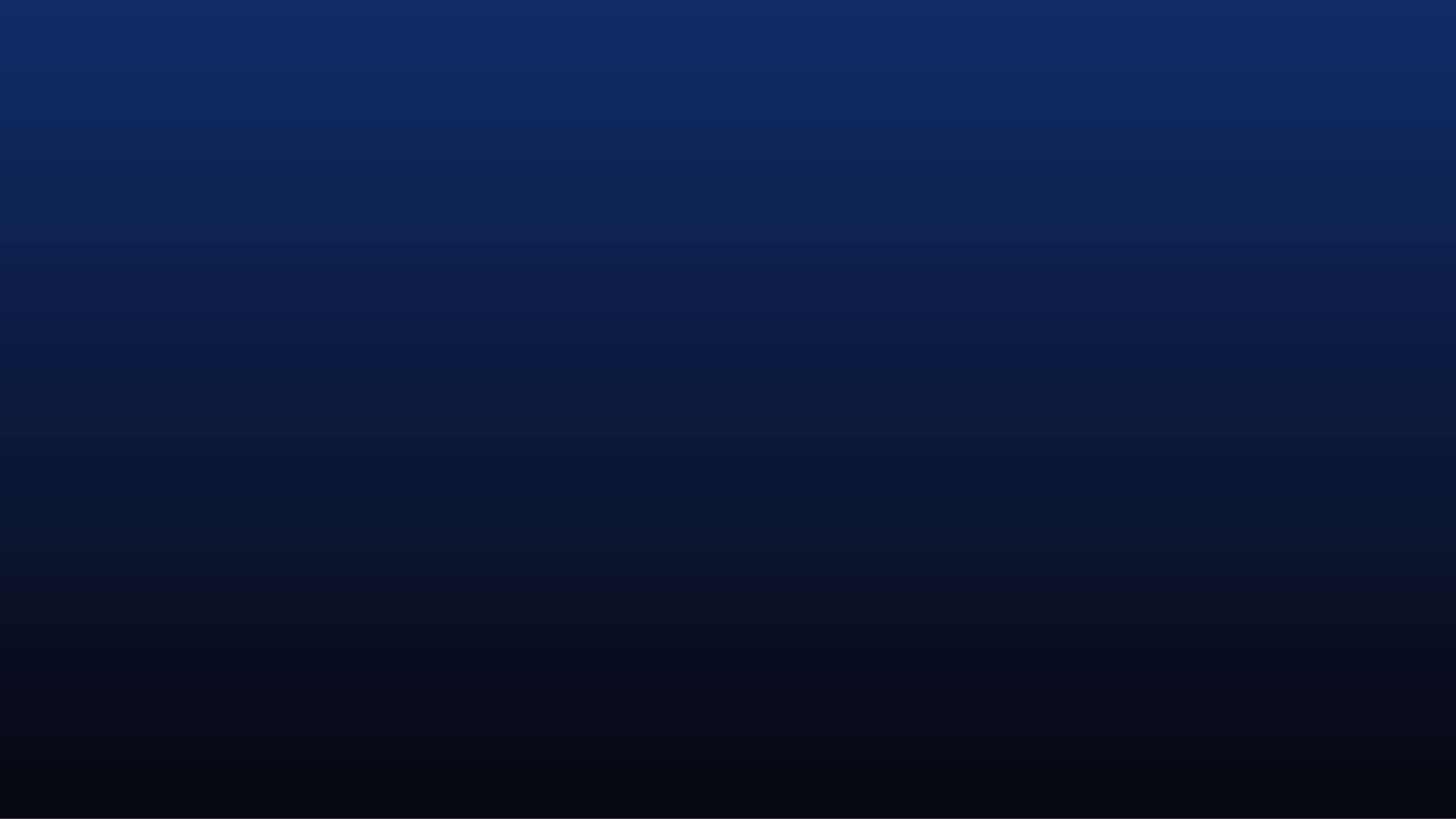 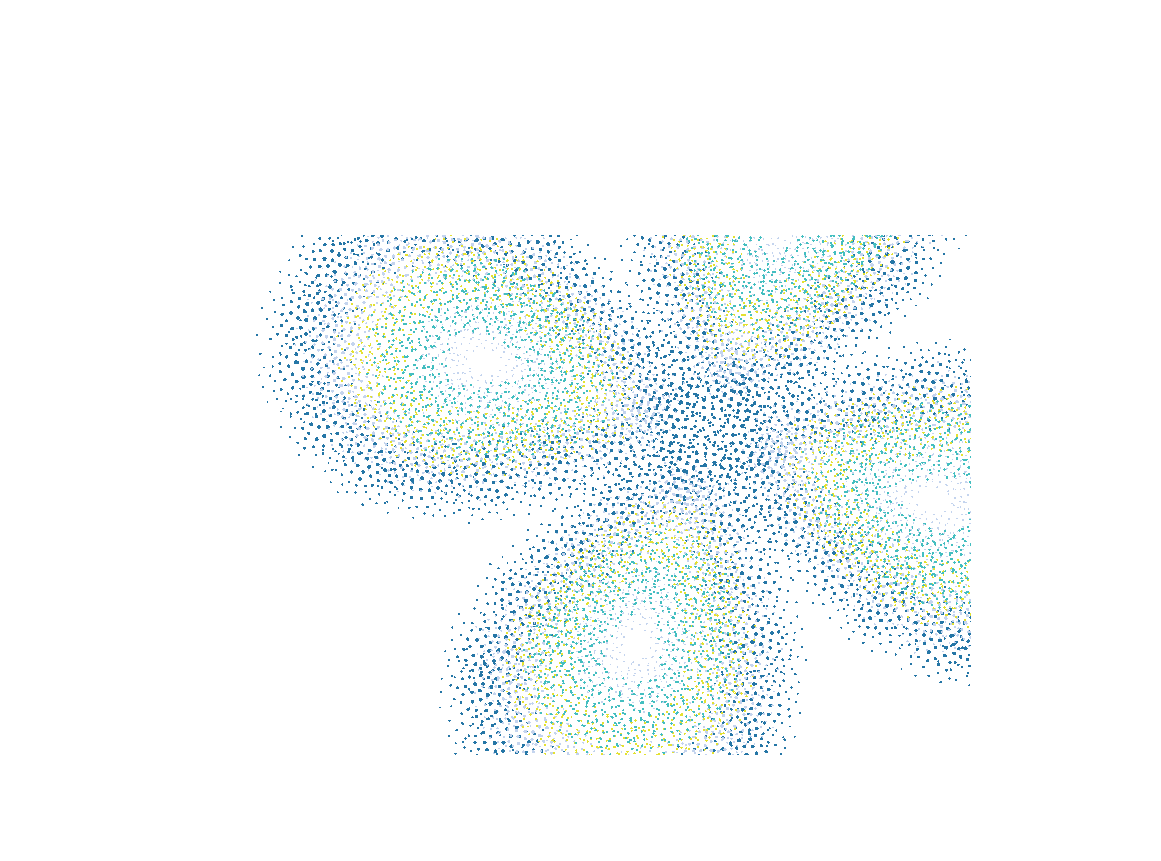 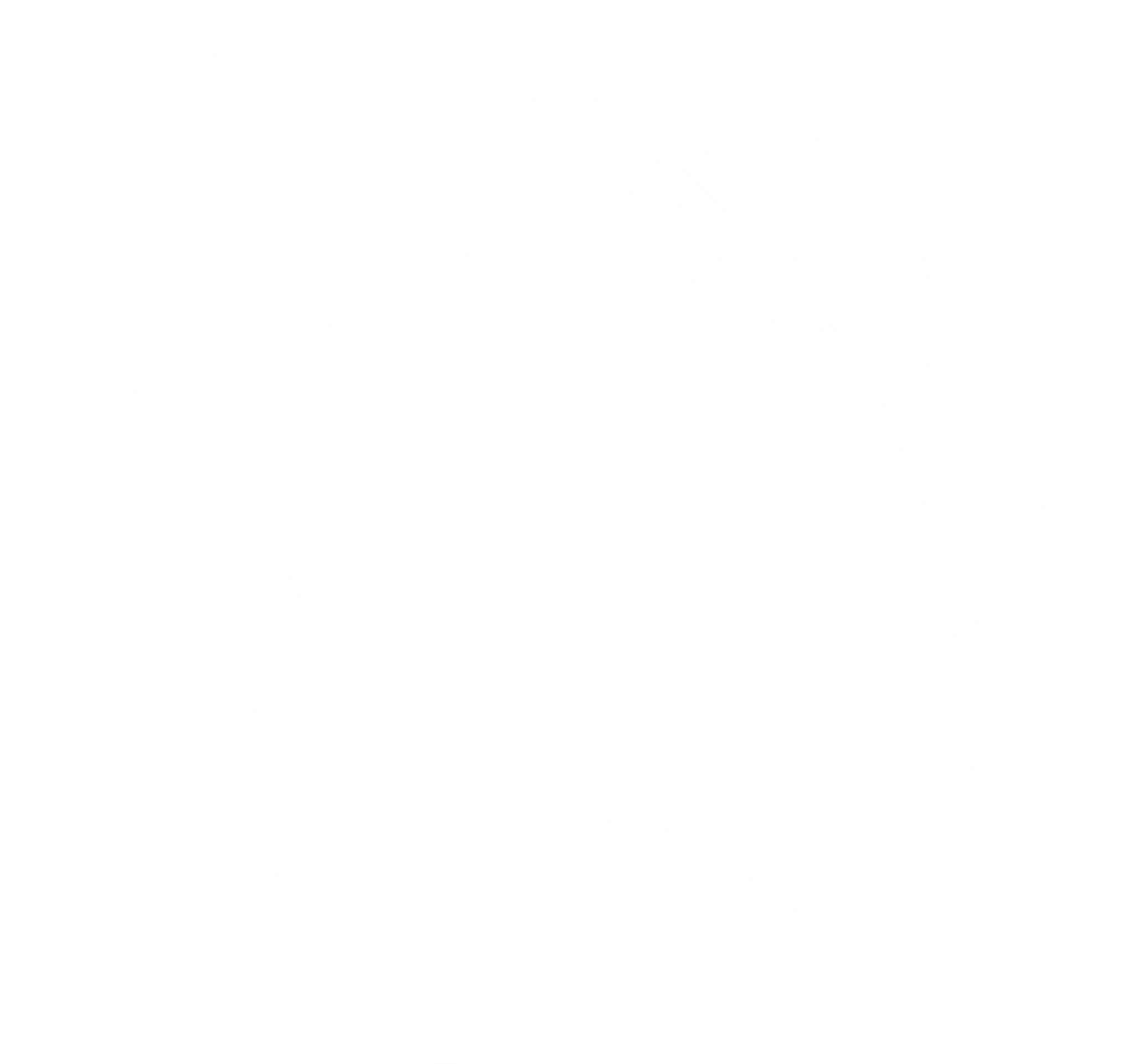 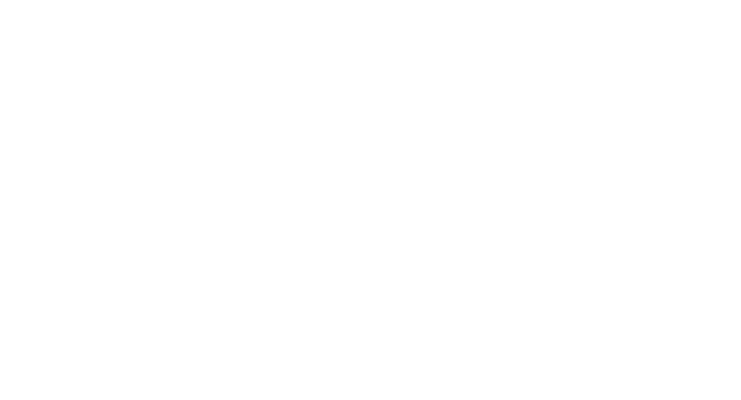 Hope to see you in future at other JINR and AYSS events!